Jane Austen: War and Fashion
Hope Greenberg
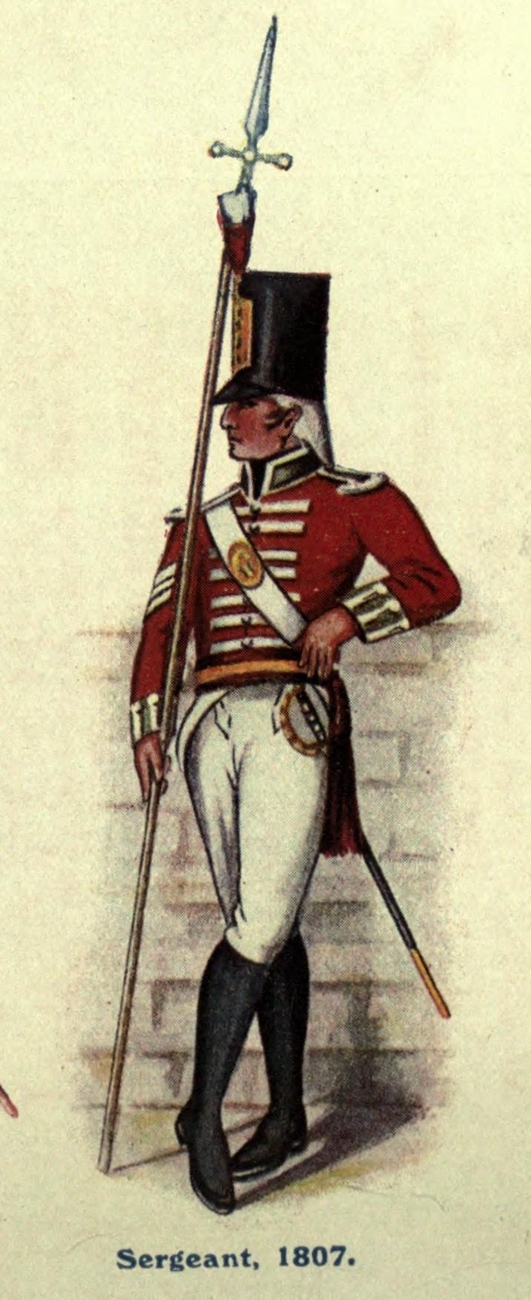 “We have now little French milliners in every part of town.”
[Speaker Notes: A Serjeant of the South Gloucester Regiment of Militia, while, it is said, pursuing his road across a garden to the west of town, to the dwelling of a Cyprian… was discovered by the gardener, whose name was Botring, and who ultimately discharged a blunderbuss at him, and lodged about twenty small slugs in his body. The man is yet lying in a dangerous state at the Military Hospital.]
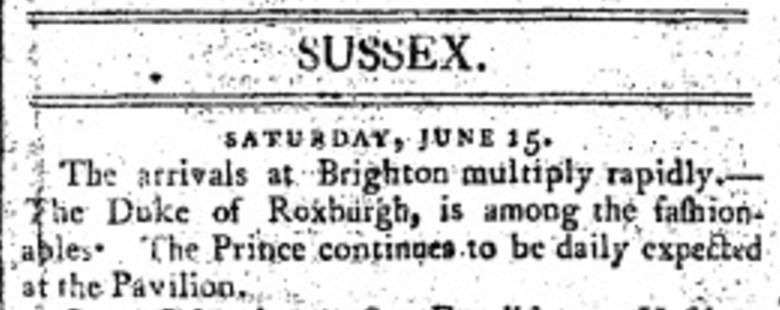 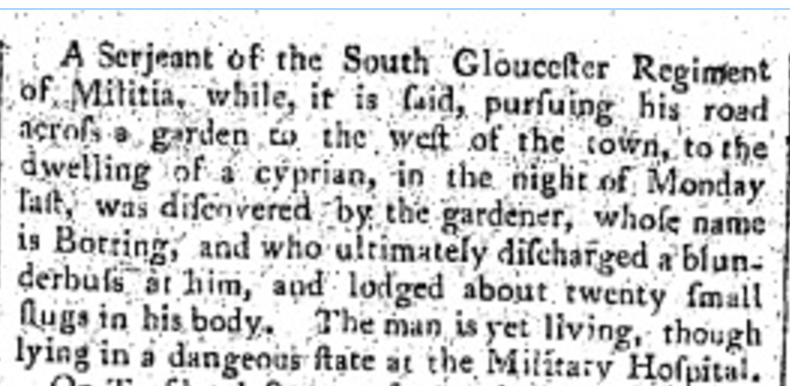 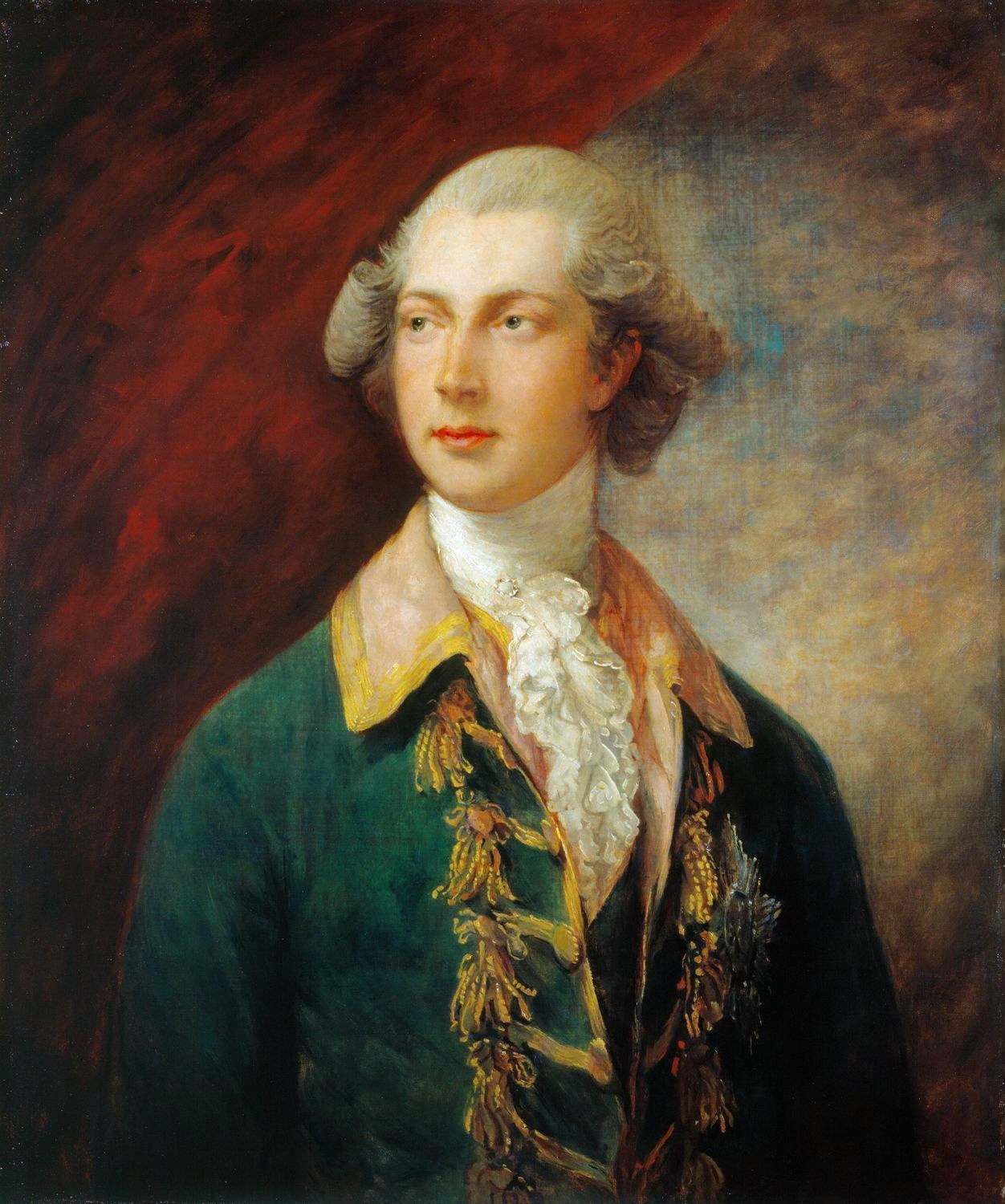 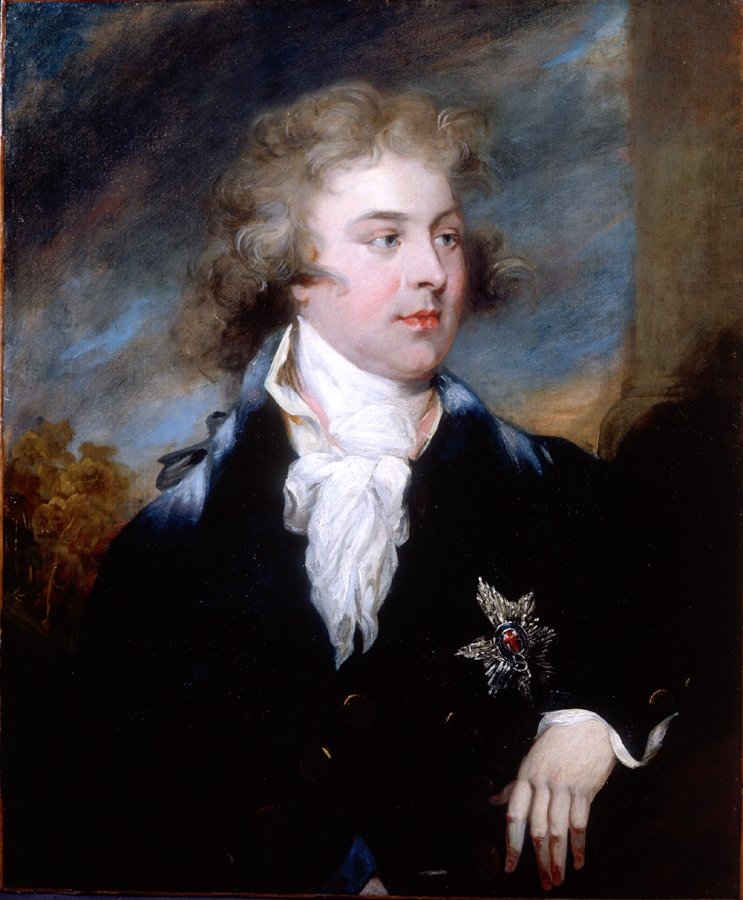 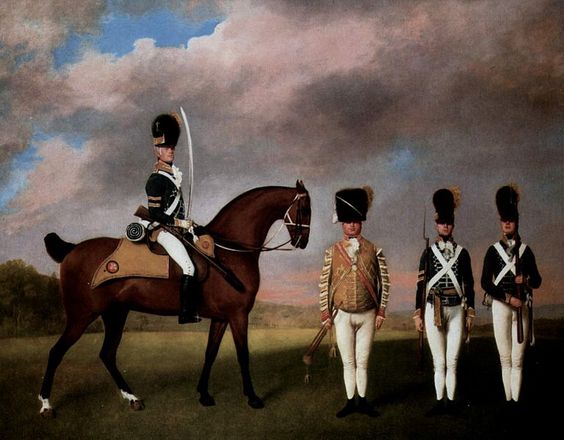 10th (or the Prince of Wales's Own Royal) Regiment of (Light) Dragoons, by George Stubbs
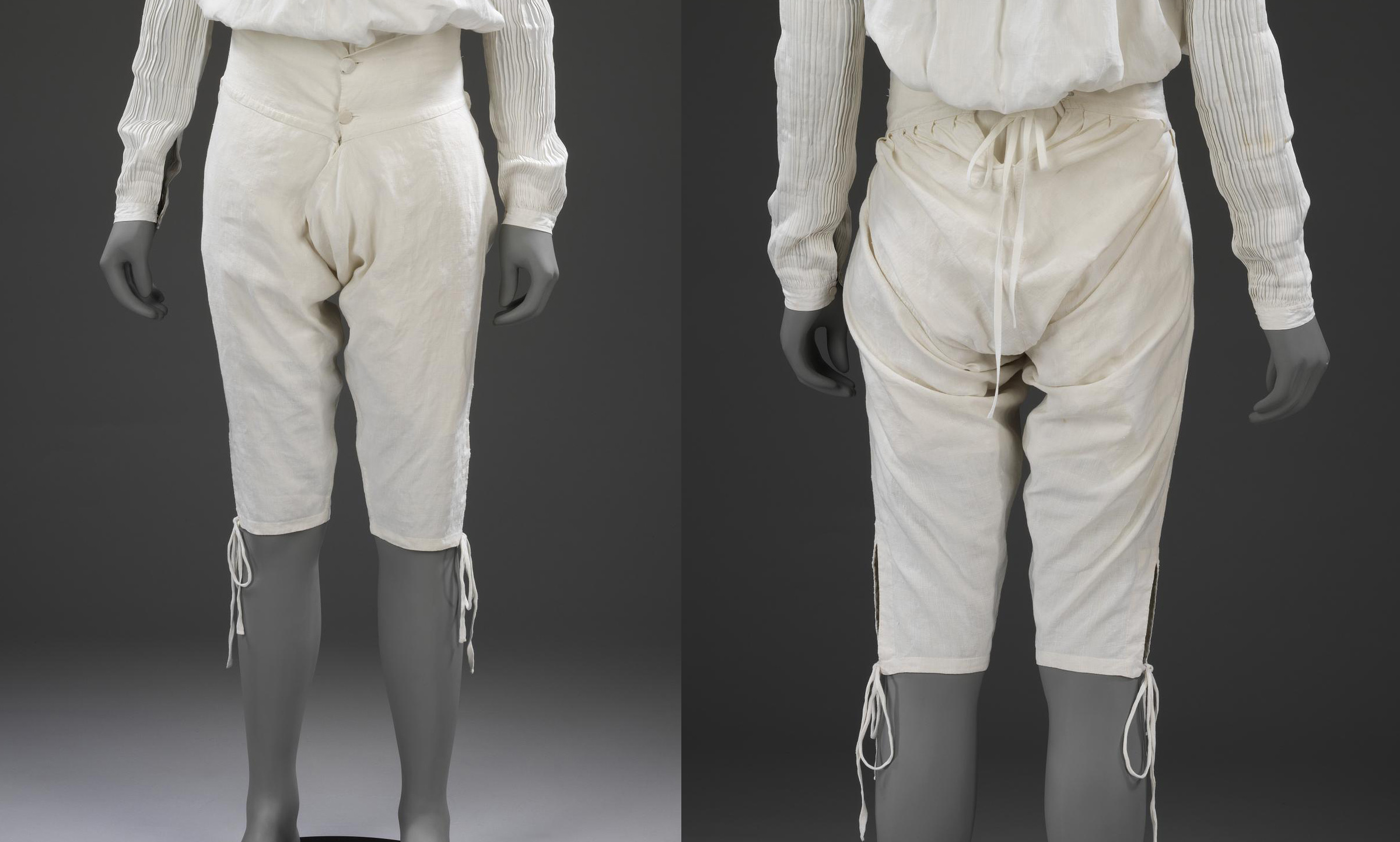 1775-1800, Linen drawers, Victoria and Albert Museum
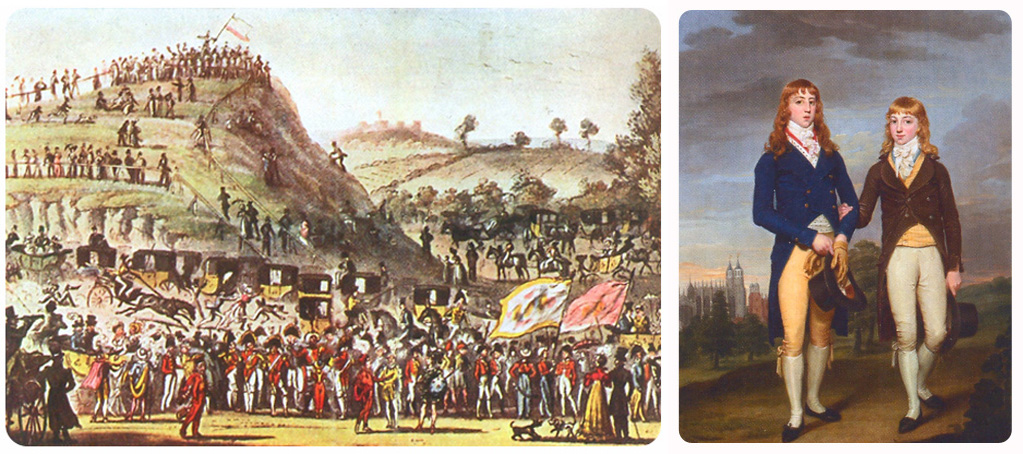 William and George Brummell as Montem Polemen (from Ian Kelley, Beau Brummell )
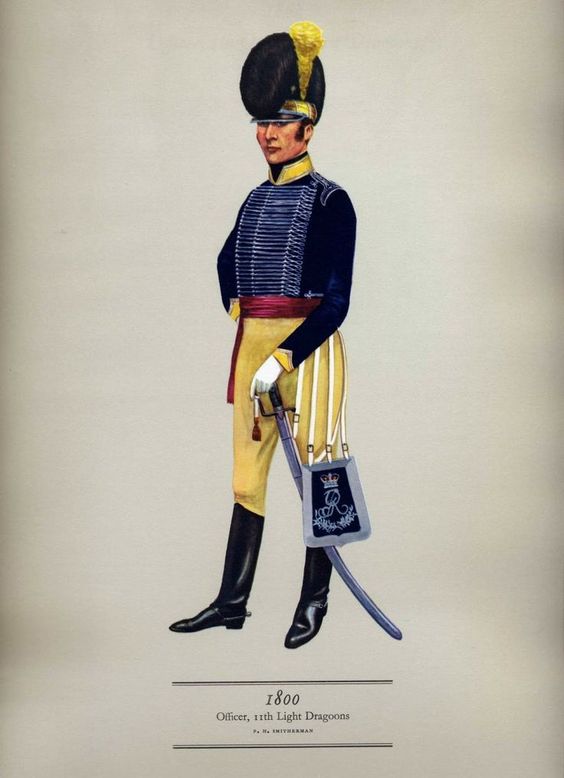 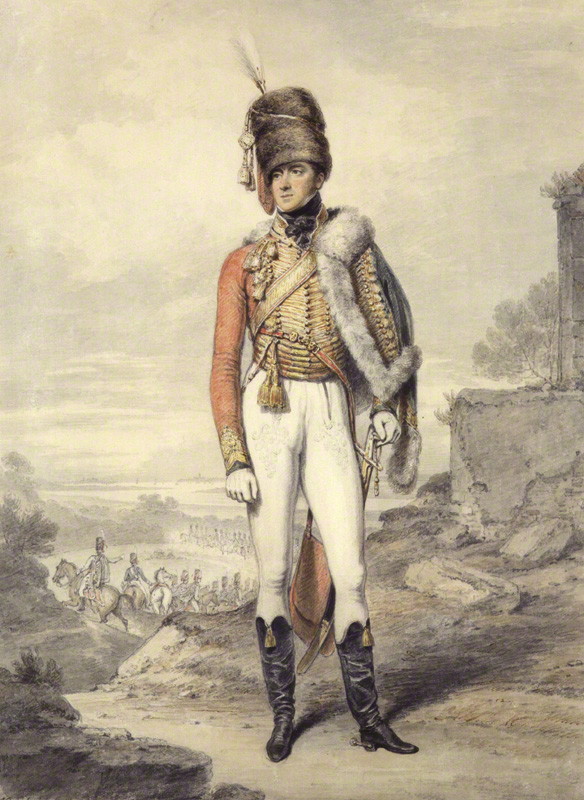 Henry William Paget, Marquess of Anglesy 
(by Edridge)
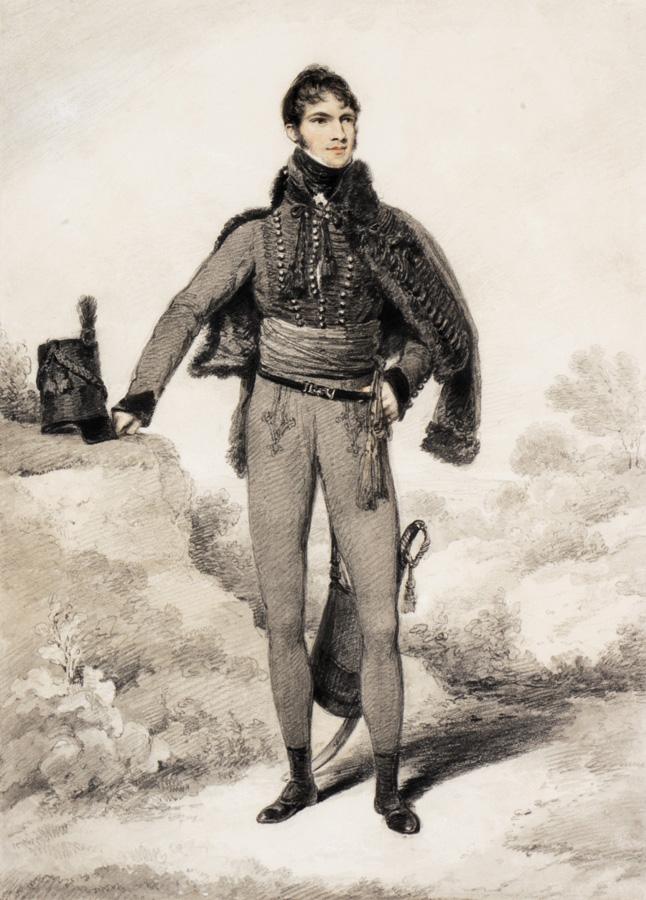 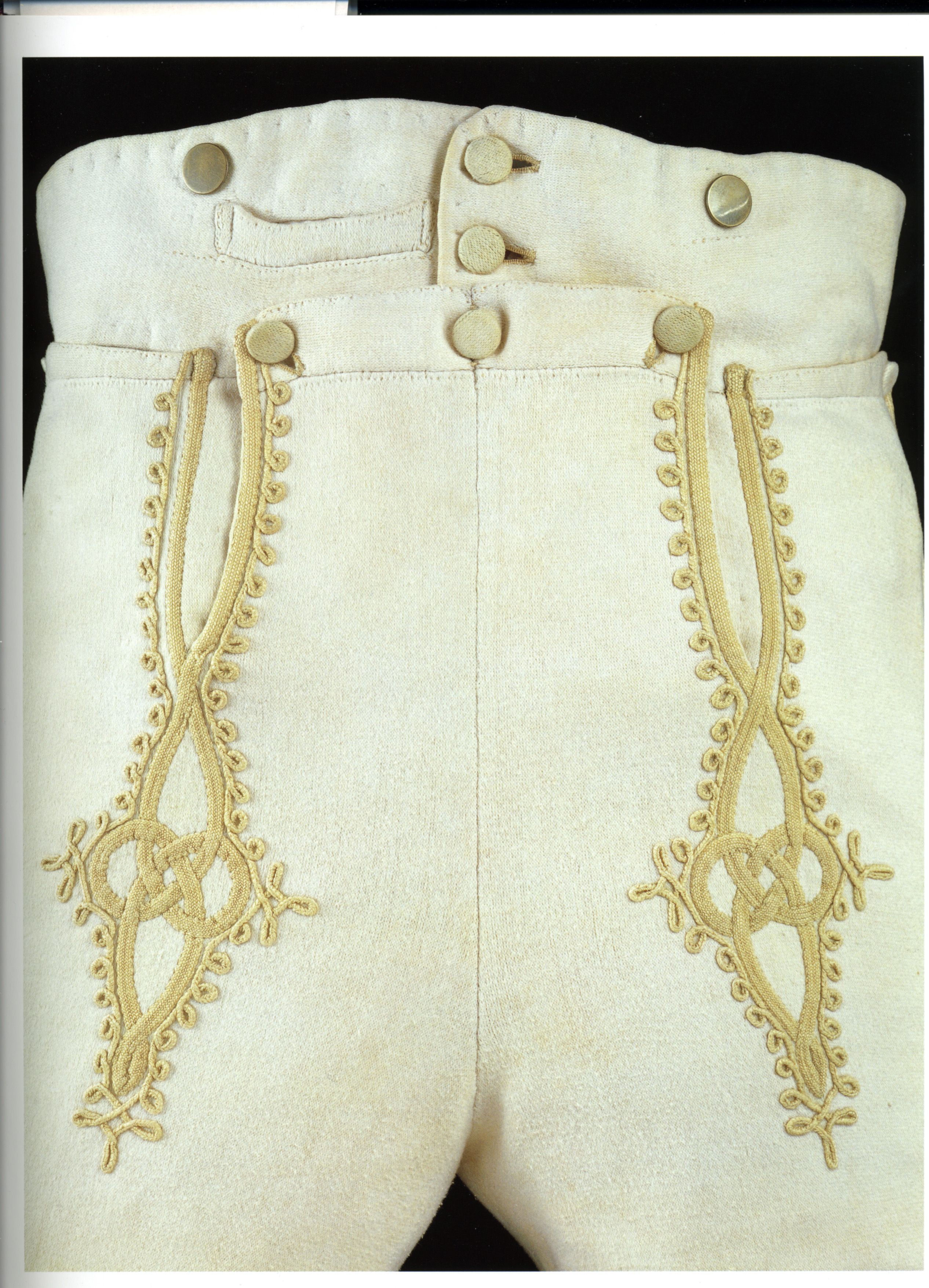 Sir William Harbord, 1810 by Edridge
[Speaker Notes: Sir William Harbord, 1810 by Edridge, The other major influence on men’s fashion: military pantaloons – cotton or wool knit to cling and stretch.]
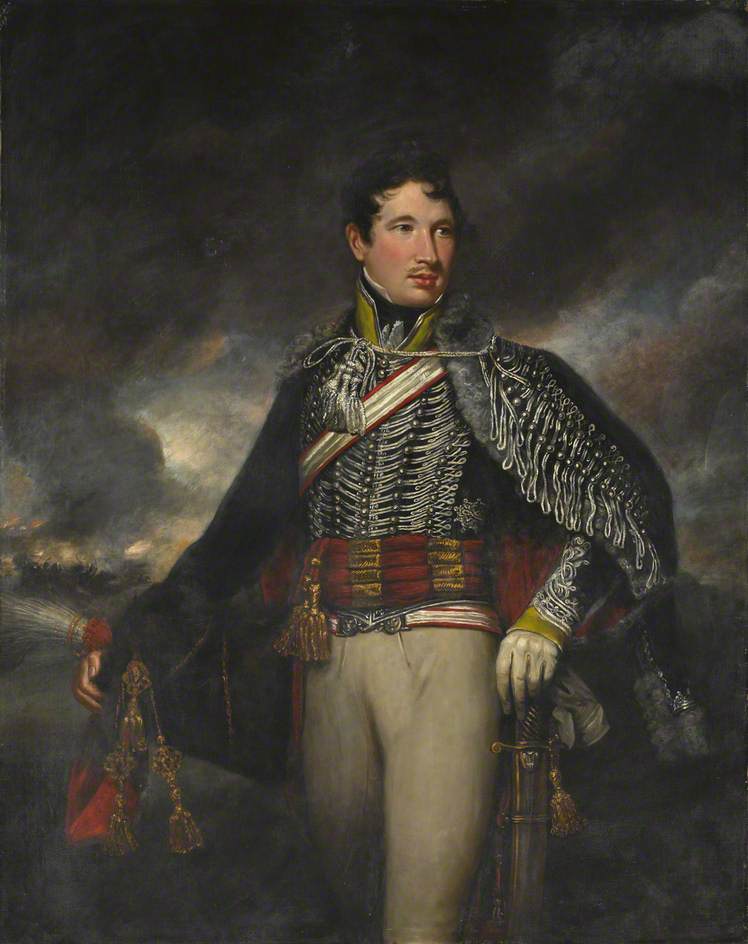 Lt. Andrew Finucane
10th Light Dragoons (Hussars)
By James Northcote
(after 1806)
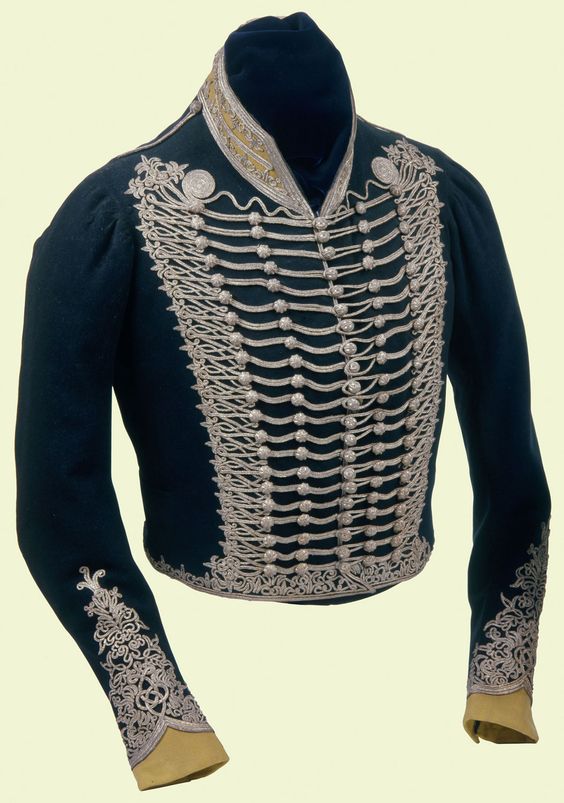 The Prince of Wales’ Own Uniform
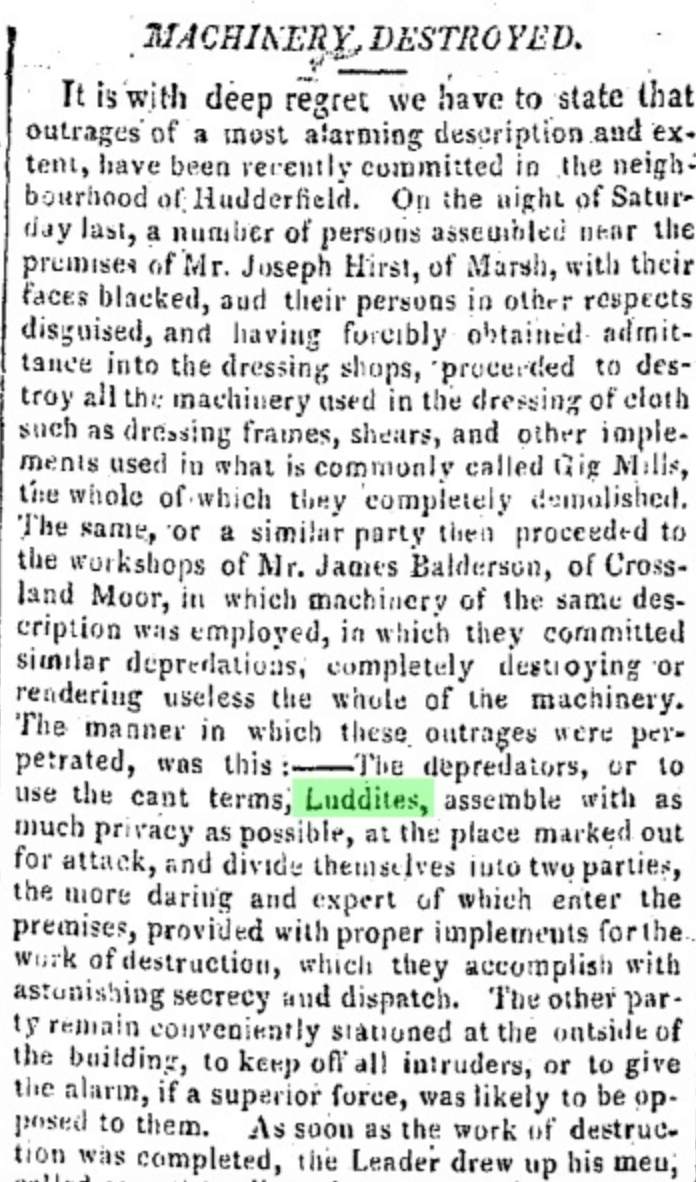 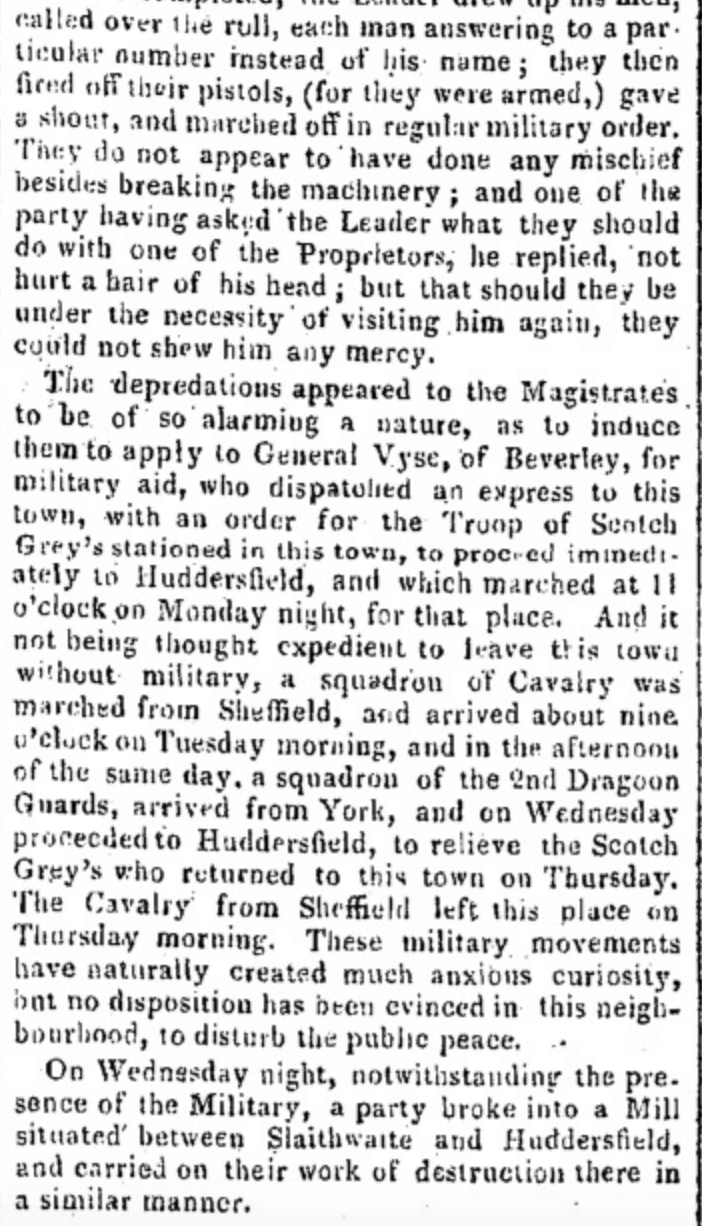 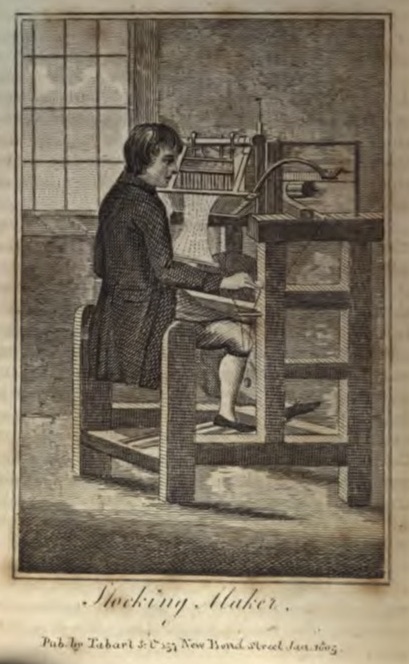 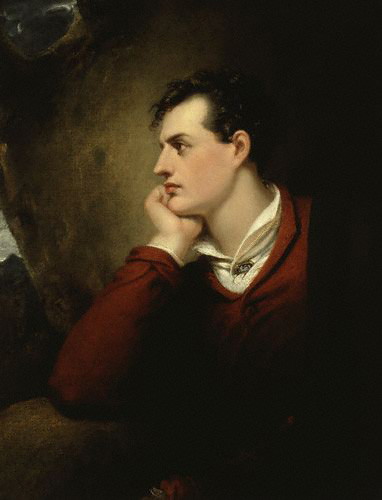 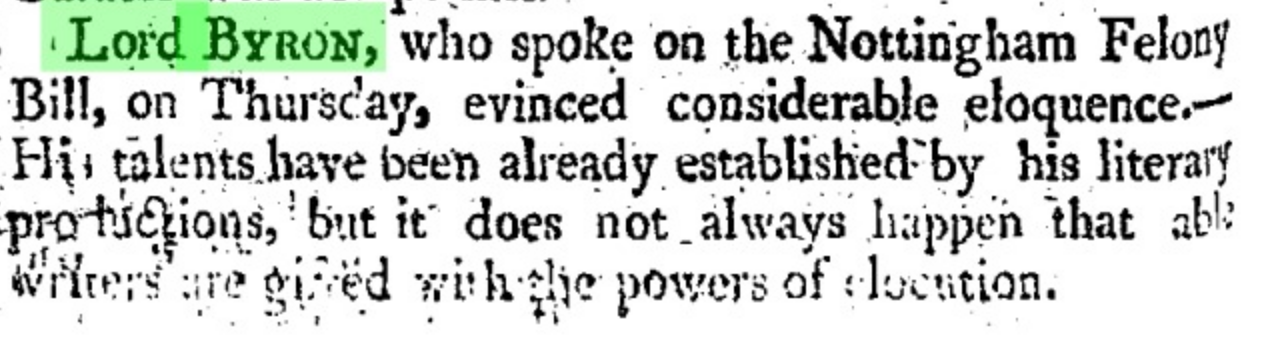 March 2, 1812, Morning Chronicle
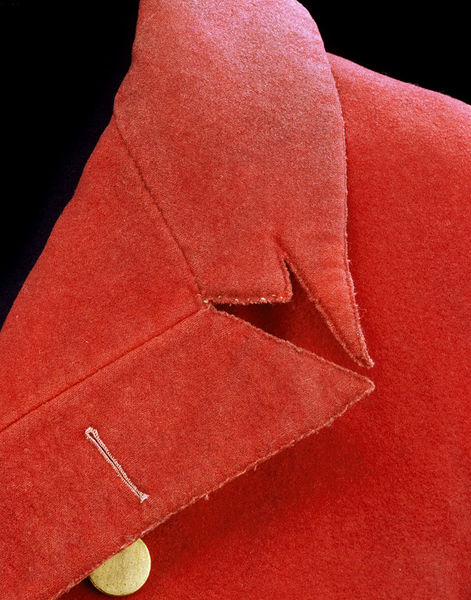 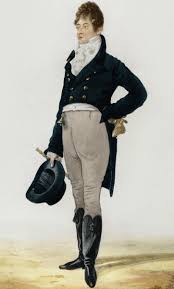 [Speaker Notes: 1805 Dighton caricature – blue superfine (wool) coat, pantaloons,]
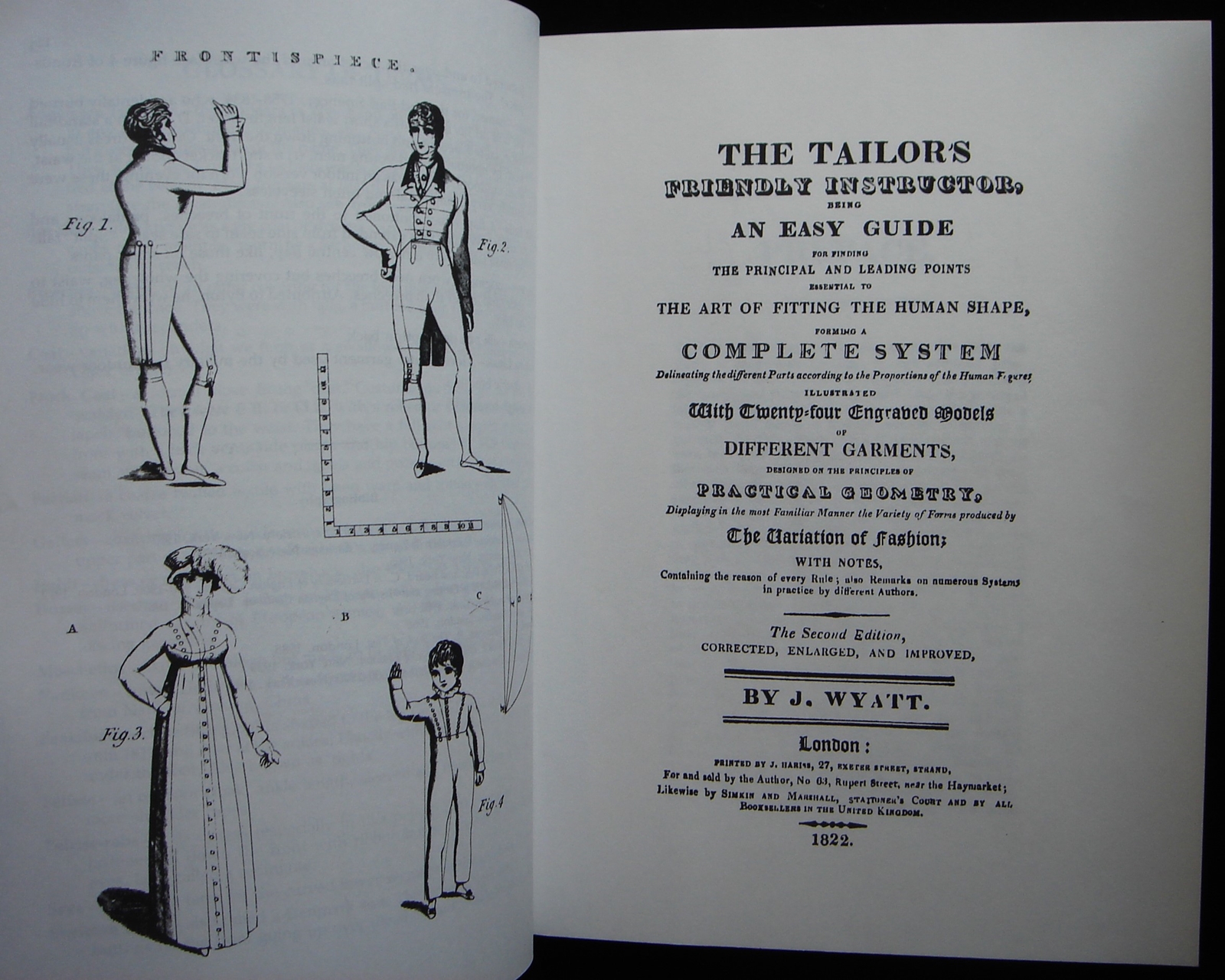 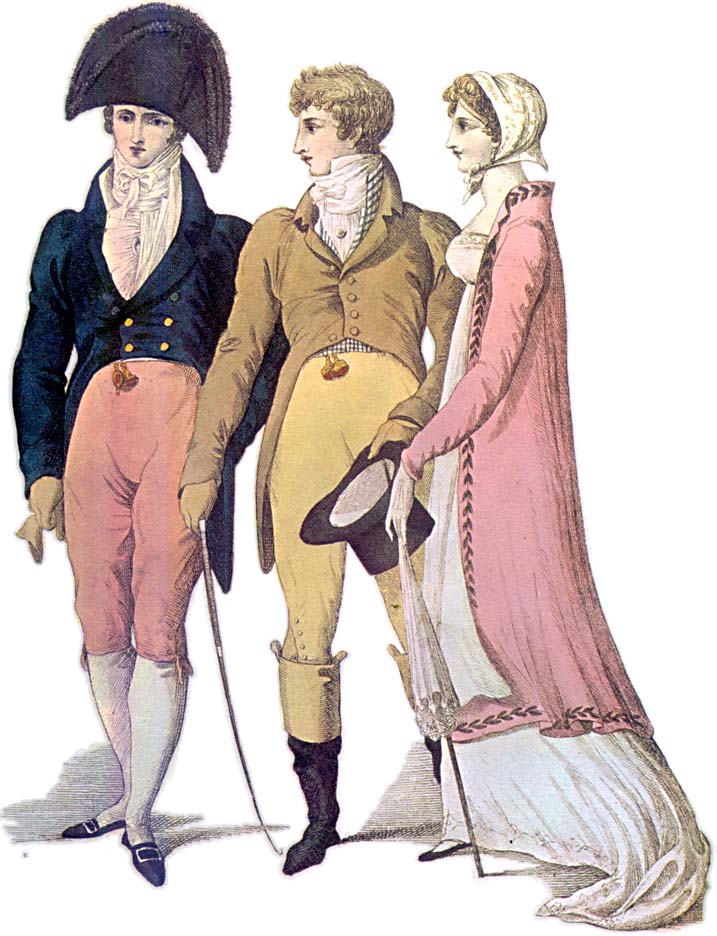 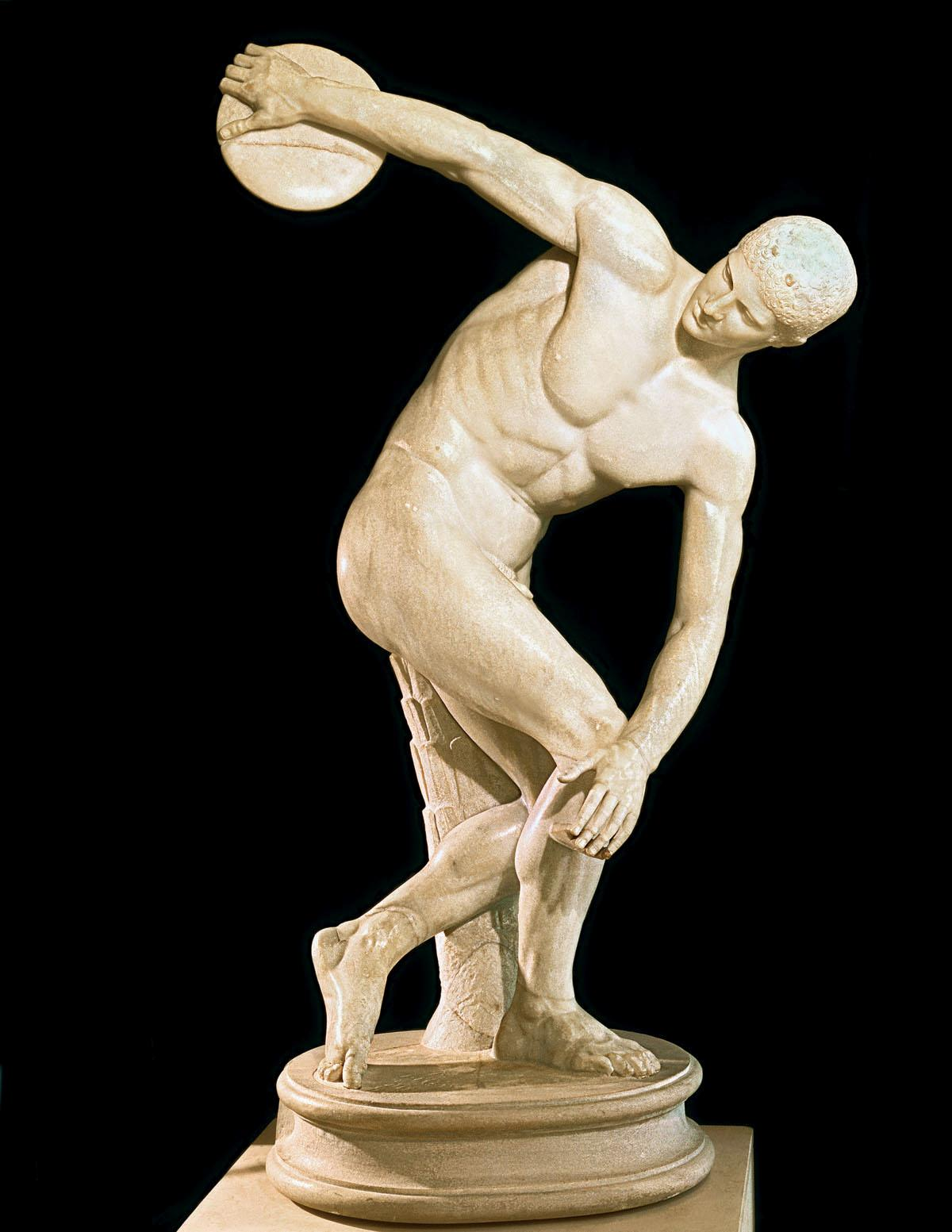 1809
[Speaker Notes: 1809 – cutaway, swallow-tail, classical statues – the nude male and the draped female]
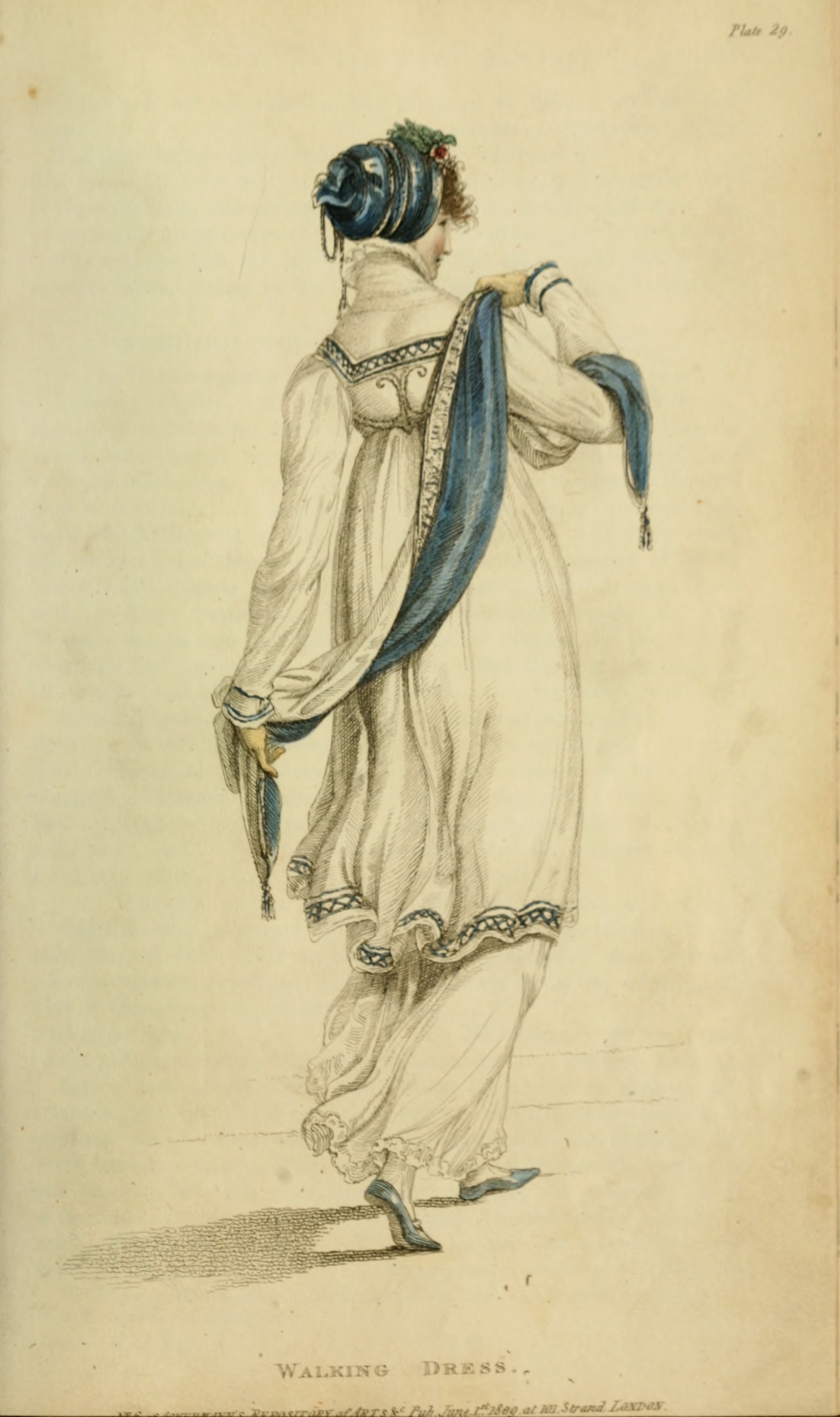 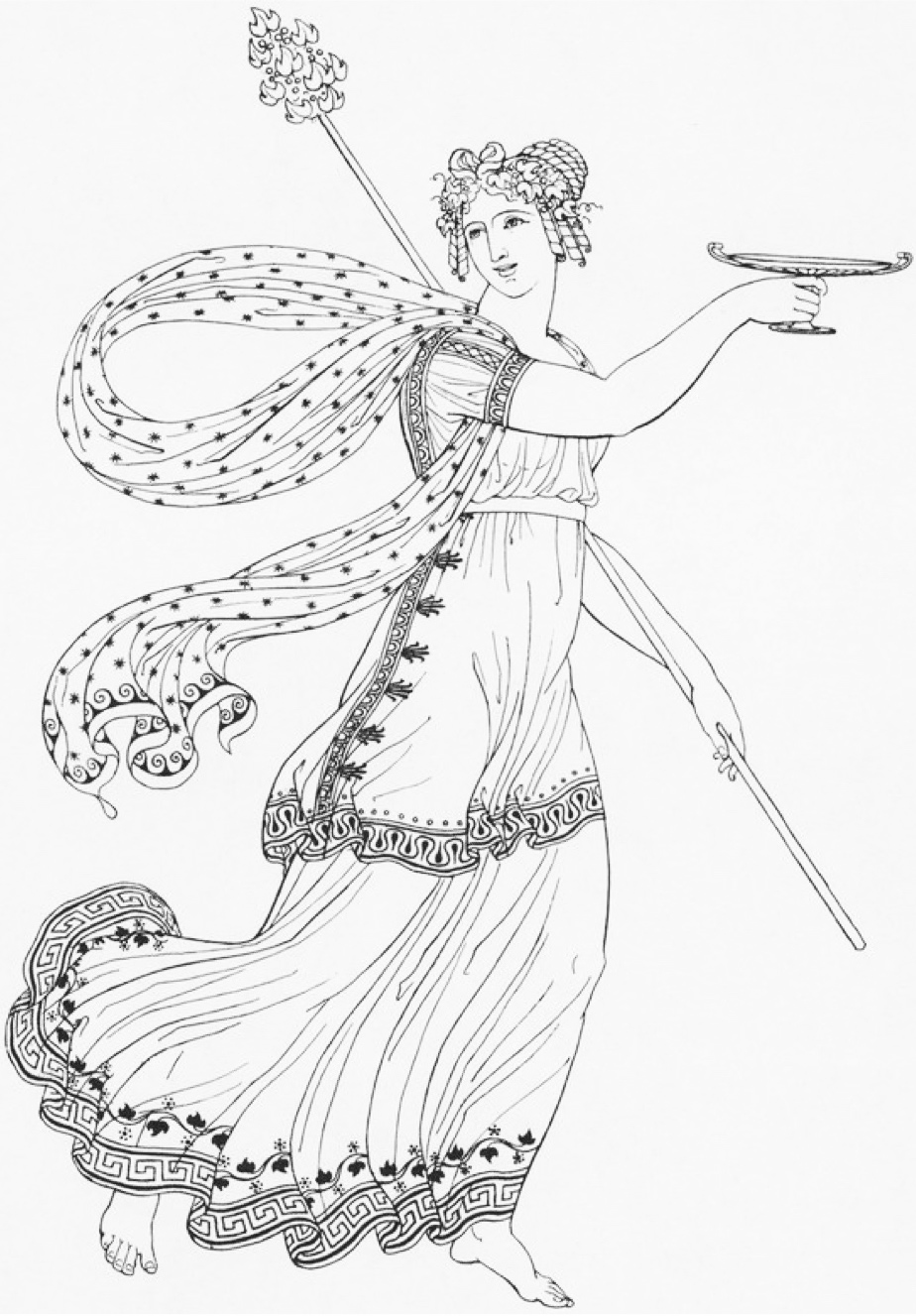 Ackermann, Walking Dress, June 1809
Thomas Hope, Ancient Costumes, 1809
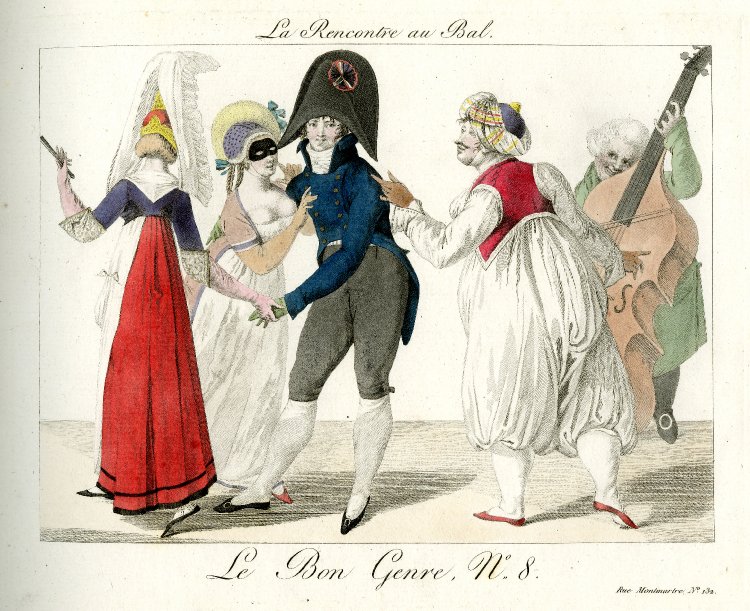 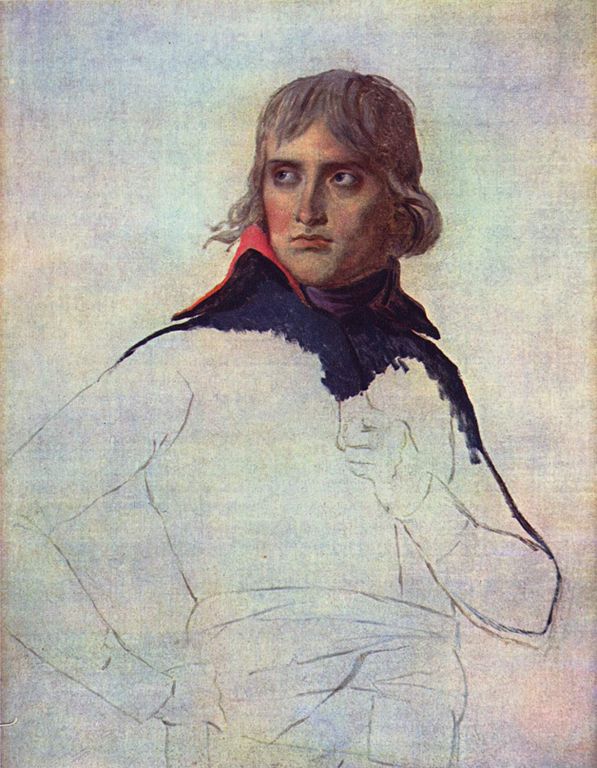 Battle of the Pyramids (Embabeh), July 21,1798
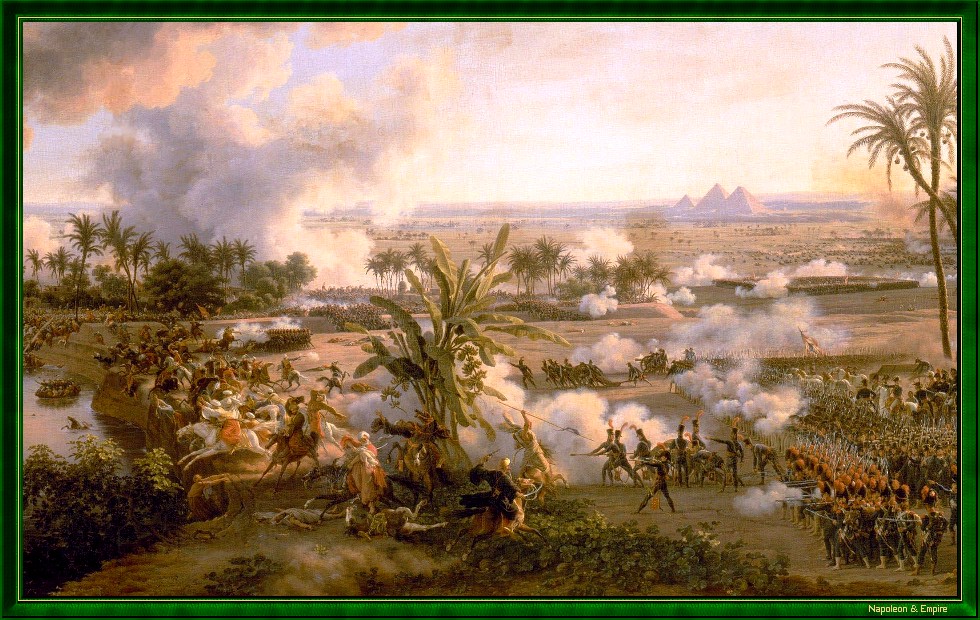 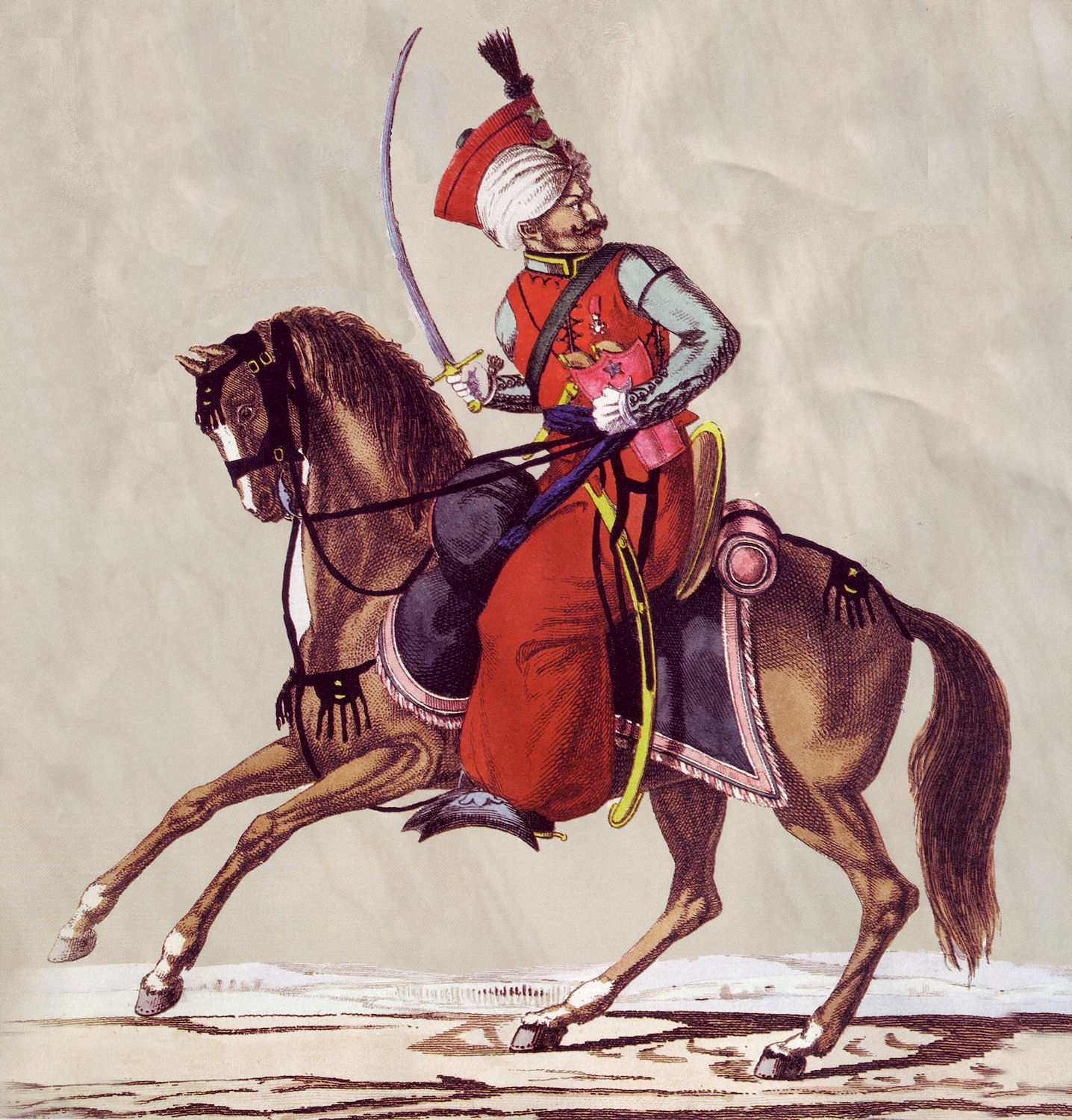 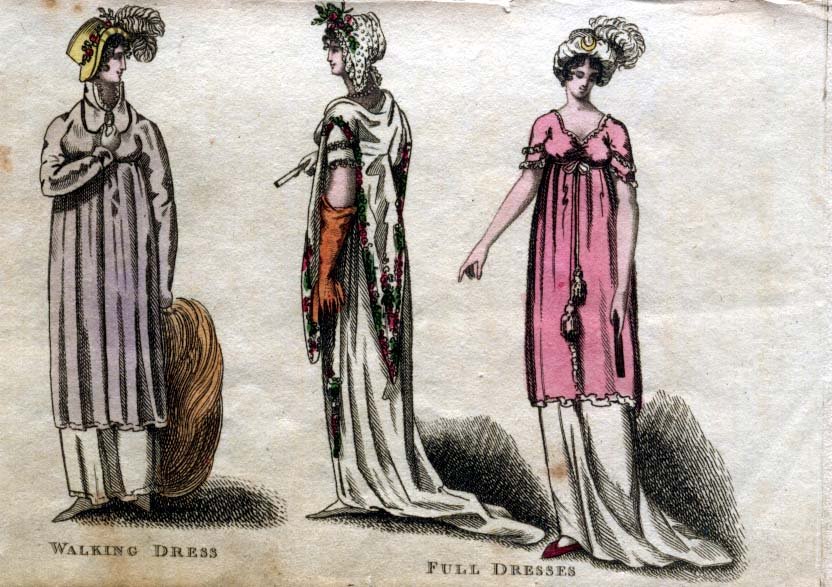 Austen, Tuesday, 8 January 1799: 
“I am not to wear my white satin cap to-night, after all; I am to wear a mamalone [mameluke] cap instead…It is all the fashion now; worn at the opera, and by Lady Mildmays at Hackwood balls.”
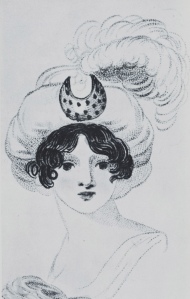 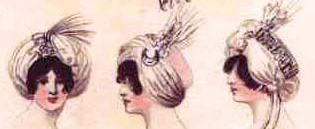 [Speaker Notes: Warrior caste in Egypt defeated by Napoleon at the Battle of the Pyramids, 1798 “On July 1, 1798, Napoleon landed in Egypt with 400 ships and 54,000 men and proceeded to invade the country, as he had recently invaded Italy. But this Egyptian invasion was to be different. For, in addition to soldiers and sailors, Napoleon brought along 150 savants — scientists, engineers and scholars whose responsibility was to capture, not Egyptian soil, but Egyptian culture and history.” The ladies picked up the turban almost immediately. 
In former ages it seemed requisite that every lady should cut out her garments by a certain erect standard. ..But in our days, an English woman has the extensive privilege of arraying herself in whatever garb may best suit her figure or her fancy. The fashions of every nation and of every era are open to her choice. One day she may appear as the Egyptian Cleopatra, then a Grecian Helen; next morning the Roman Cornelia; or, if these styles be too august for her taste, there are Sylphs, Goddesses, Nymphs of every region, in earth or air, ready to lend her their wardrobe.

Mirror of Graces,  1811 (p. 52)]
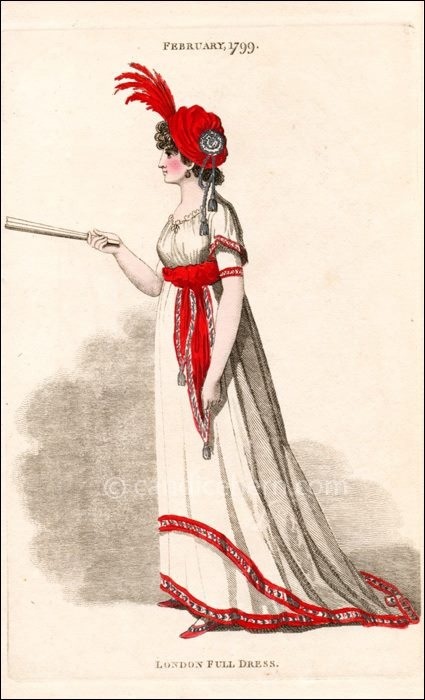 “Egyptian” gown with coquelicott trim, 
February 1799
(From Candace Hern’s collection)
“In former ages it seemed requisite that every lady should cut out her garments by a certain erect standard. ..But in our days, an English woman has the extensive privilege of arraying herself in whatever garb may best suit her figure or her fancy. The fashions of every nation and of every era are open to her choice. One day she may appear as the Egyptian Cleopatra, then a Grecian Helen; next morning the Roman Cornelia; or, if these styles be too august for her taste, there are Sylphs, Goddesses, Nymphs of every region, in earth or air, ready to lend her their wardrobe.”

Mirror of Graces,  1811
[Speaker Notes: In former ages it seemed requisite that every lady should cut out her garments by a certain erect standard. ..But in our days, an English woman has the extensive privilege of arraying herself in whatever garb may best suit her figure or her fancy. The fashions of every nation and of every era are open to her choice. One day she may appear as the Egyptian Cleopatra, then a Grecian Helen; next morning the Roman Cornelia; or, if these styles be too august for her taste, there are Sylphs, Goddesses, Nymphs of every region, in earth or air, ready to lend her their wardrobe.

Mirror of Graces,  1811 (p. 52)]
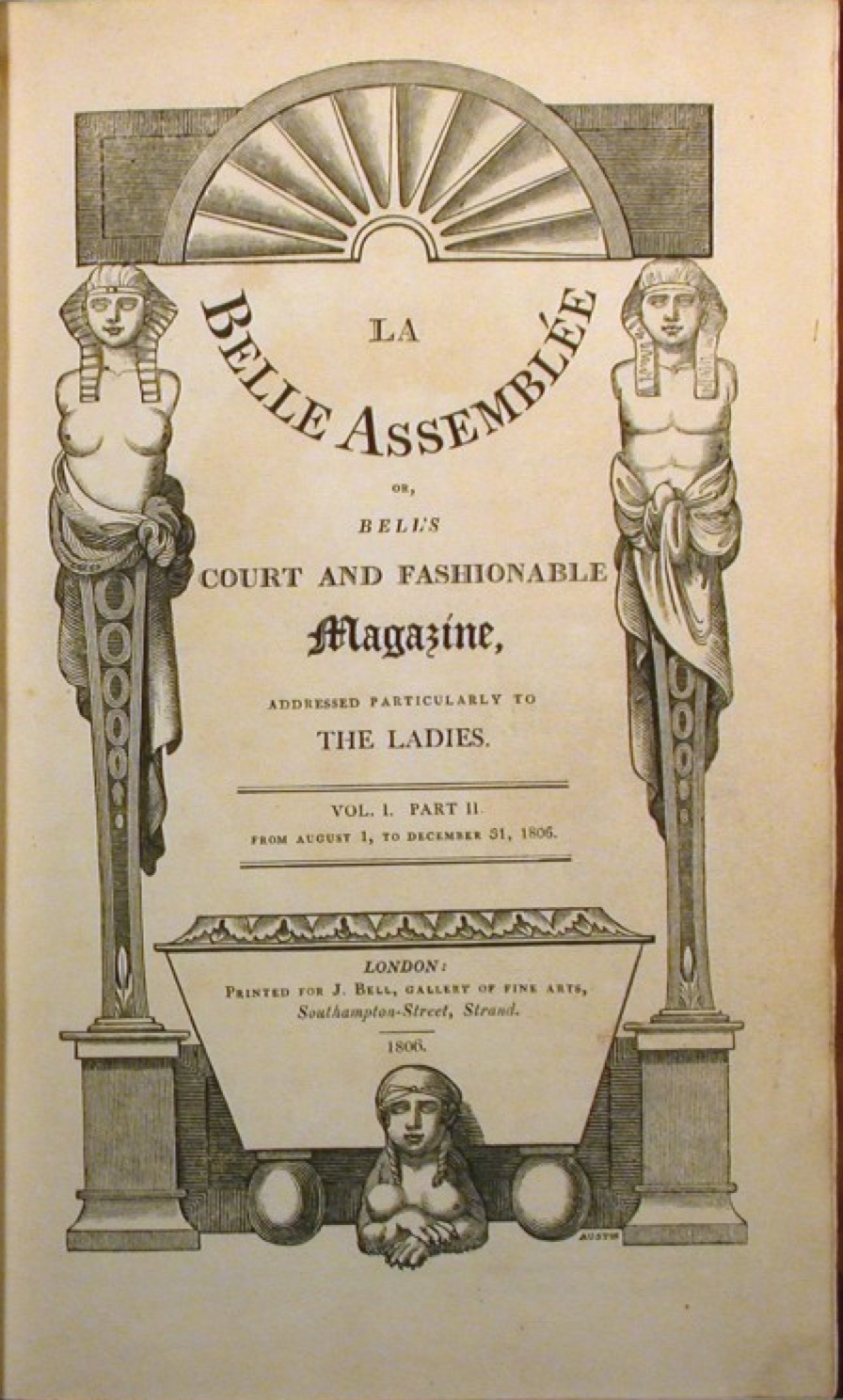 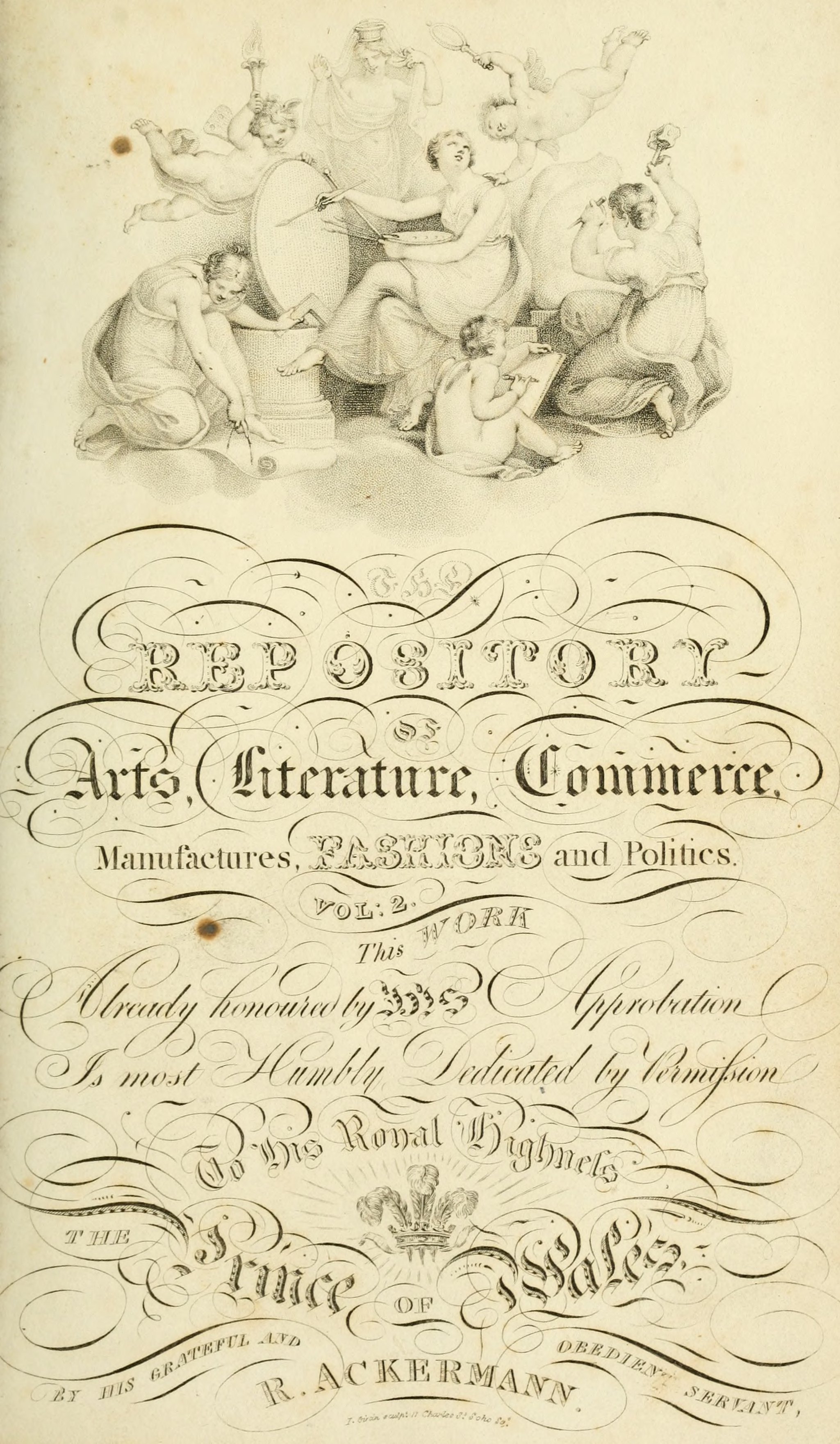 [Speaker Notes: Find another LBA famous man pic]
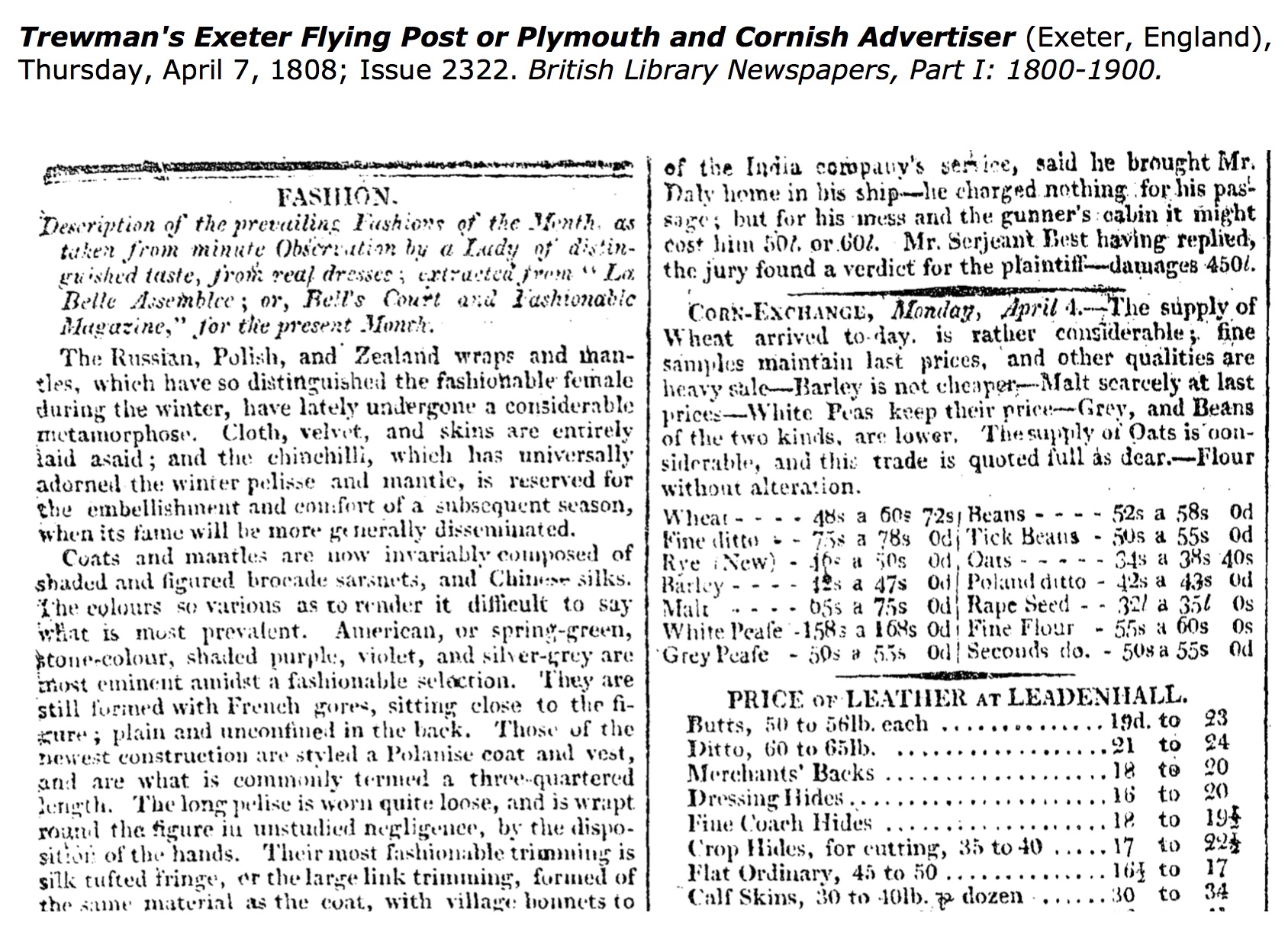 [Speaker Notes: Find another LBA famous man pic]
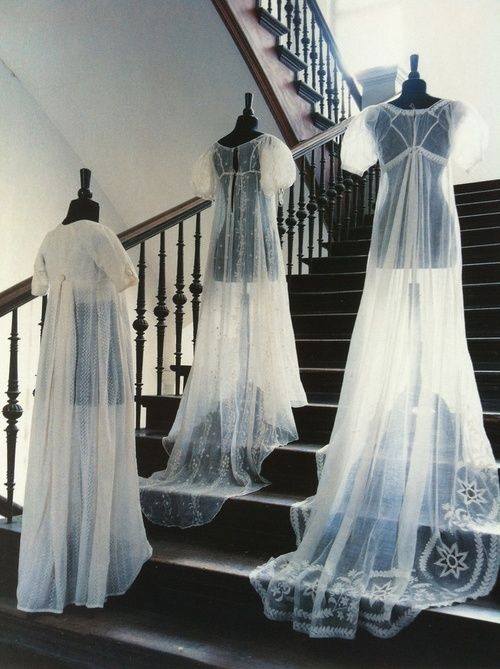 “…a true India muslin...”
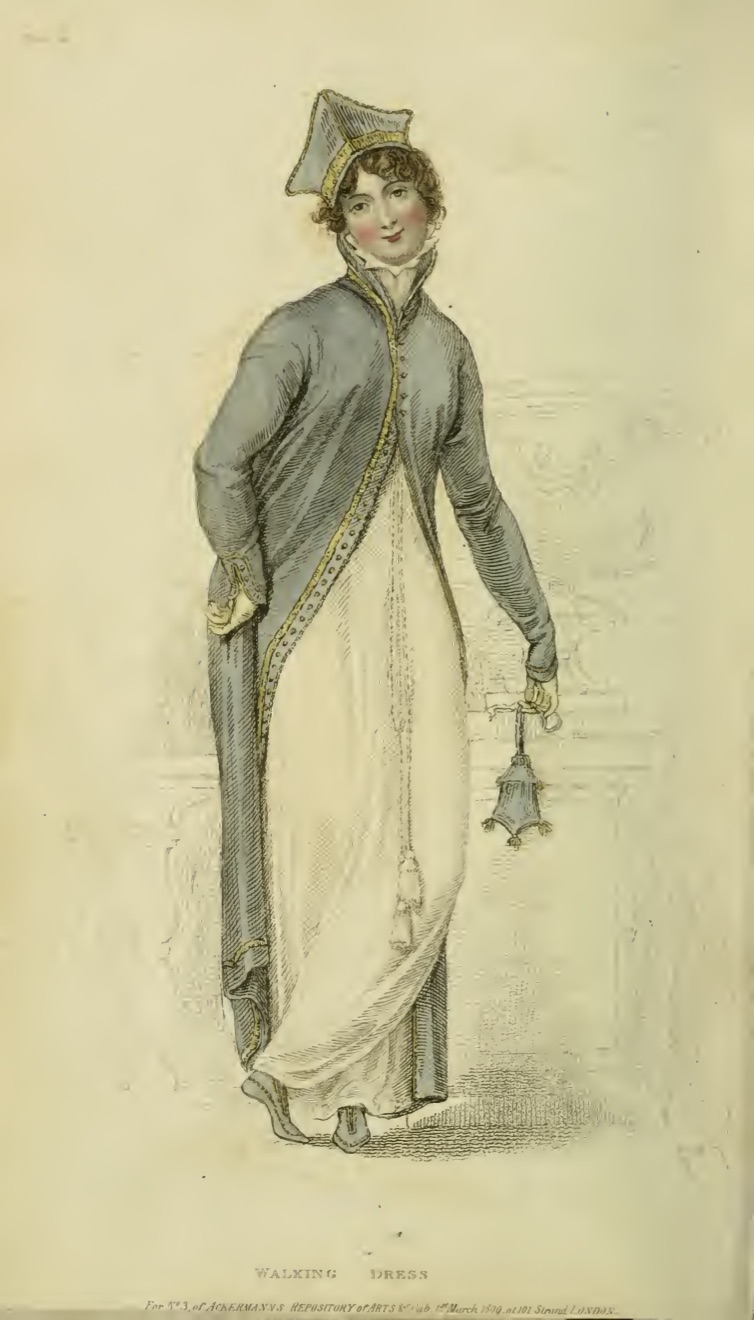 Ackermann, March 1809

Ladies Walking Dress: 
Polish cap, pelisse of silver grey cloth…
[Speaker Notes: Use the lady for military, the gent for men’s fashion]
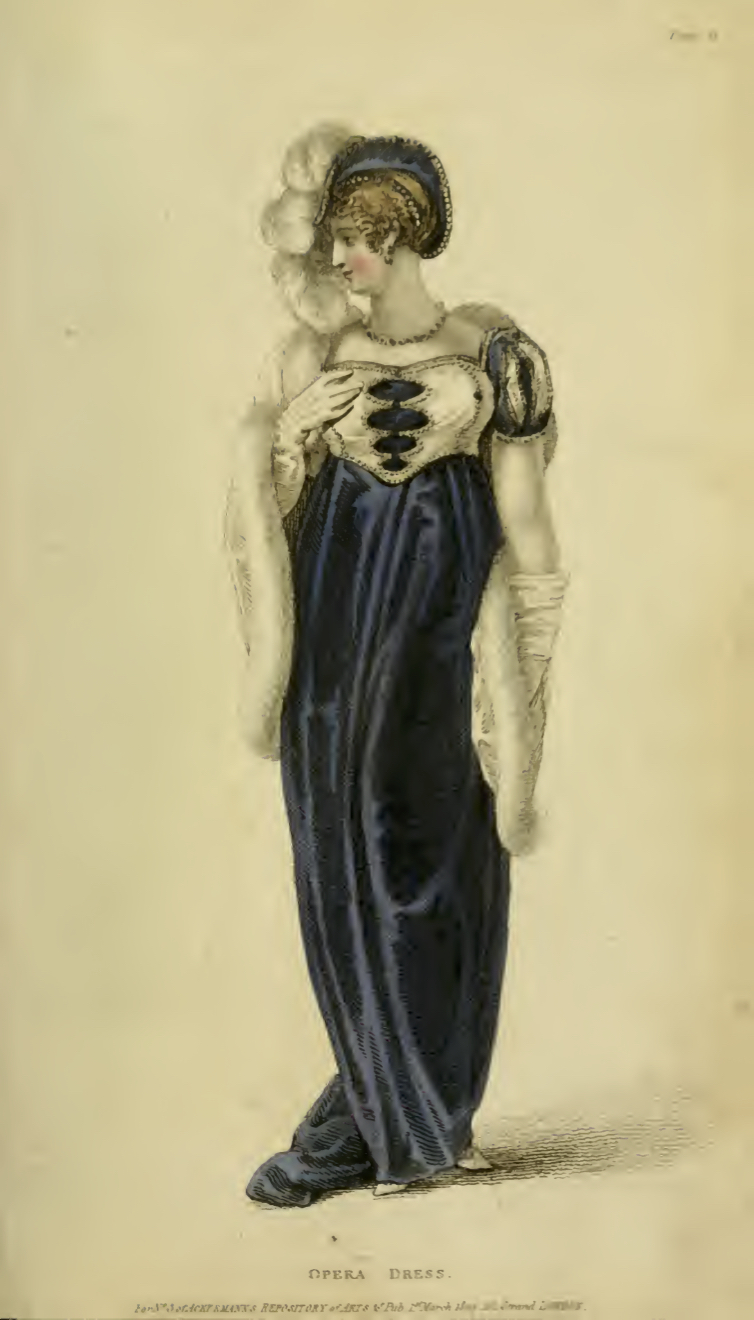 Ackermann, March 1809

Opera Dress: 
“Henry VIII hat of purple velvet trimmed with pearls…dress of the same…white satin Spanish mantle…”
[Speaker Notes: Use the lady for military, the gent for men’s fashion]
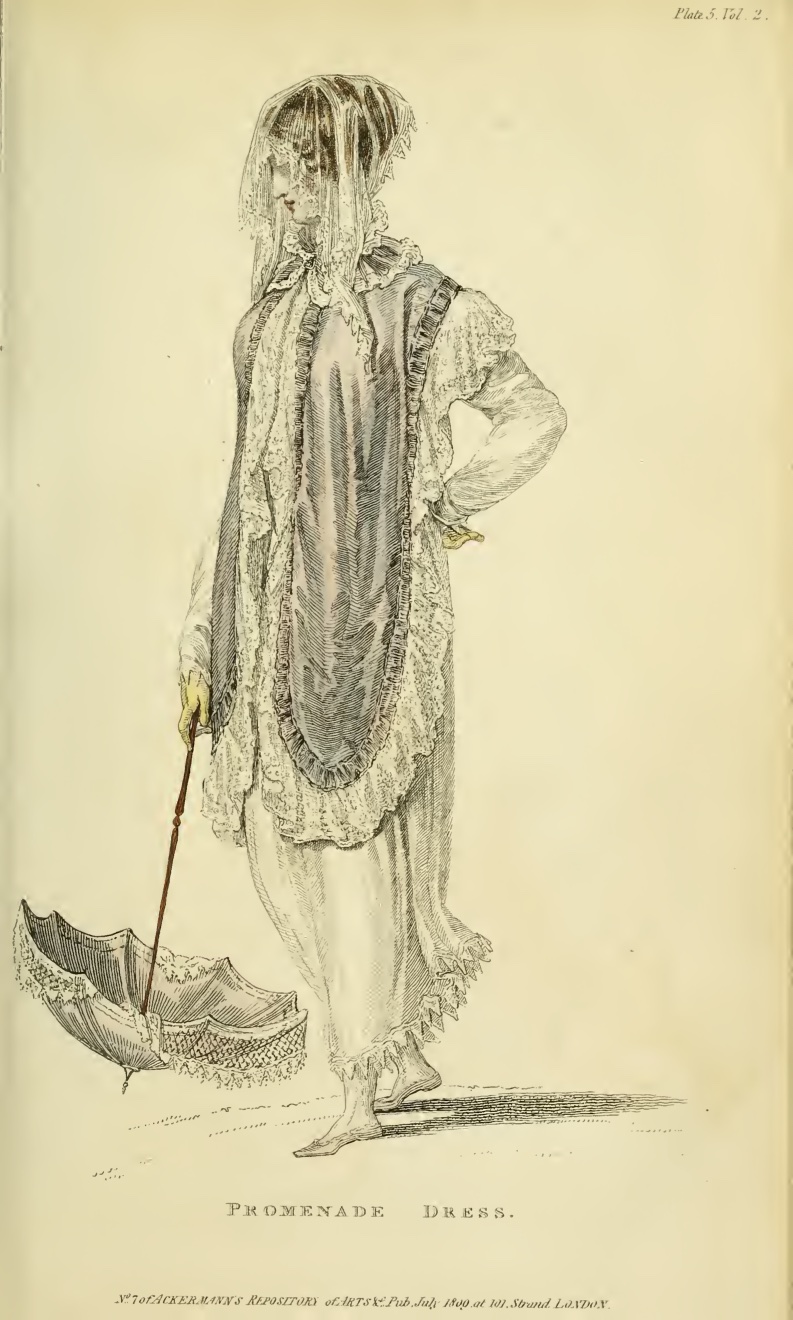 Ackermann, July 1809

Promenade Dress: 
“A round high frock of fine French cambric…
trimmed with a fine Vandyke lace…
Tyrolese cloak…
Venetian binding…
hair dressed in Grecian style…
veil à la Maltese…
parasol with white Chinese awning (fringe)
Gloves, Limerick or York tan.”
[Speaker Notes: Use the lady for military, the gent for men’s fashion]
Ackermann, 1809
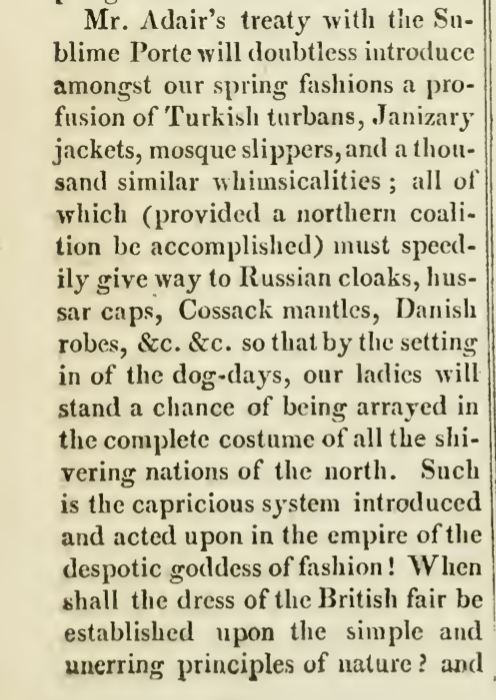 French
Roman
Venetian
Tyrolese
Andalusian
Spanish
Chinese
à la Maltese
Henry VIII
Vandyke
Polish
Brussels/Mecklin
Egyptian
Russian
Indian muslin
à l’antique
à la militaire
Turkish
Danish
India muslin
à la Hussar
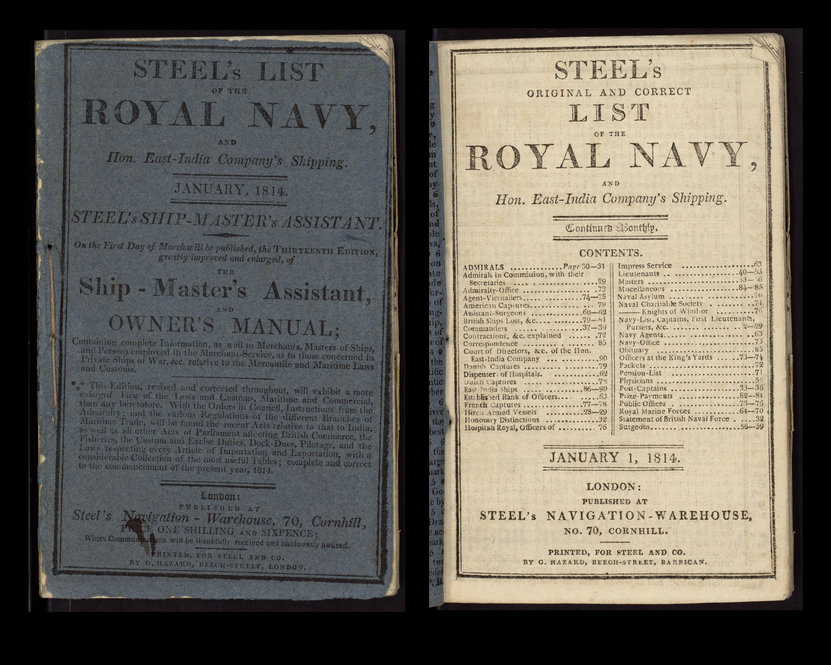 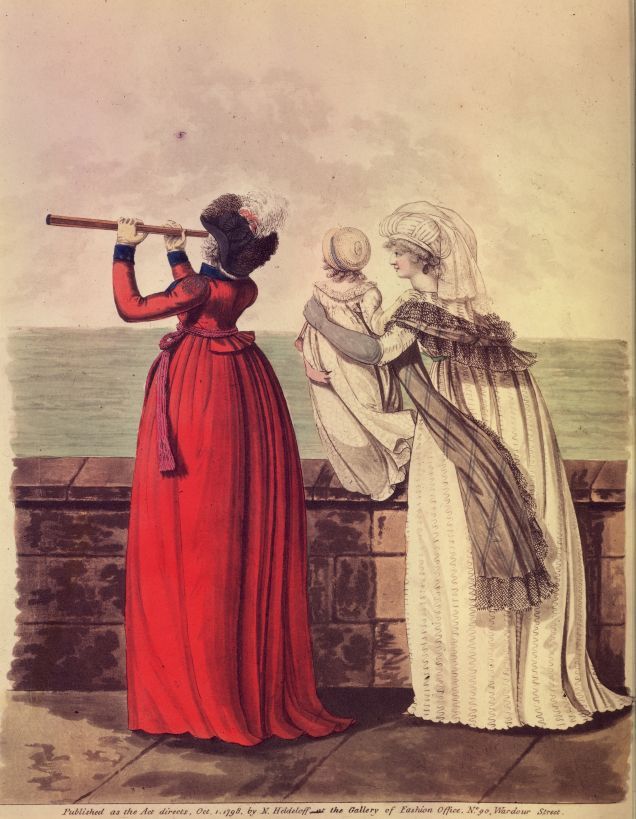 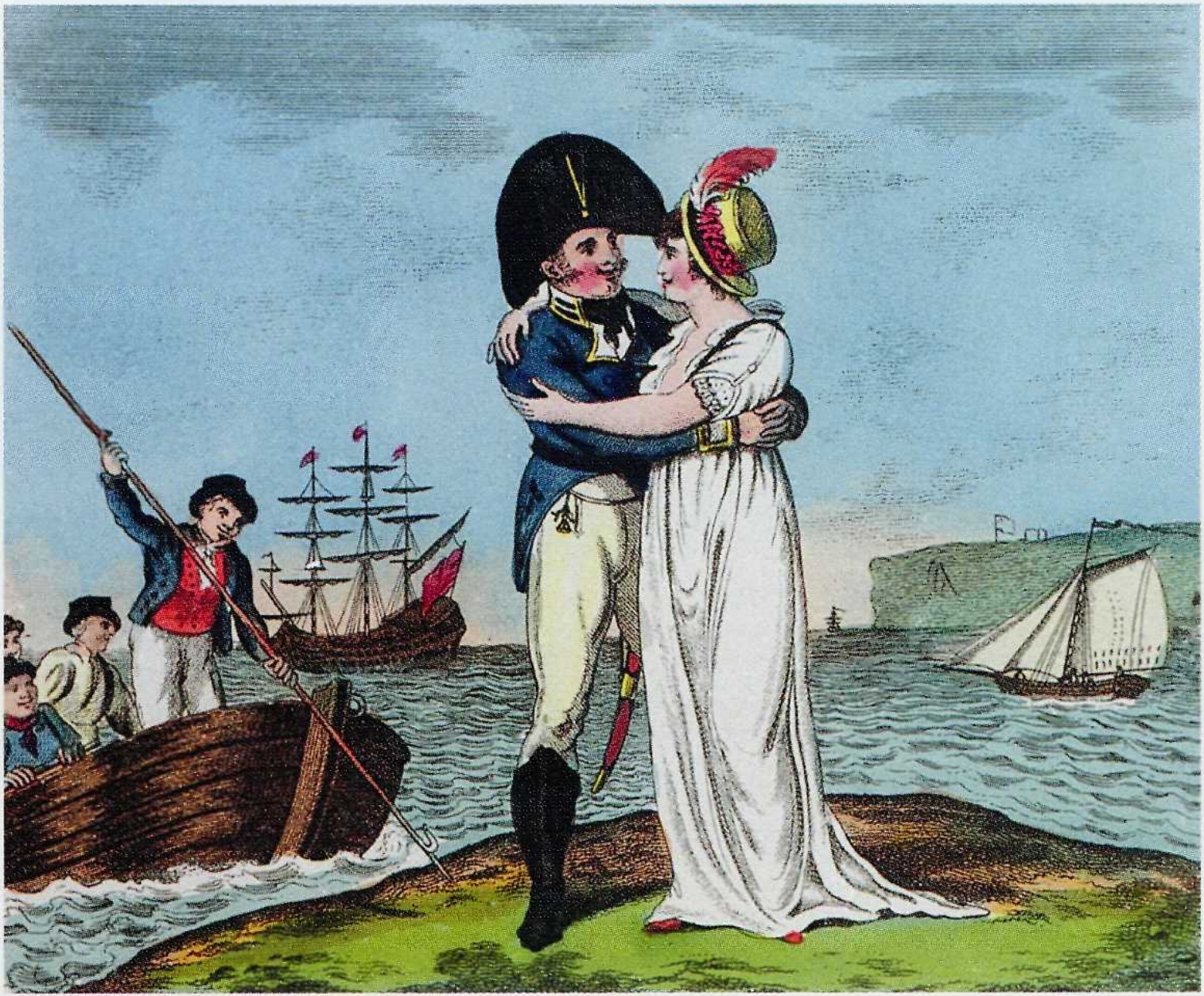 1798, Heideloff “Gallery of Fashion”
Thomas Rowlandson, Navy series, 1799
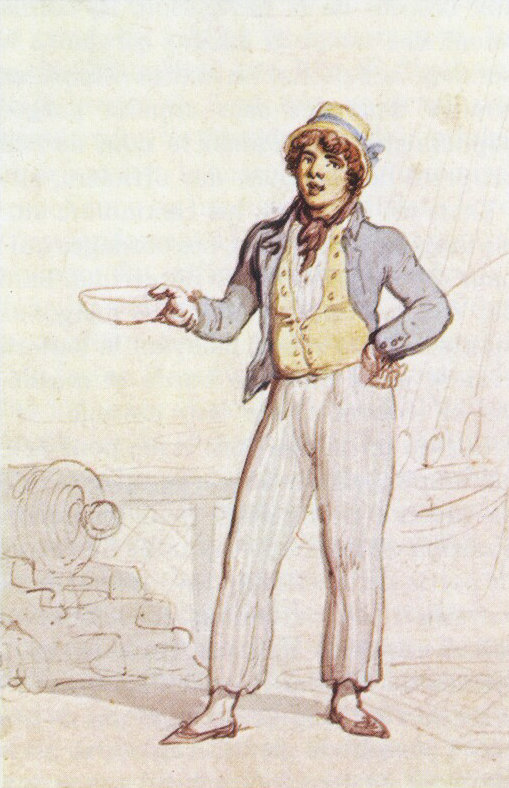 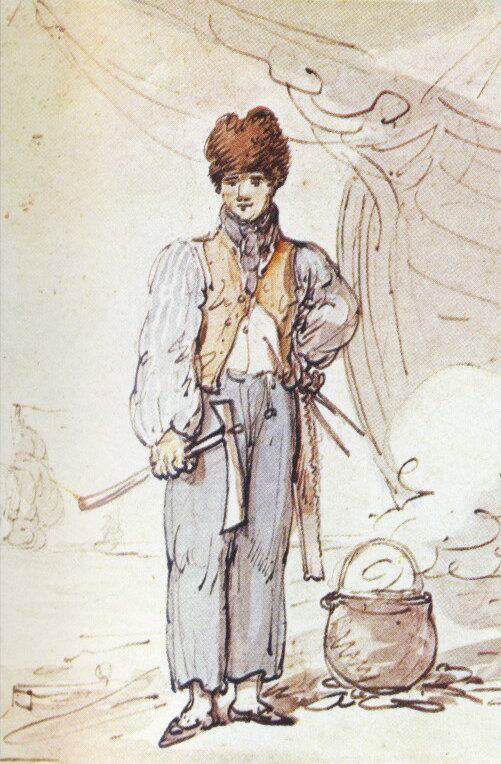 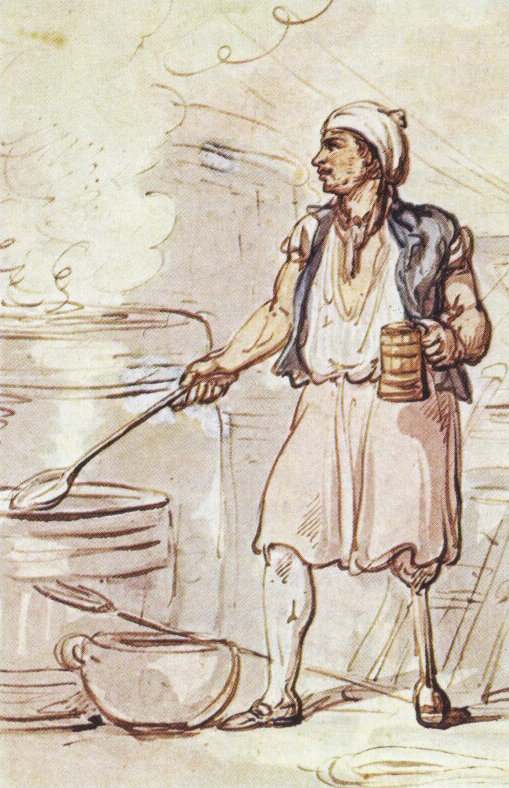 Carpenter
Seaman
Cook
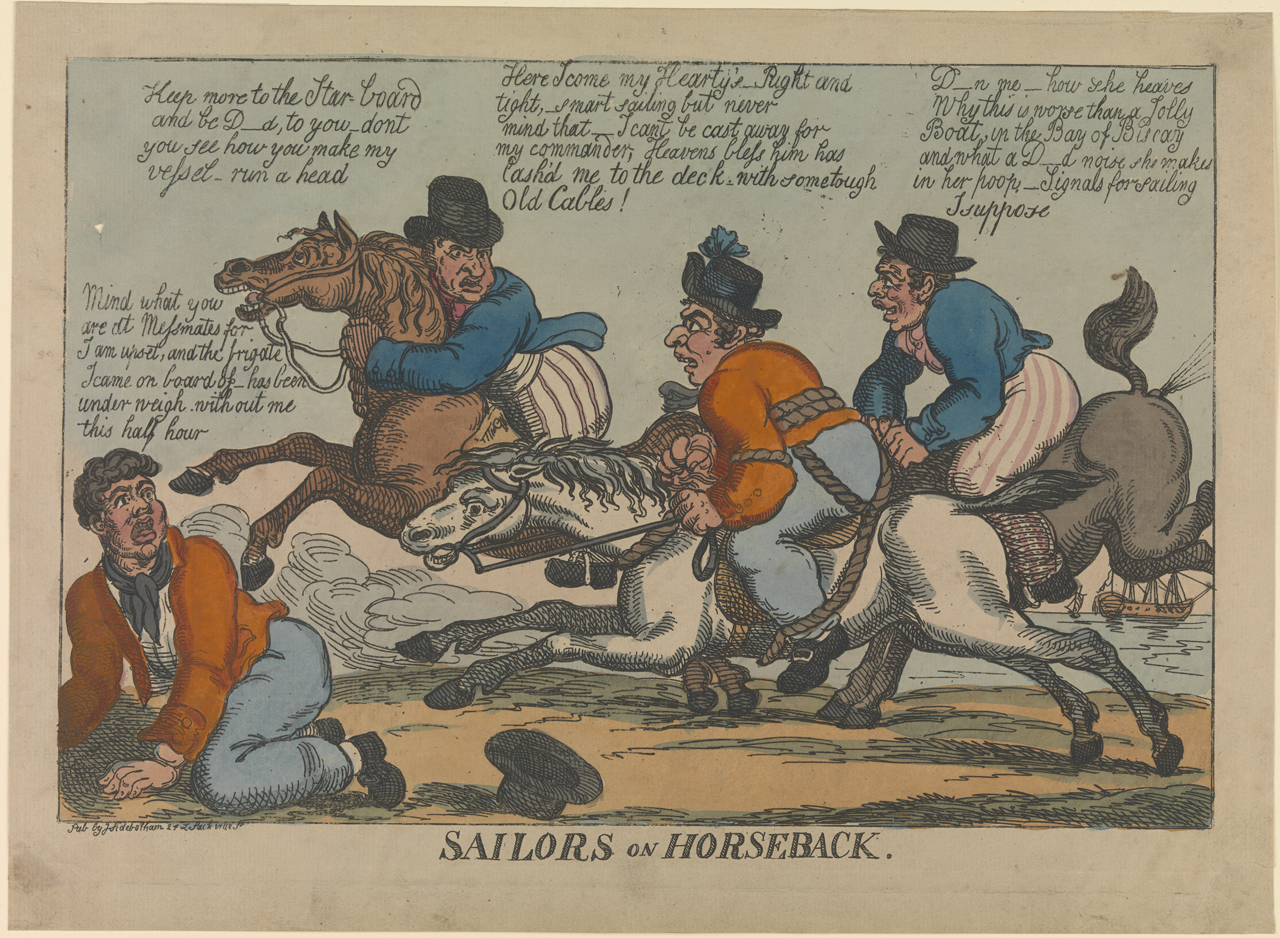 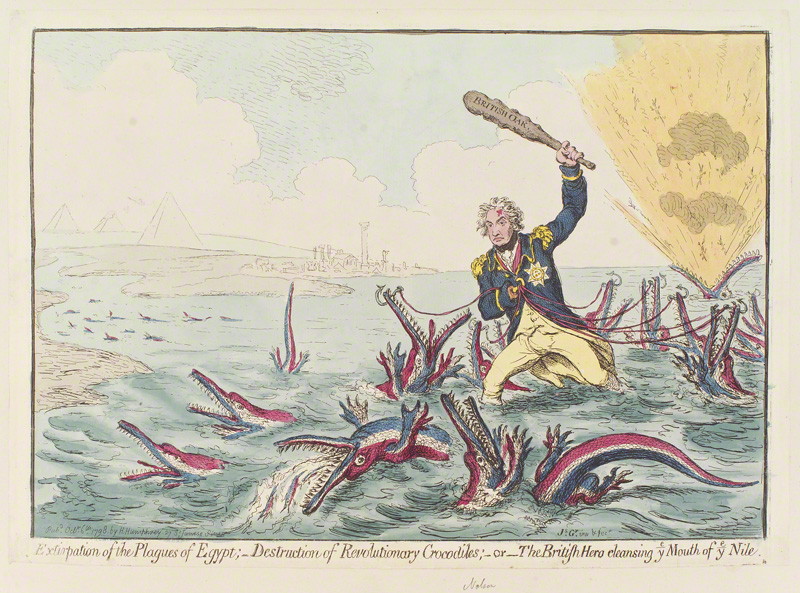 (Battle of the Nile was in August 1798)
[Speaker Notes: Extirpation of the Plagues of Egypt. Destruction of the Revolutionary Crocodiles or The British Hero cleansing the Mouth of the Nile.]
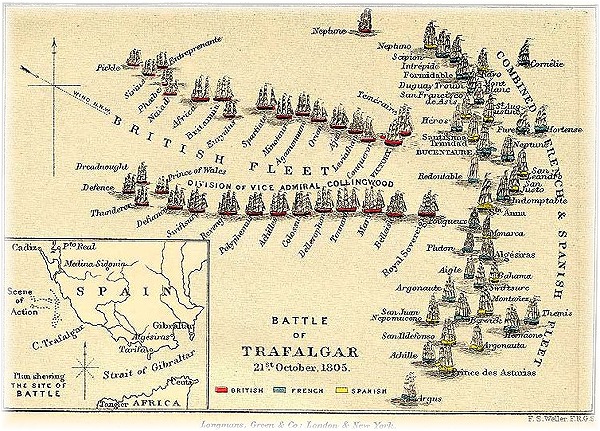 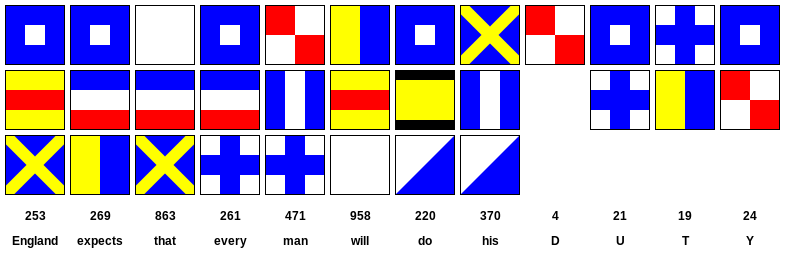 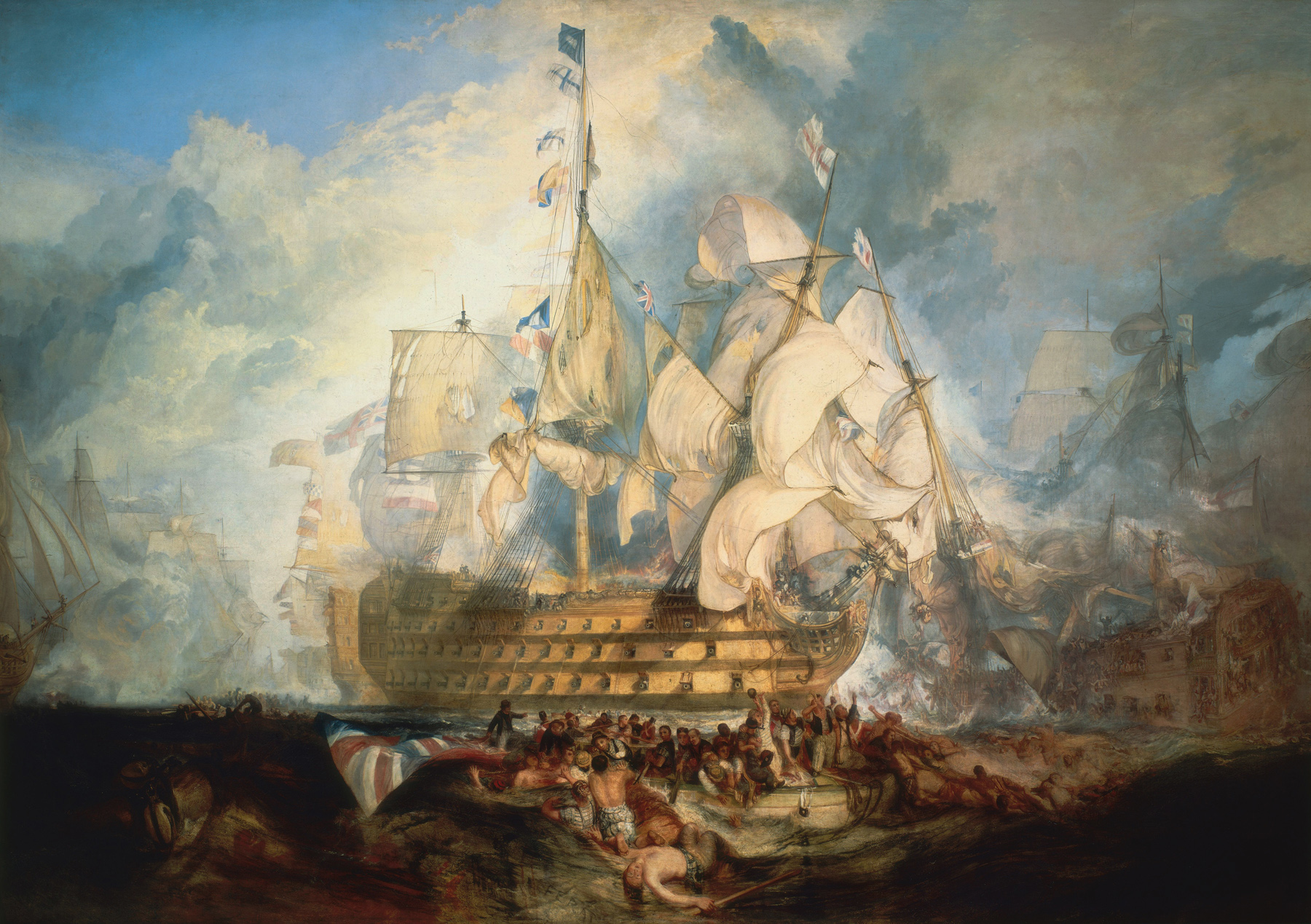 J.M.W. Turner, The Battle of Trafalgar
[Speaker Notes: Painted in 1822]
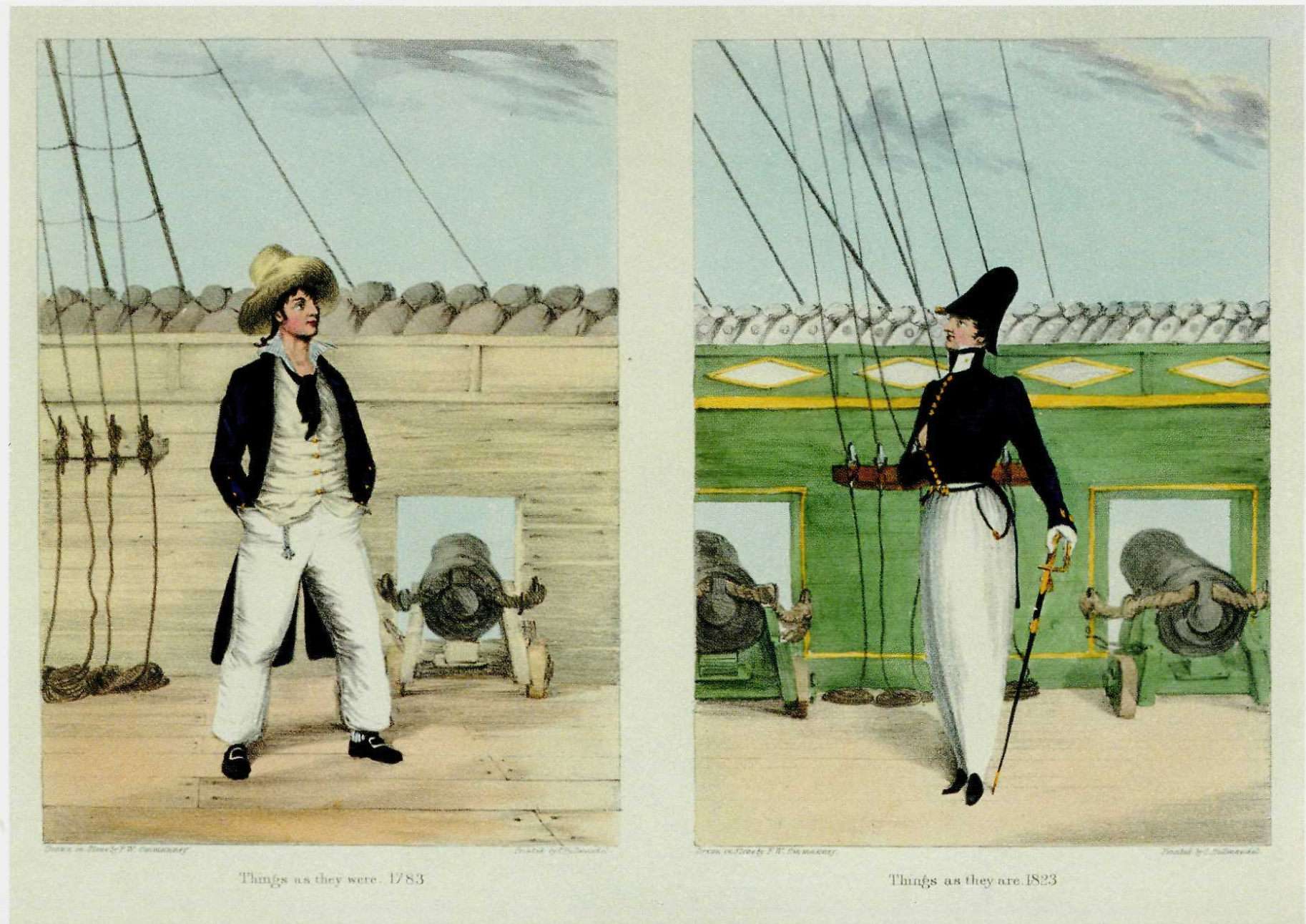 Thomas Rowlandson, Navy series, 1799
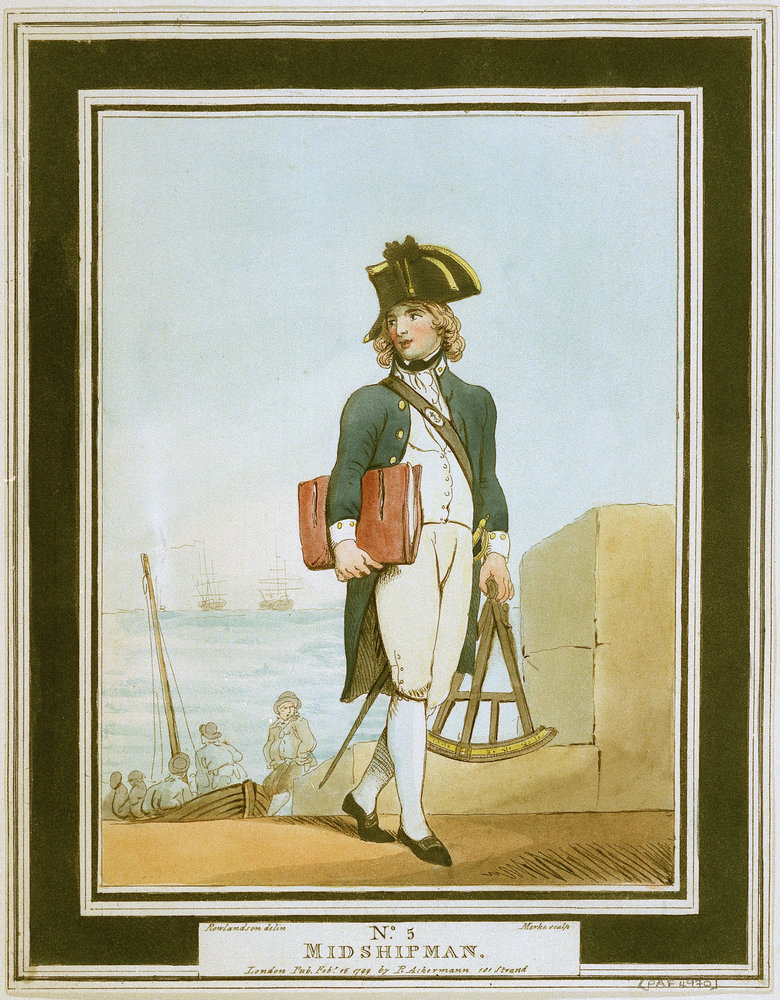 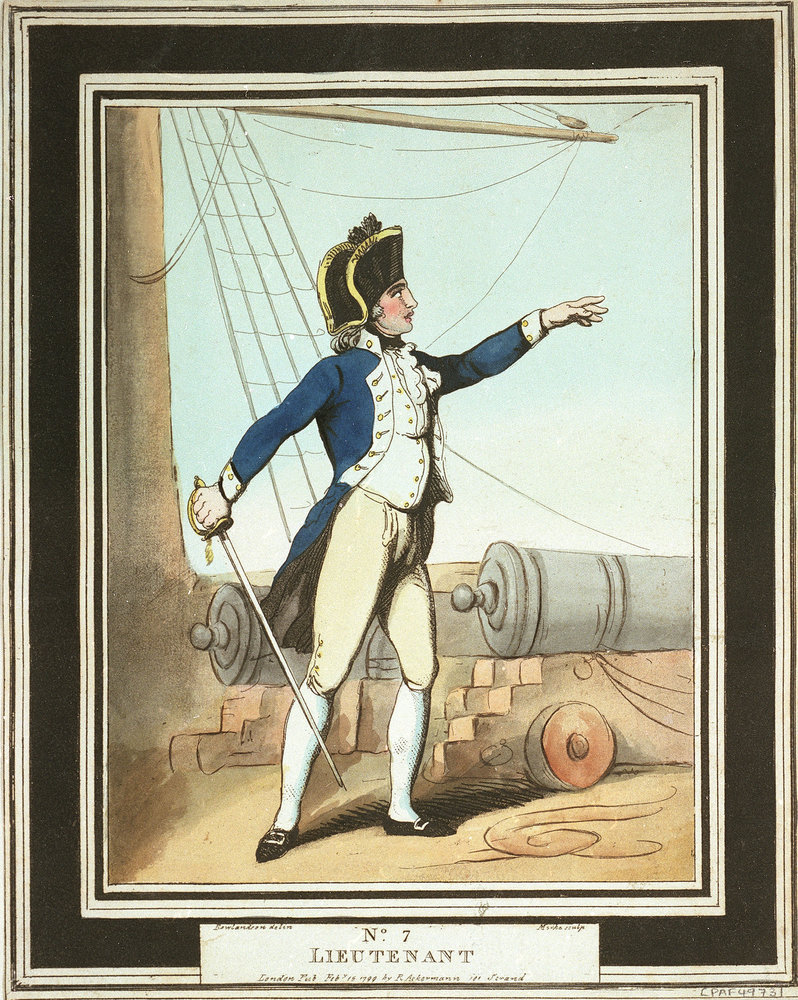 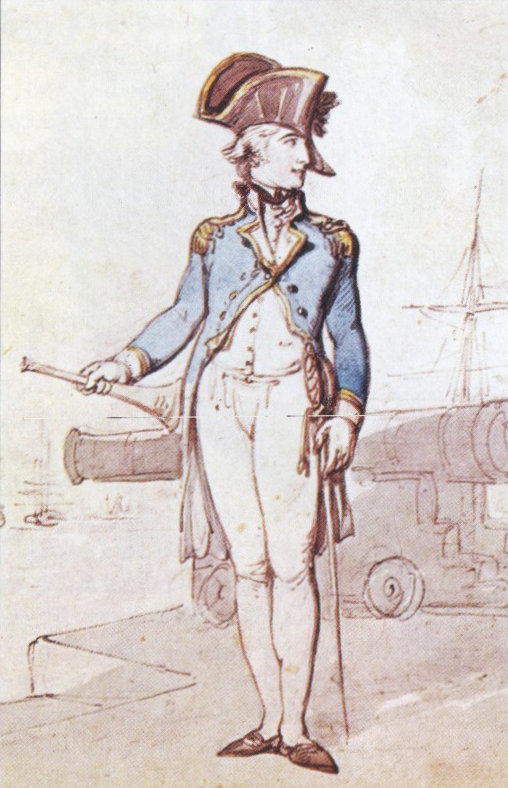 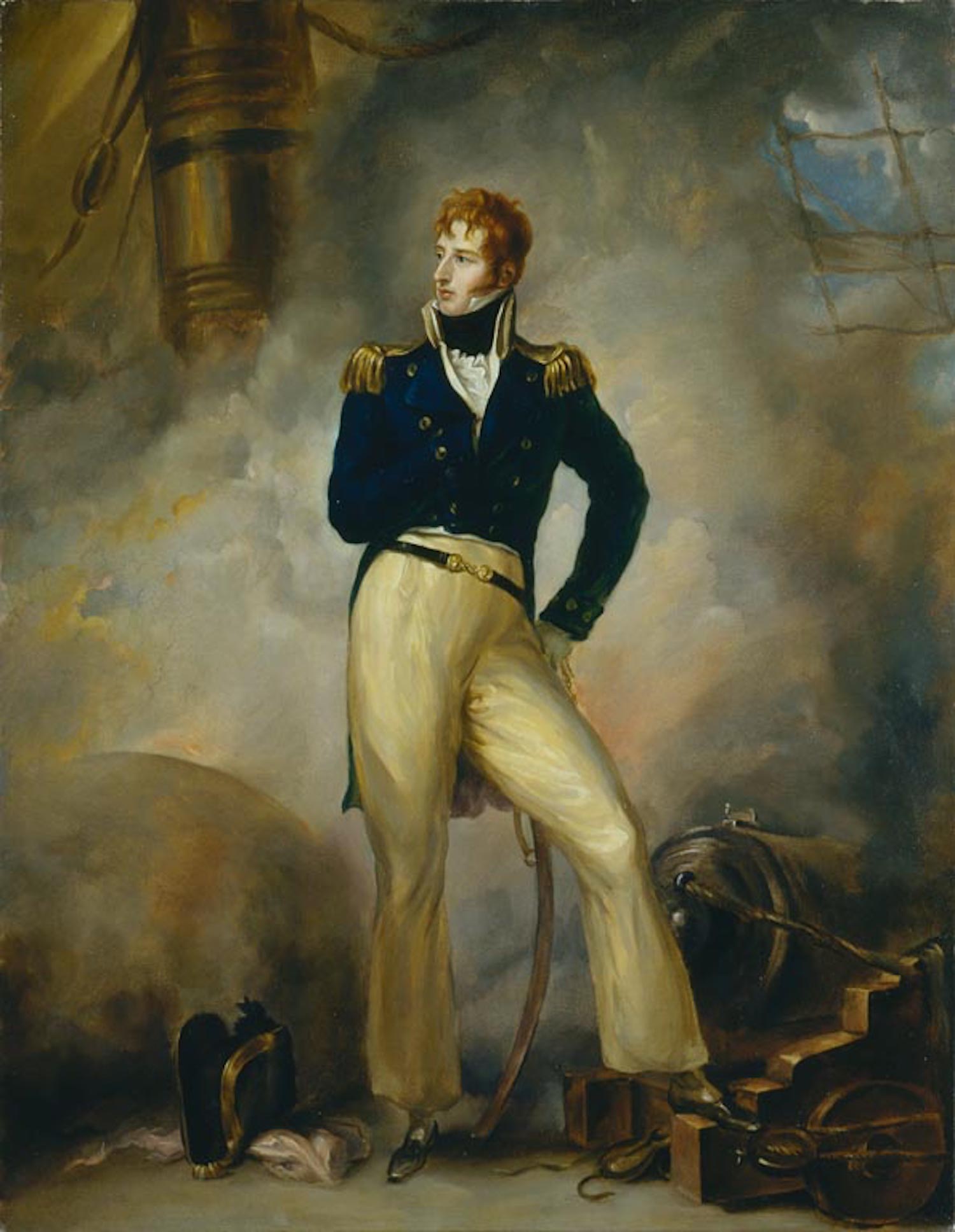 Lord Cochrane, (“the sea wolf”), by Stroehling, 1807
[Speaker Notes: Spoken of highly by Frank Austen]
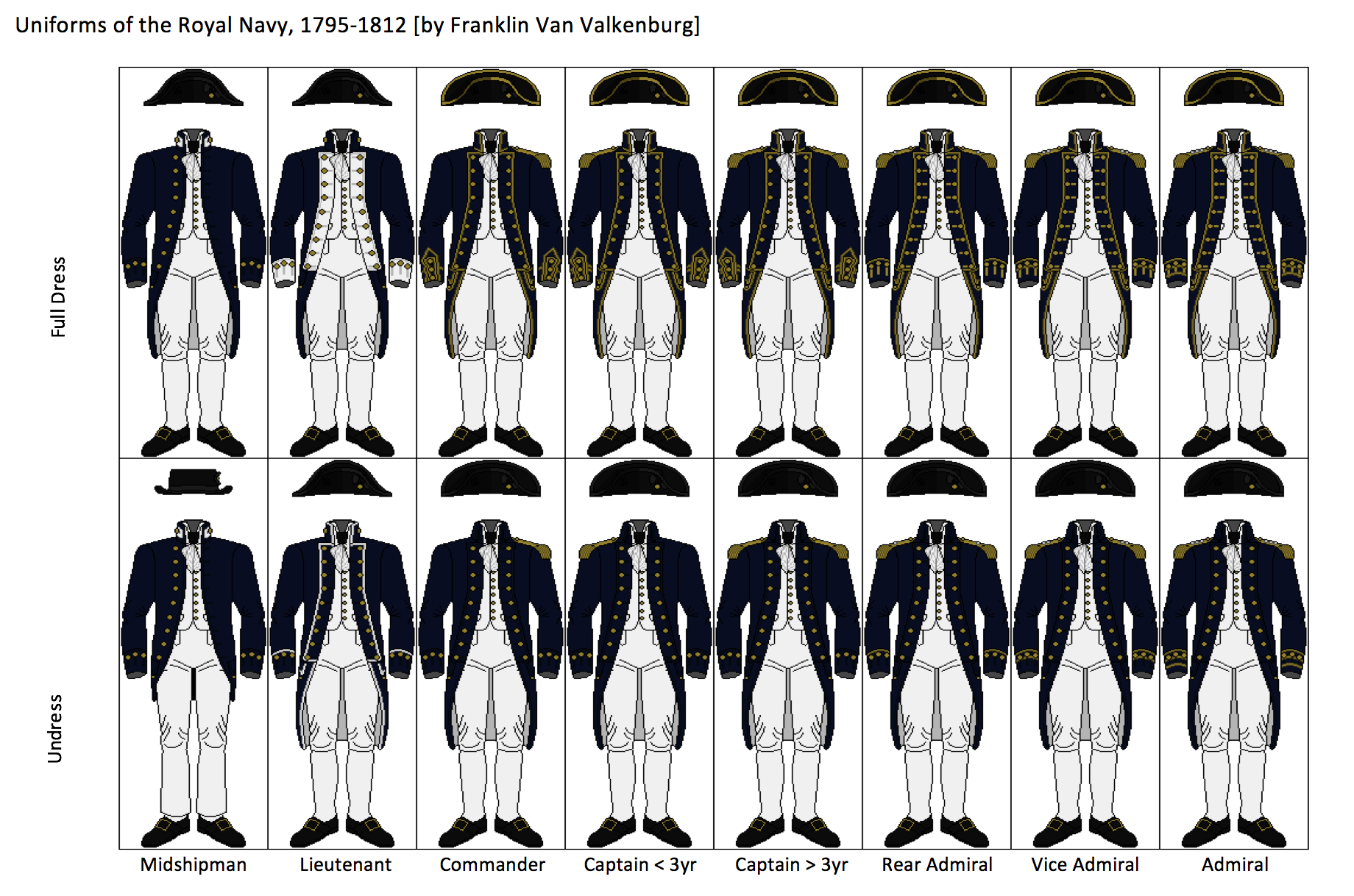 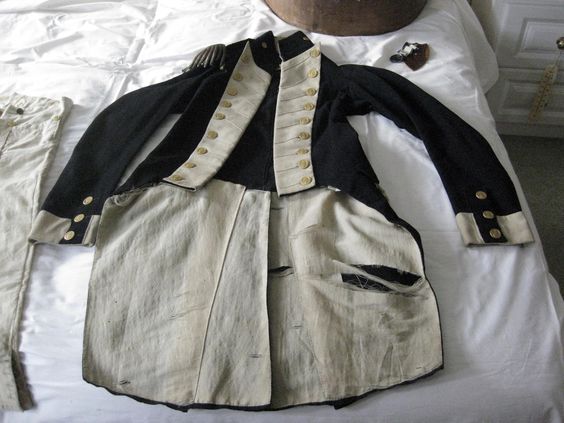 Coat of Lieutenant William Hicks
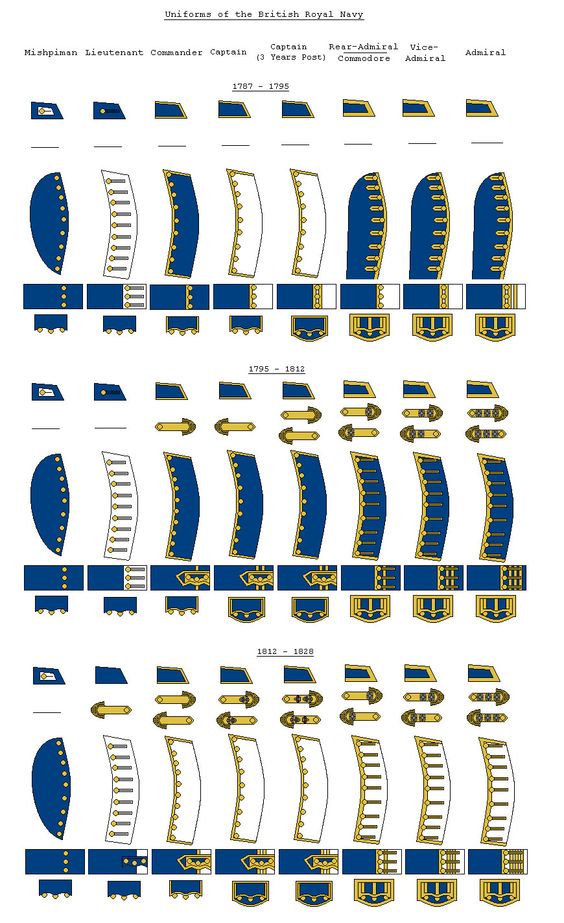 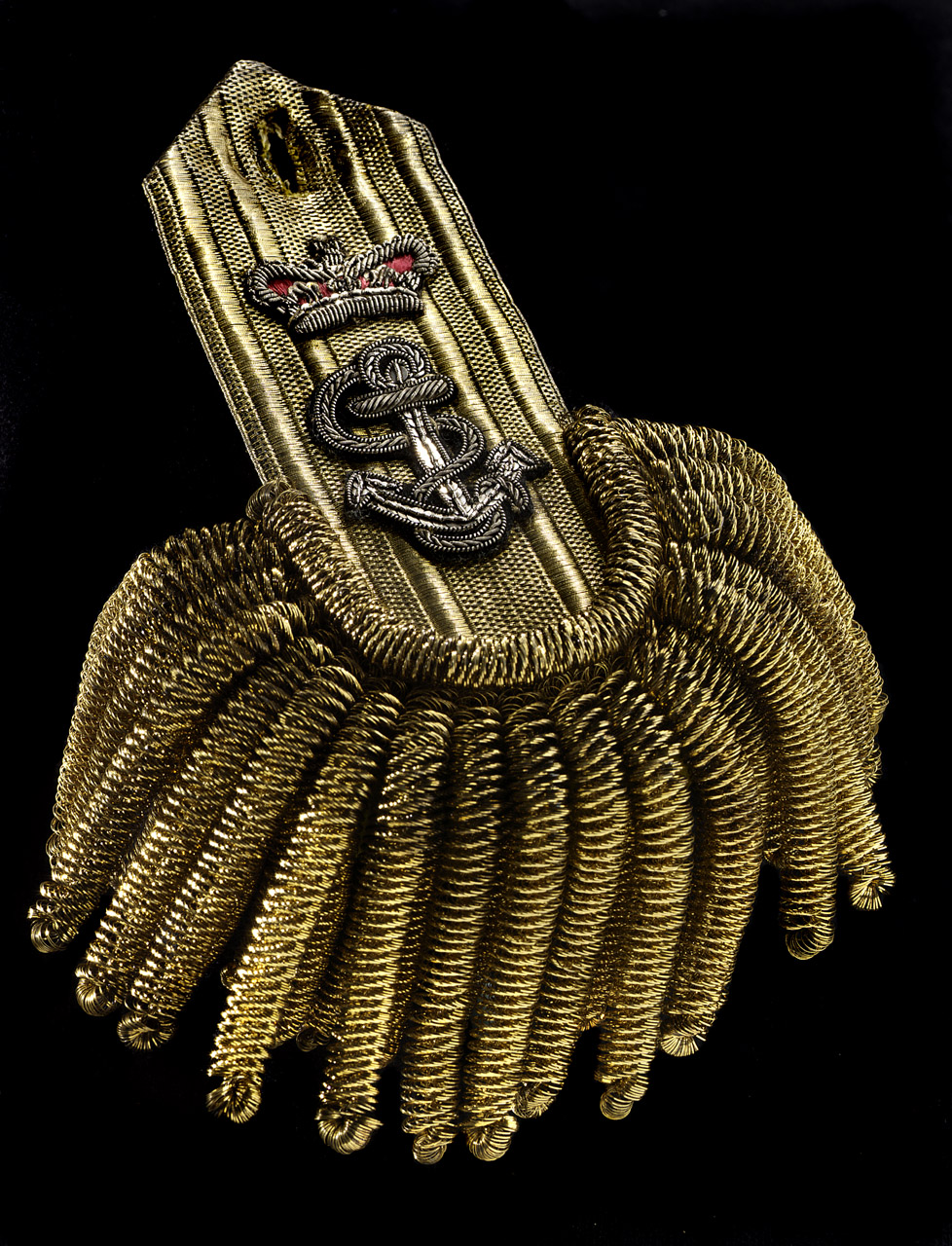 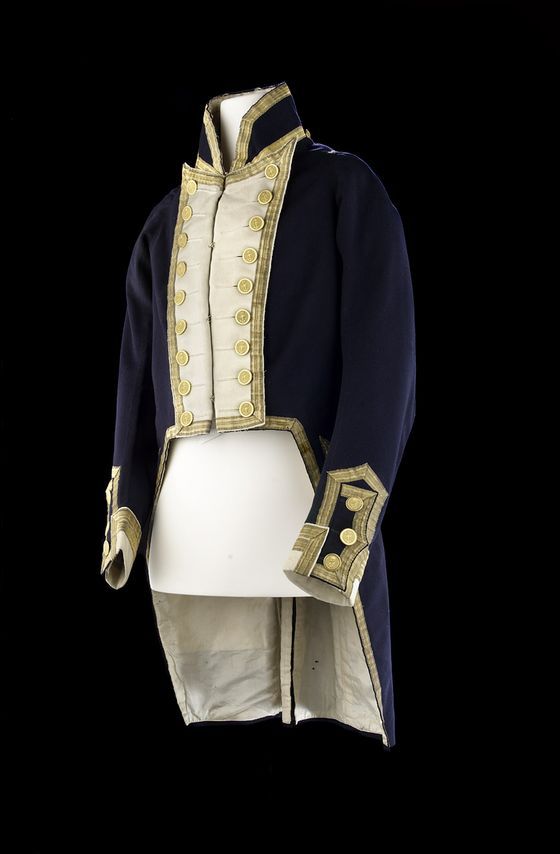 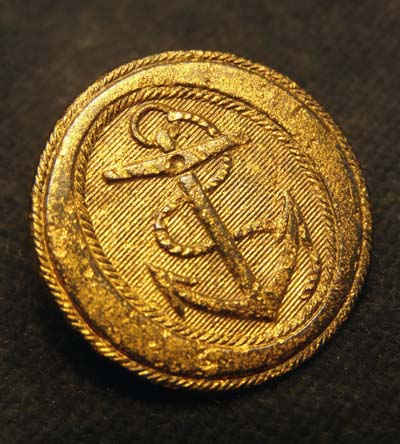 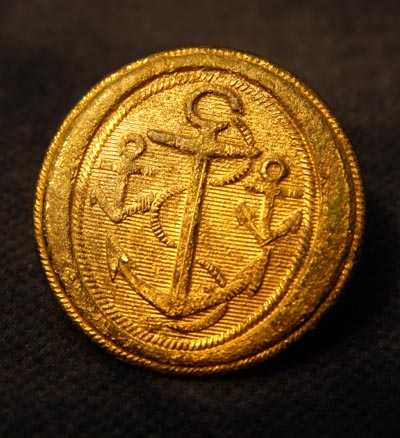 Amy Miller, Dressed to Kill
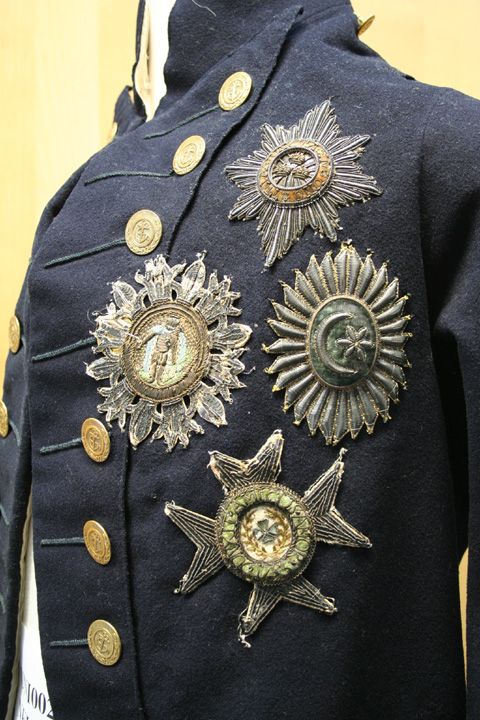 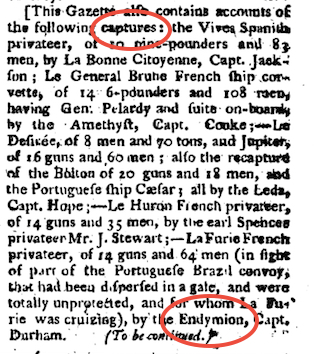 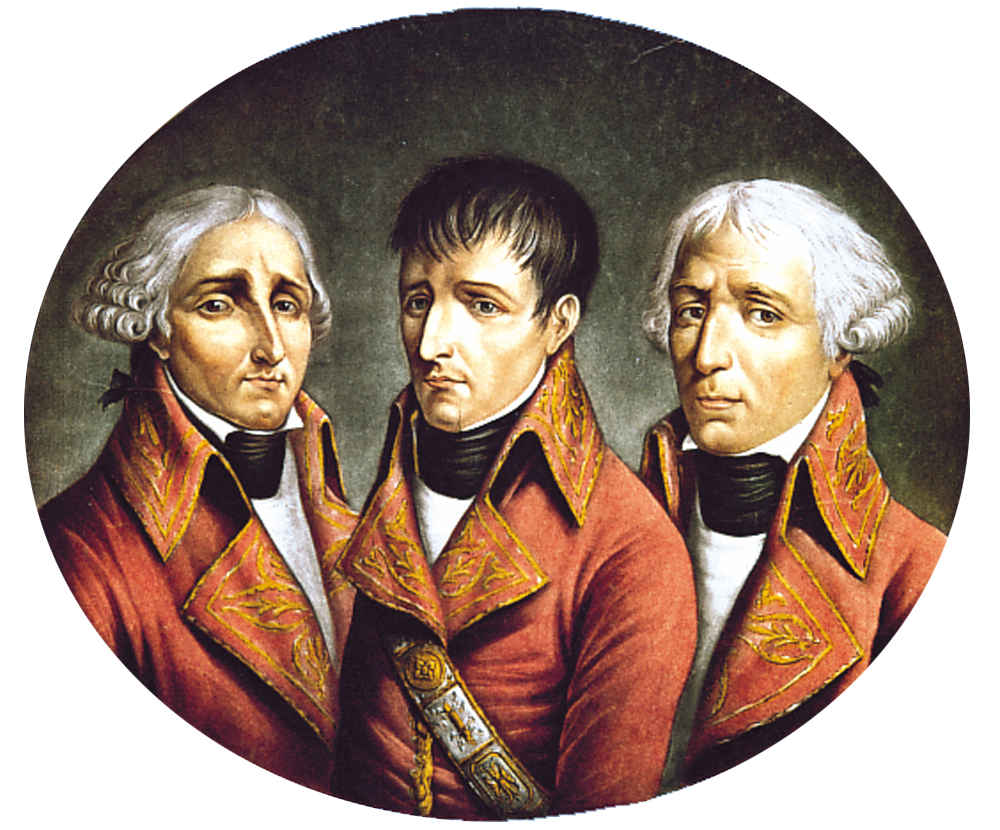 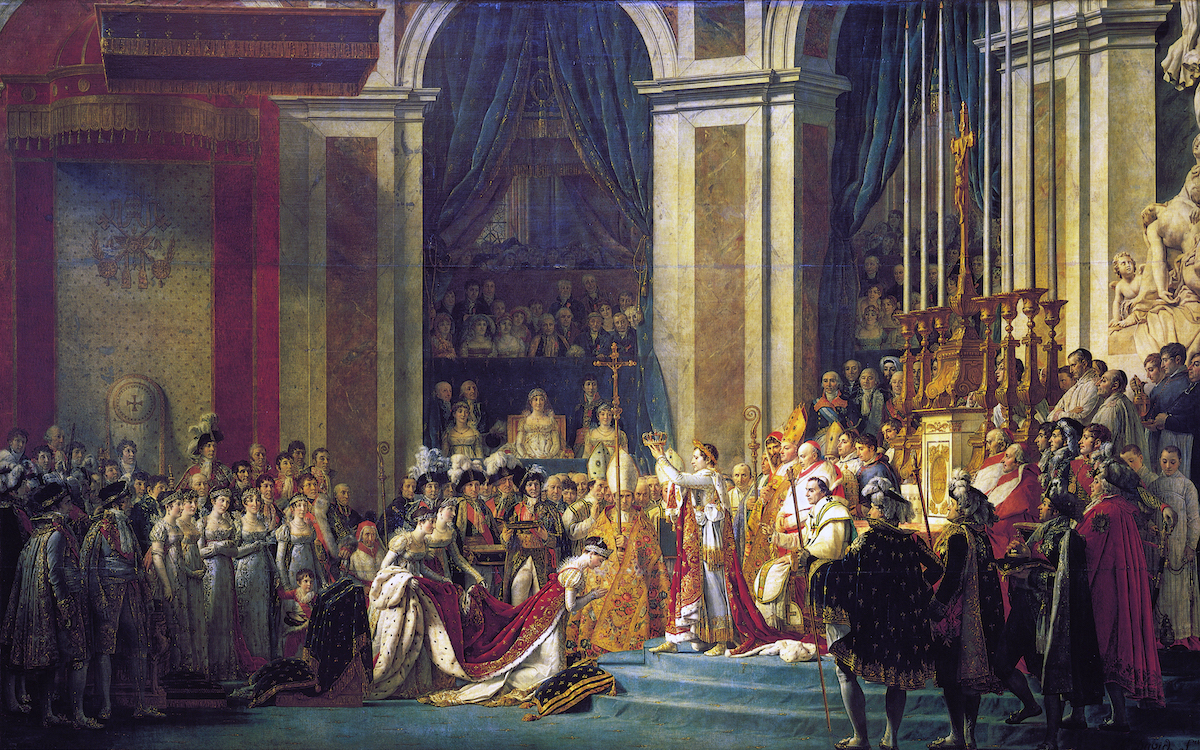 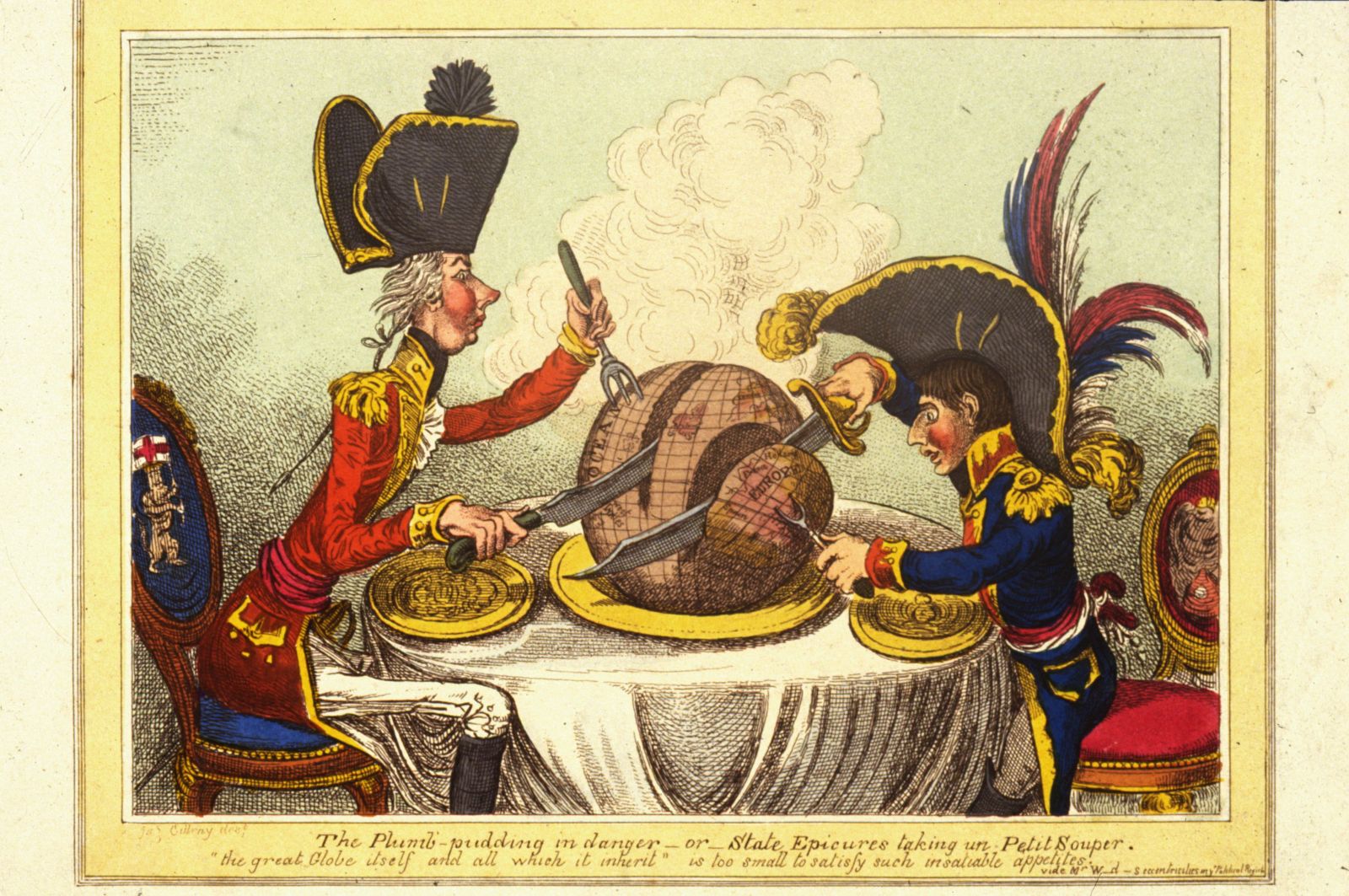 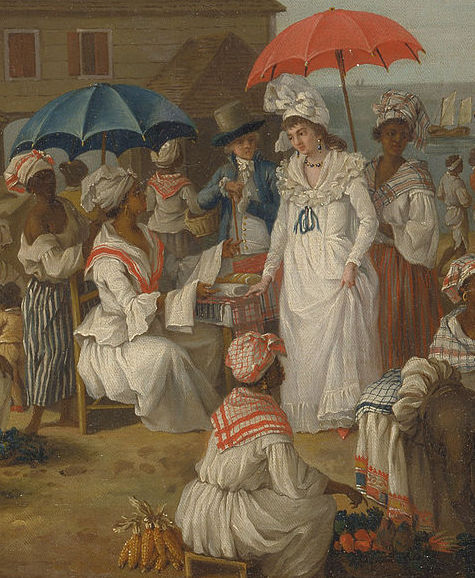 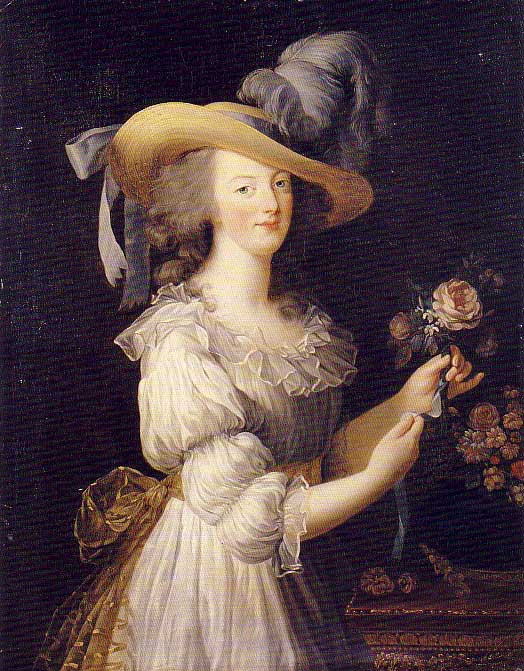 Agostino Brunias, c. 1780 “Linen Day, Roseau, Dominica”
Marie Antoinette’s “chemise dress” Portrait by Elisabeth Louise Vigée-LeBrun, 1783, dress by Rose Bertin
[Speaker Notes: Globalization of textile manufacture: raw cotton from the Americas, muslin/mull from India dyed white with indigo from the West Indies, then turned into a gown by Marie Antoinette’s dressmaker Rose Bertin, adopted shortly thereafter by Georgina, Duchess of Devonshire (1784). But as Jane Ashelford reminds us, the narrative of French women throwing off their clothes and wearing undergarments inspired by neoclassicism is appealing but simplistic. The impact of Georgiana's revolutionary trip to the concert and the association of the chemise with Marie Antoinette and the West Indies complicate less nuanced accounts.]
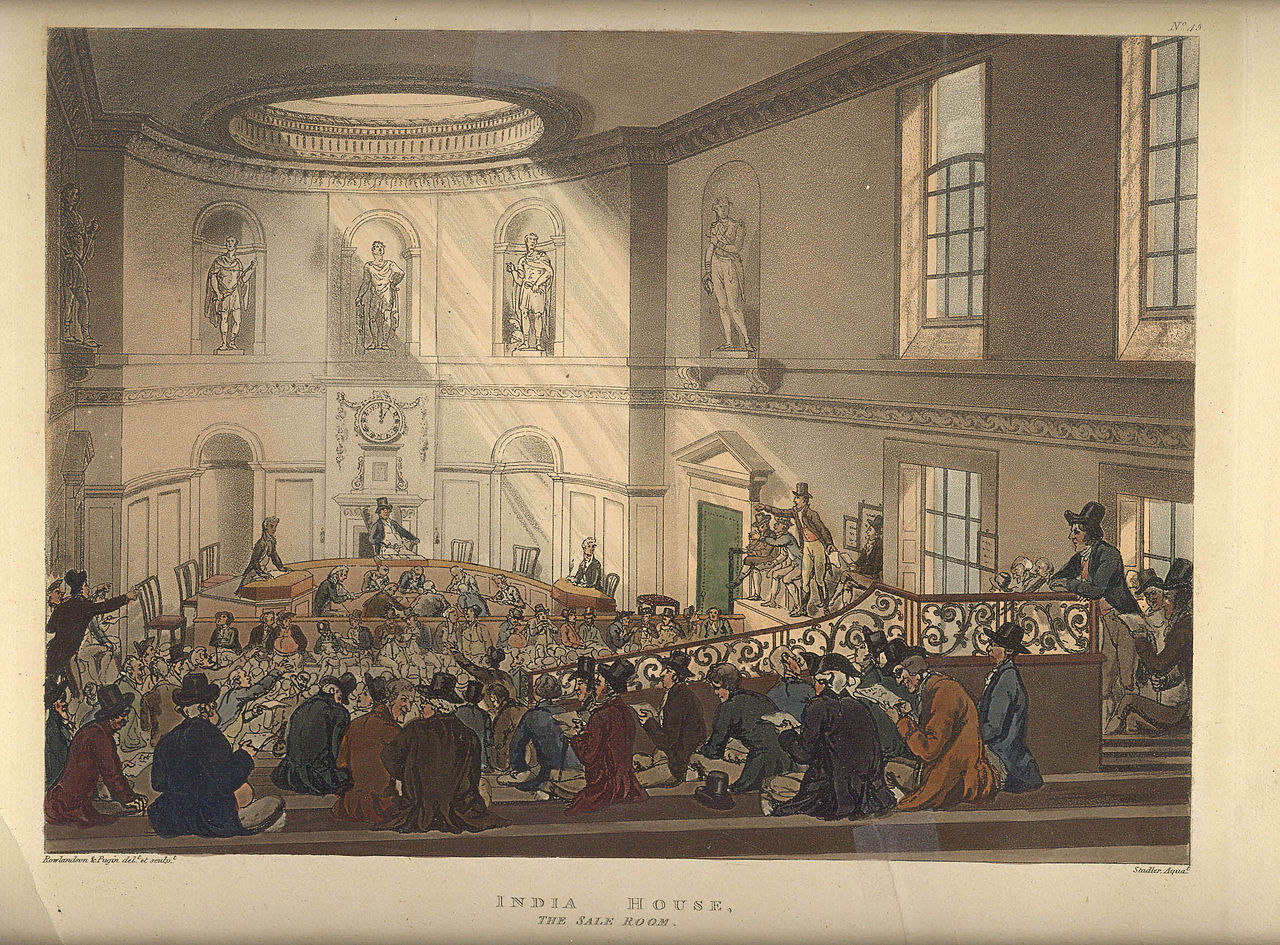 Calico – Calicut, Chintz, Madras (India)
Muslin – Mosul (Iran, woven and dyed in India) 
Nankeen-Nanking (China)
Percale (Persia)
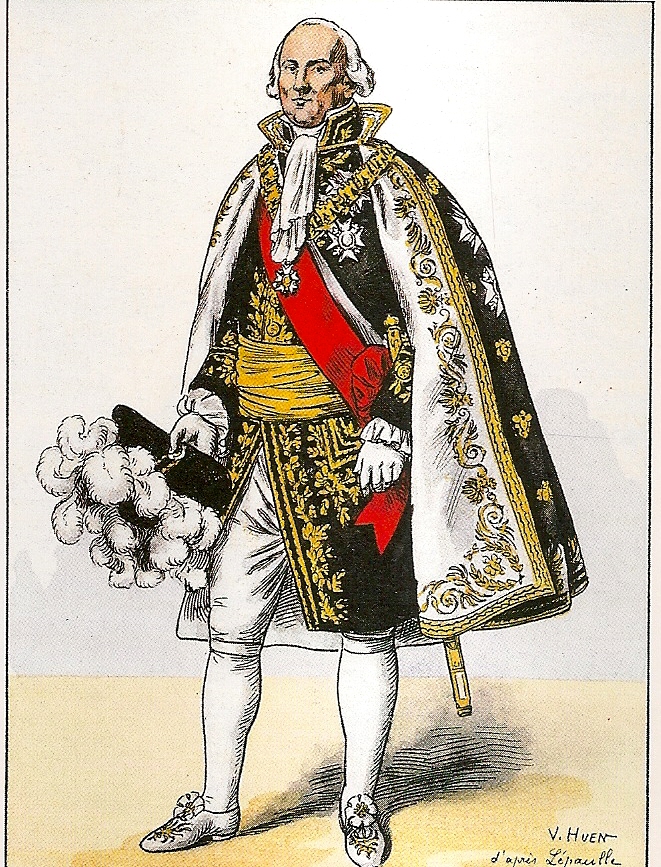 [Speaker Notes: Reviving the silk industry. Started in 1799, changed again in 1805, and again in 1812.]
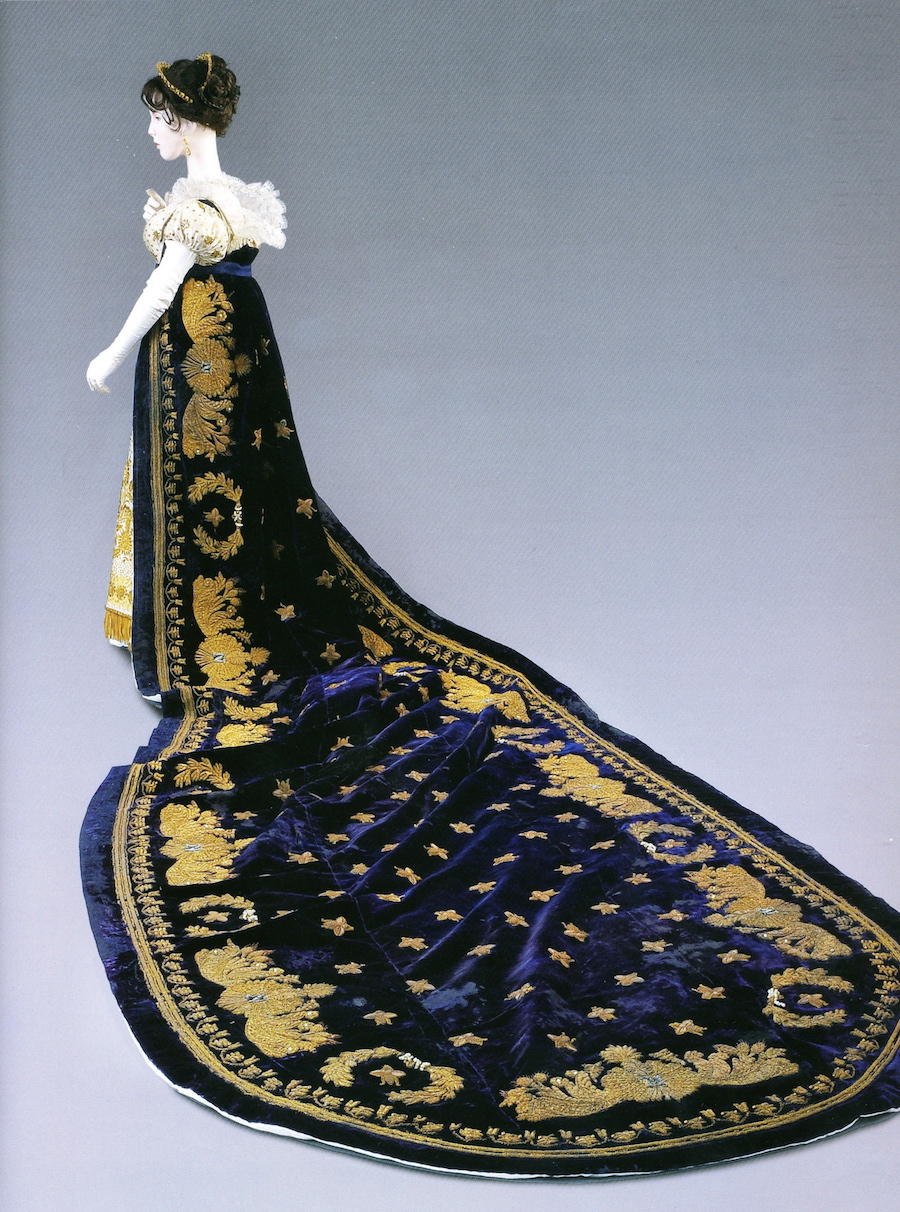 [Speaker Notes: Don’t forget Hortense and muslin]
“Thus I naturalized in France the manufacture of cotton, which includes 
1st: Spun-cotton – We did not previously spin it ourselves; the English supplied us with it as a sort of favor. 
2nd: The fabric – we did not yet make it; it came to us from abroad. 
3rd: The printing – this is the only part of the manufacture the we performed ourselves.”
Bonaparte
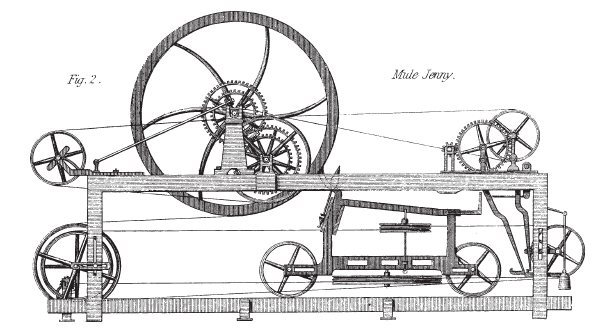 Napoleonic Wars
3rd: (1803-1806) Austria, Holy Roman Empire, Russia, Britain. Holy Roman Emperor Francis II abdicates, becomes Francis I of Austria, German buffer states set up (Confederation of the Rhine).
 
4th: 1806-1807 Prussia, Russia, Saxony, Sweden, and Great Britain. Prussia joins in 9 October 1806, overrun and defeated 14 October 1806. Russia signs Treaties of Tilsit July 1807 to become part of continental system. Prussia loses extensively (Jerome Bonaparte, Kingdom of Westphalia) Britain remains at war with France.
 
1807: France comes to Spain to “support” them. June 1808, Joseph Bonaparte is placed on the throne in 1808. Franco-Spanish force invades Portugal. Peninsular War begins
 
5th: 1809 – Austria and Britain
1809, January: Portugal Battle of Corunna – Britain withdraws
14 October 1809 Austria defeated (Napoleon marries Marie Louise, daughter of Francis) 20% of their population has died
 
1811: A few British/Allied victories after May: Almeida, Albuera, Usagre, Arroy dos Molinos, Ciudad Rodrigo (hue-dad Roderigo), Badajoz (bah-da-ho). Finally Salamanca – 22 July 1812 – decisive, liberation of Madrid 12 Aug 1812, Vitoria 21 June 1813 decisive, Pyranees 25 July 1813, there are more but Joseph B abdicates 11 Dec 1813, 10 April 1814 Battle of Toulouse. Wellesley gets word that Napoleon has abdicated in France. 
 
6th: 1813-1814 Napoleon invades Russia in 1812. 650,000 (1/2 French), loses 370,000 casualties, 200,000 captured, comes back with 27,000 fit men. Everyone else (Austria, Prussia, Russia, the United Kingdom, Portugal, Sweden, Spain and a number of German states) join together to drive Napoleon out of Germany and then invade France. 6 April 1814 Napoleon defeated.
Napoleonic Wars
3rd: (1803-1806) Austria, Holy Roman Empire, Russia, Britain. Holy Roman Emperor Francis II abdicates, becomes Francis I of Austria, German buffer states set up (Confederation of the Rhine).
 
4th: 1806-1807 Prussia, Russia, Saxony, Sweden, and Great Britain. Prussia joins in 9 October 1806, overrun and defeated 14 October 1806. Russia signs Treaties of Tilsit July 1807 to become part of continental system. Prussia loses extensively (Jerome Bonaparte, Kingdom of Westphalia) Britain remains at war with France.
 
1807: France comes to Spain to “support” them. June 1808, Joseph Bonaparte is placed on the throne in 1808. Franco-Spanish force invades Portugal. Peninsular War begins
 
5th: 1809 – Austria and Britain
1809, January: Portugal Battle of Corunna – Britain withdraws
14 October 1809 Austria defeated (Napoleon marries Marie Louise, daughter of Francis) 20% of their population has died
 
1811: A few British/Allied victories after May: Almeida, Albuera, Usagre, Arroy dos Molinos, Ciudad Rodrigo (hue-dad Roderigo), Badajoz (bah-da-ho). Finally Salamanca – 22 July 1812 – decisive, liberation of Madrid 12 Aug 1812, Vitoria 21 June 1813 decisive, Pyranees 25 July 1813, there are more but Joseph B abdicates 11 Dec 1813, 10 April 1814 Battle of Toulouse. Wellesley gets word that Napoleon has abdicated in France. 
 
6th: 1813-1814 Napoleon invades Russia in 1812. 650,000 (1/2 French), loses 370,000 casualties, 200,000 captured, comes back with 27,000 fit men. Everyone else (Austria, Prussia, Russia, the United Kingdom, Portugal, Sweden, Spain and a number of German states) join together to drive Napoleon out of Germany and then invade France. 6 April 1814 Napoleon defeated.
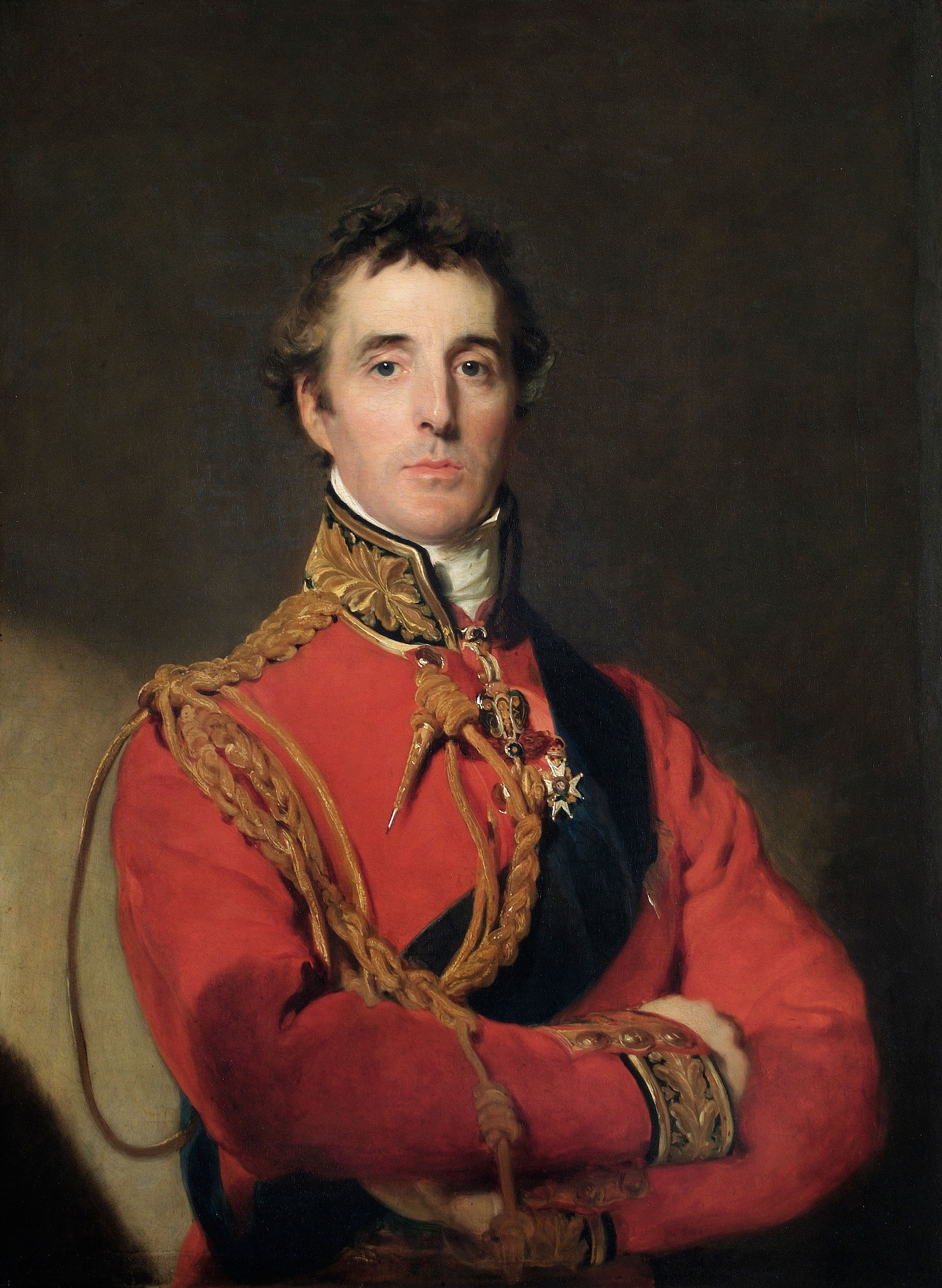 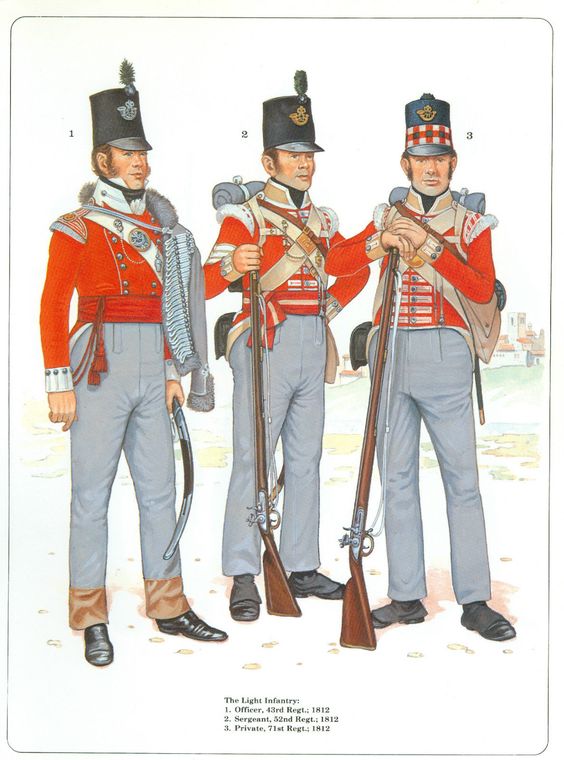 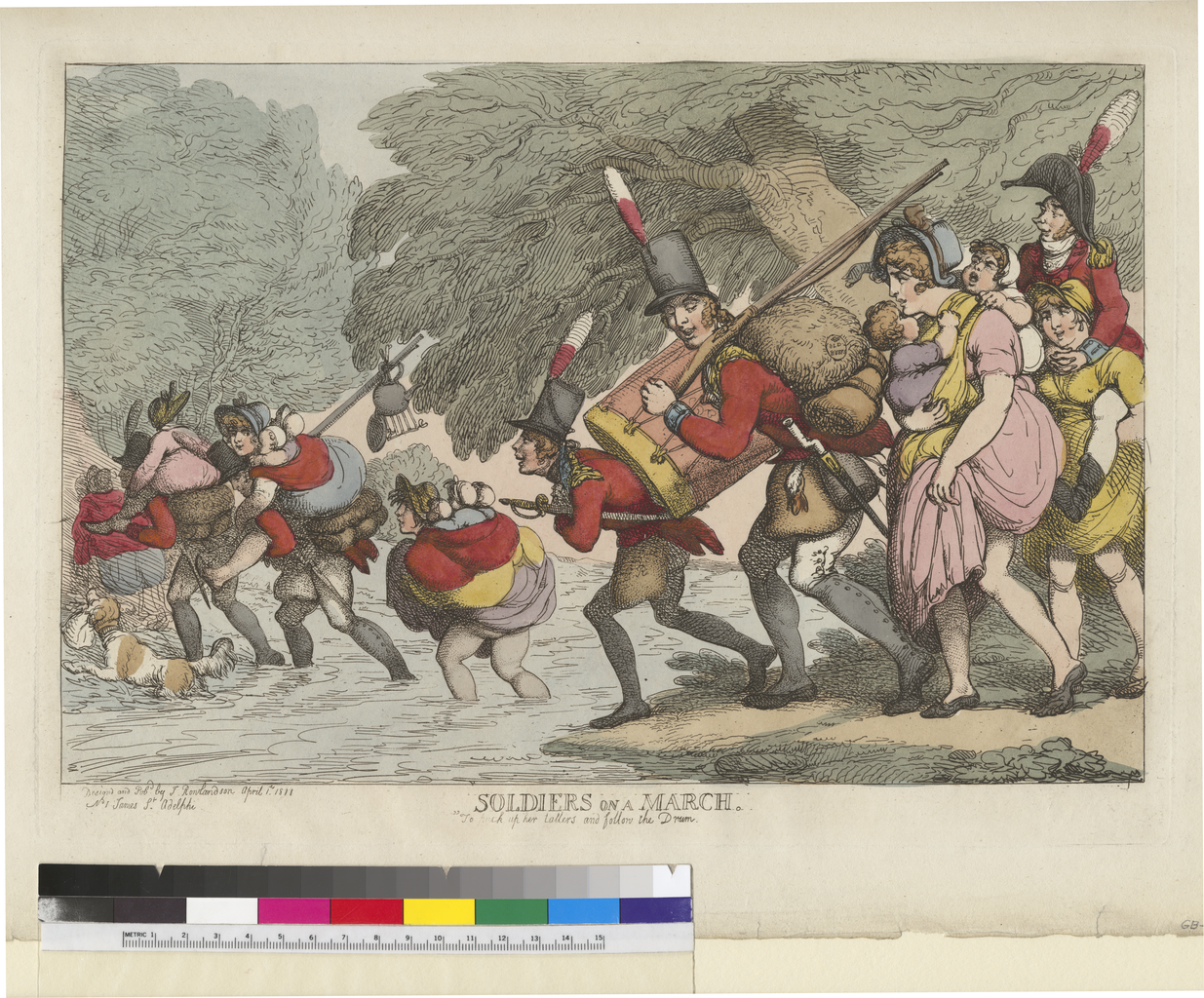 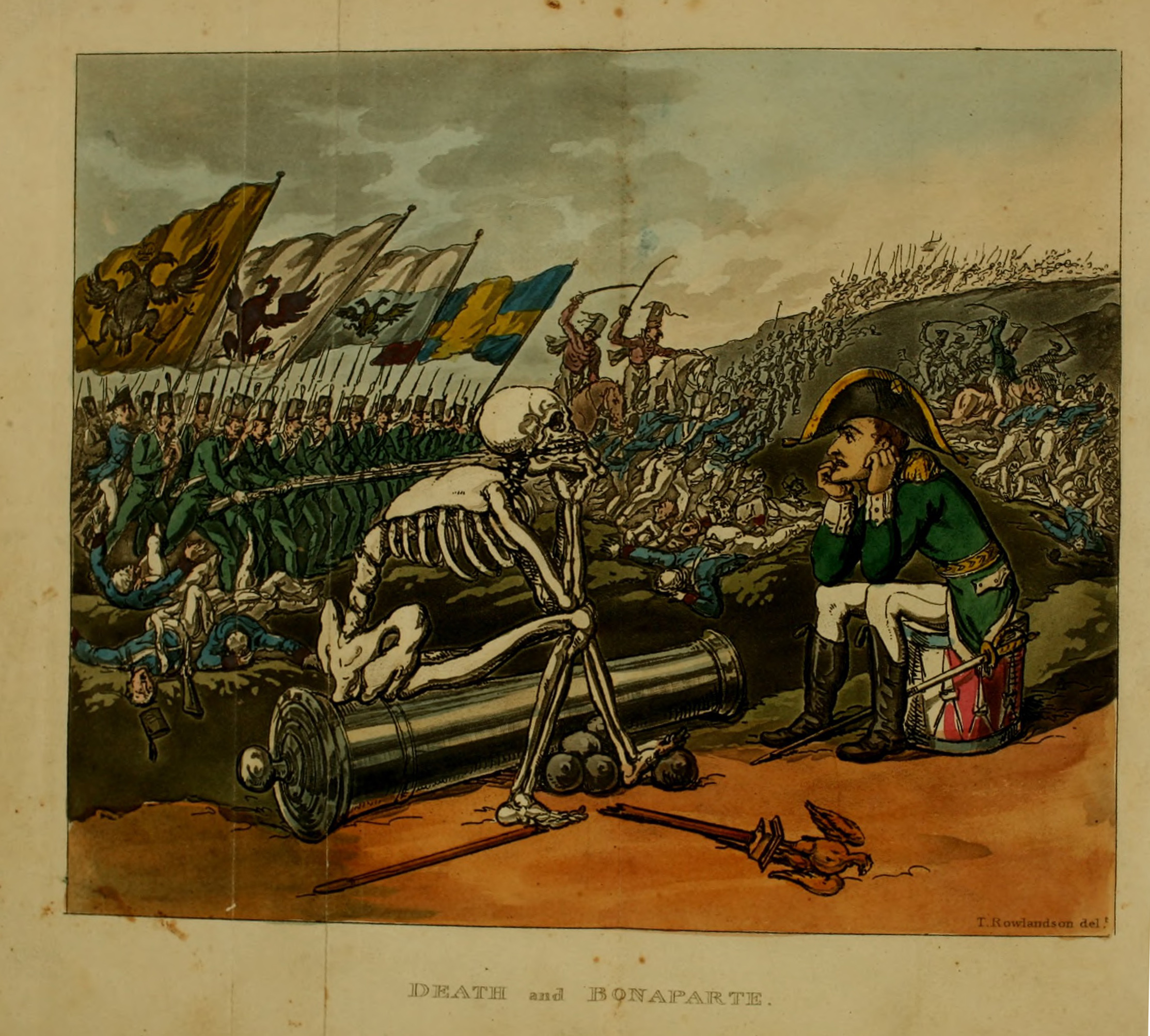 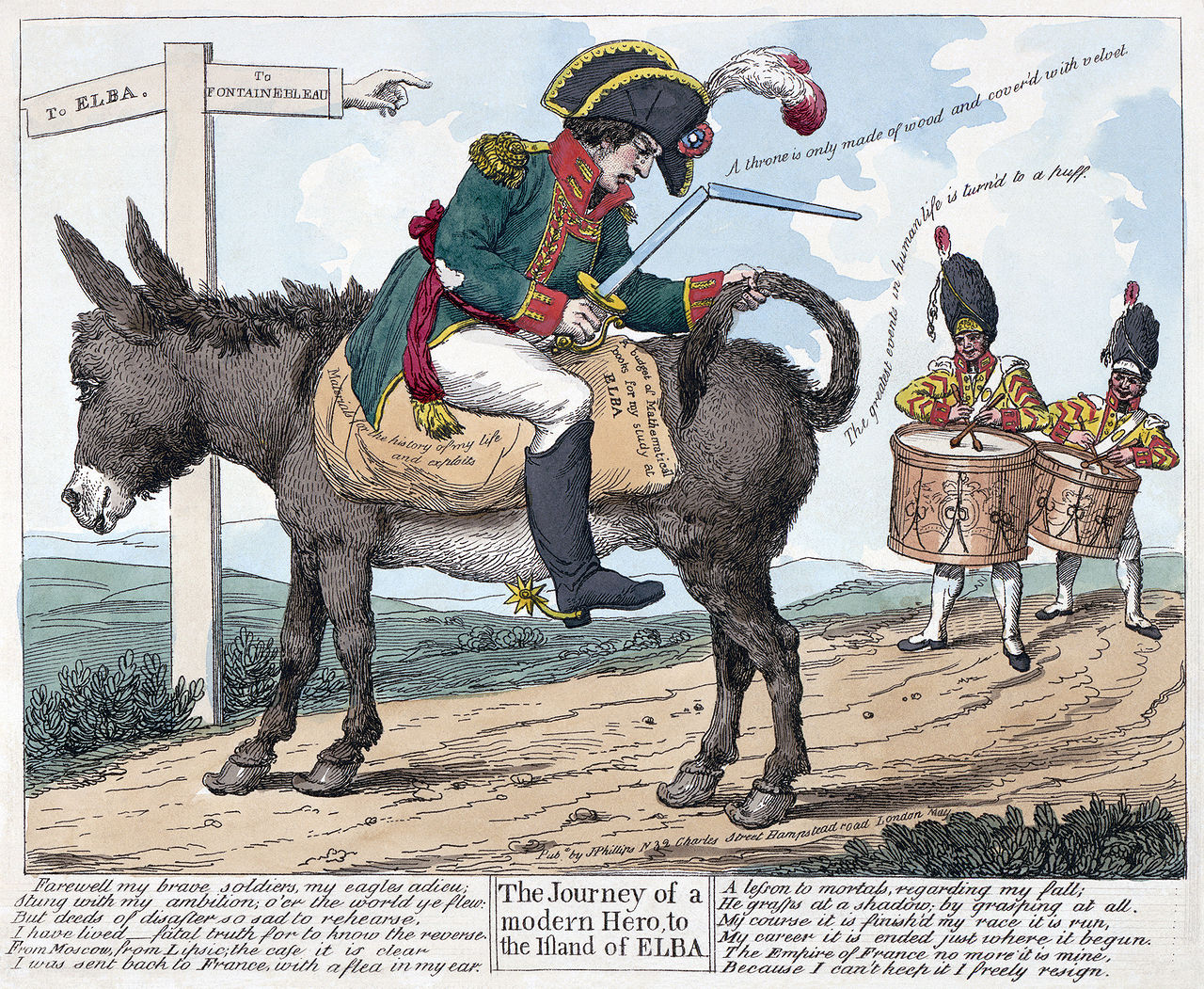 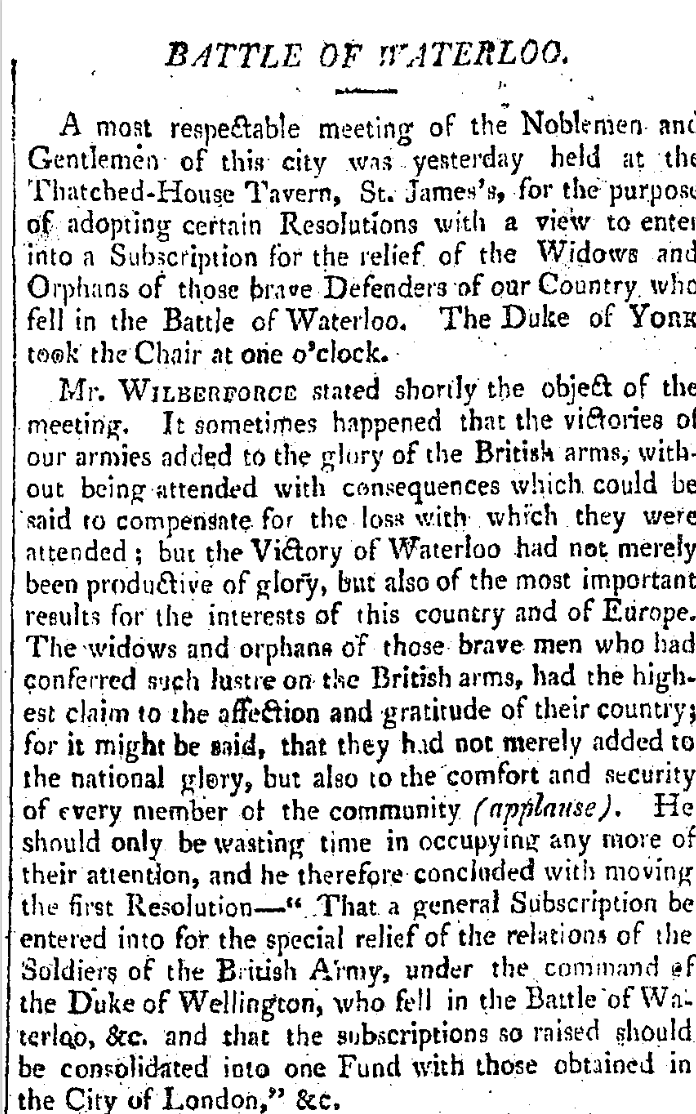 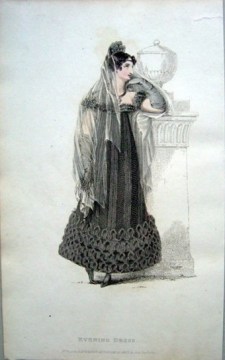 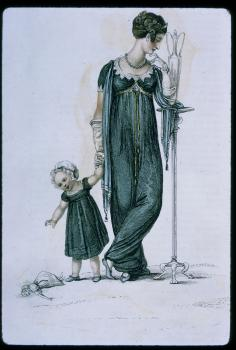 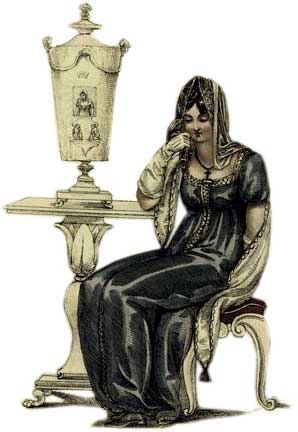 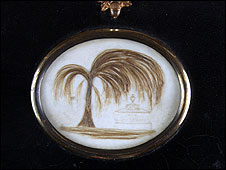 [Speaker Notes: 1819, 1810, 1816. Women in mourning were typically depicted draped over urns, statues, tombstones…The broach is a piece of hair jewelry – the weeping willow is made of hair. There were several royal deaths in the years after Austen’s death so fashion magazines provided suitable clothing.]
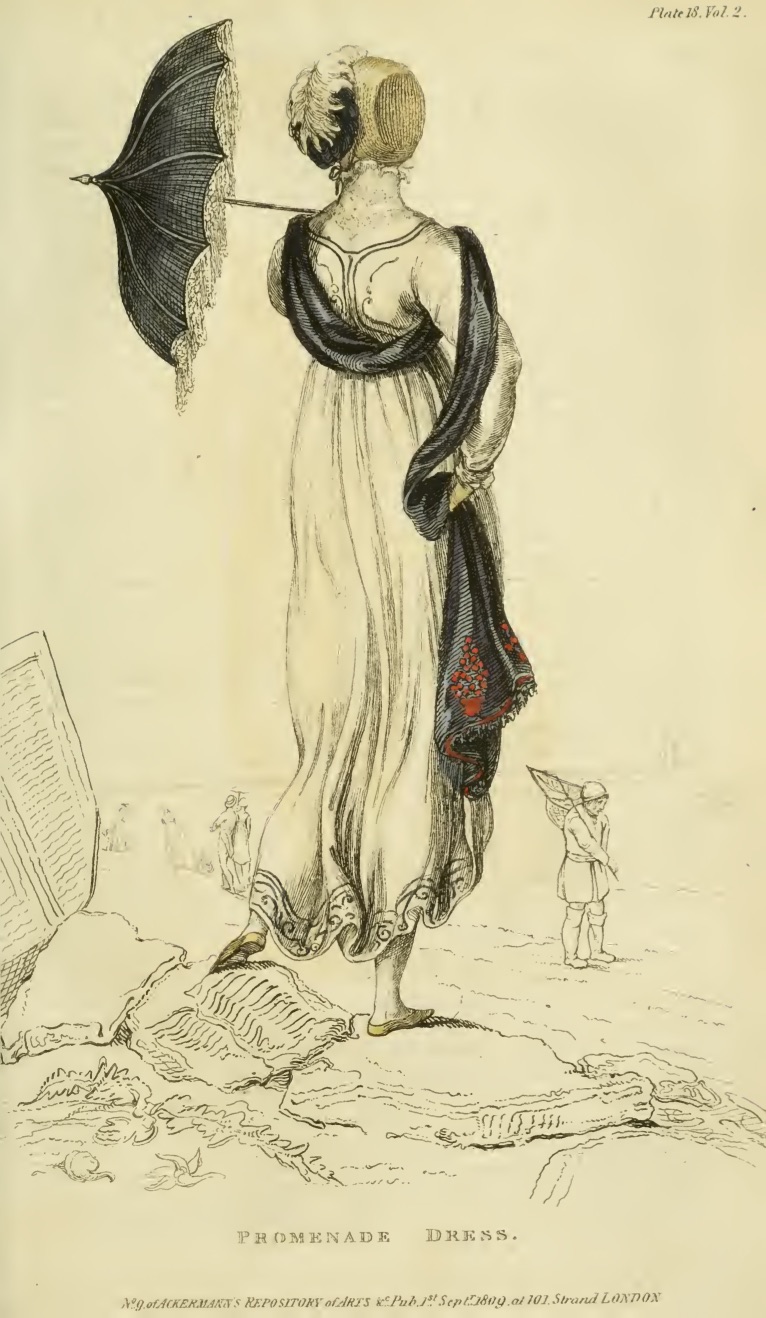 Walking Dress, Sept. 1809
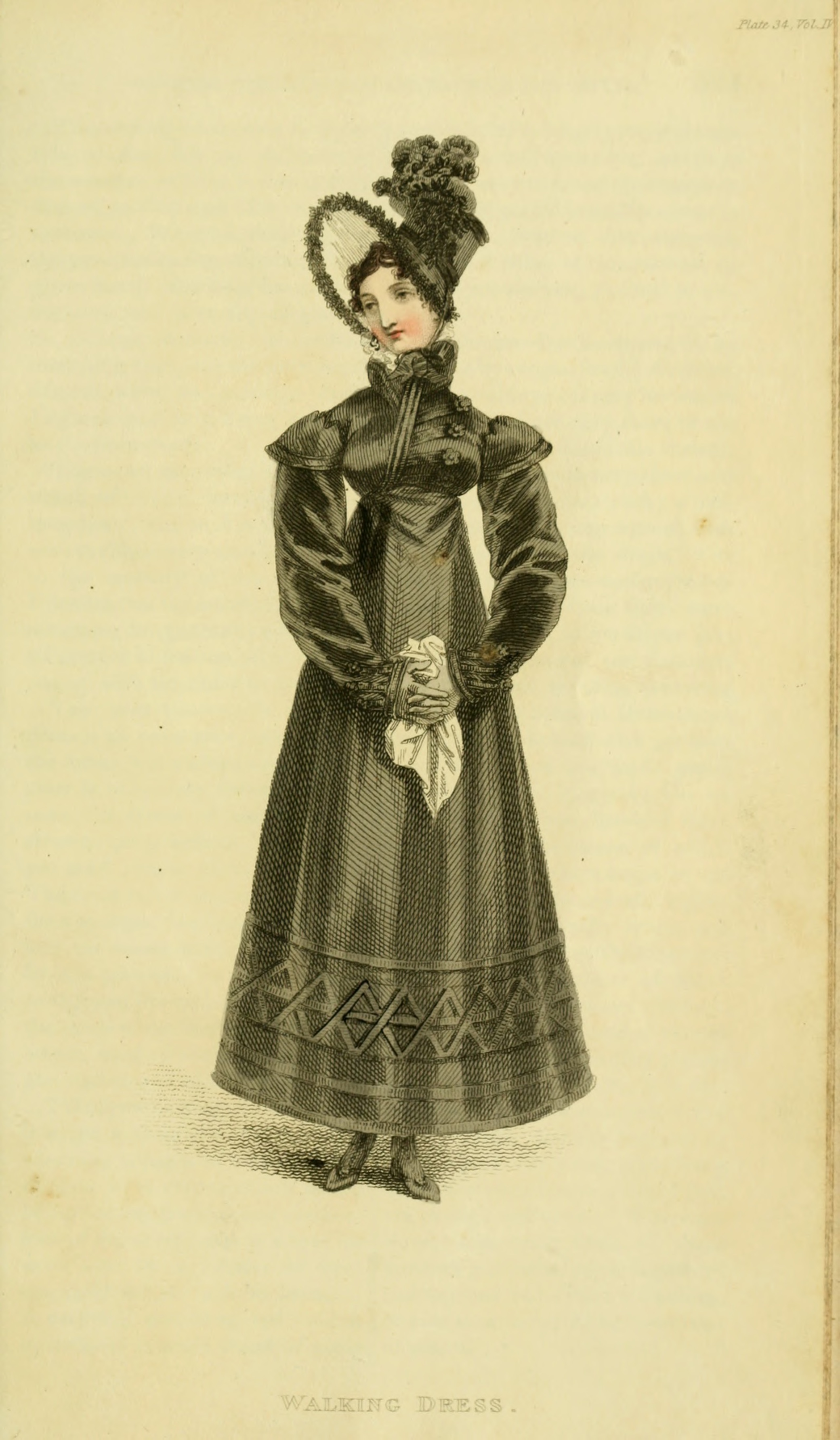 Dec. 1817
Mourning for Princess Charlotte
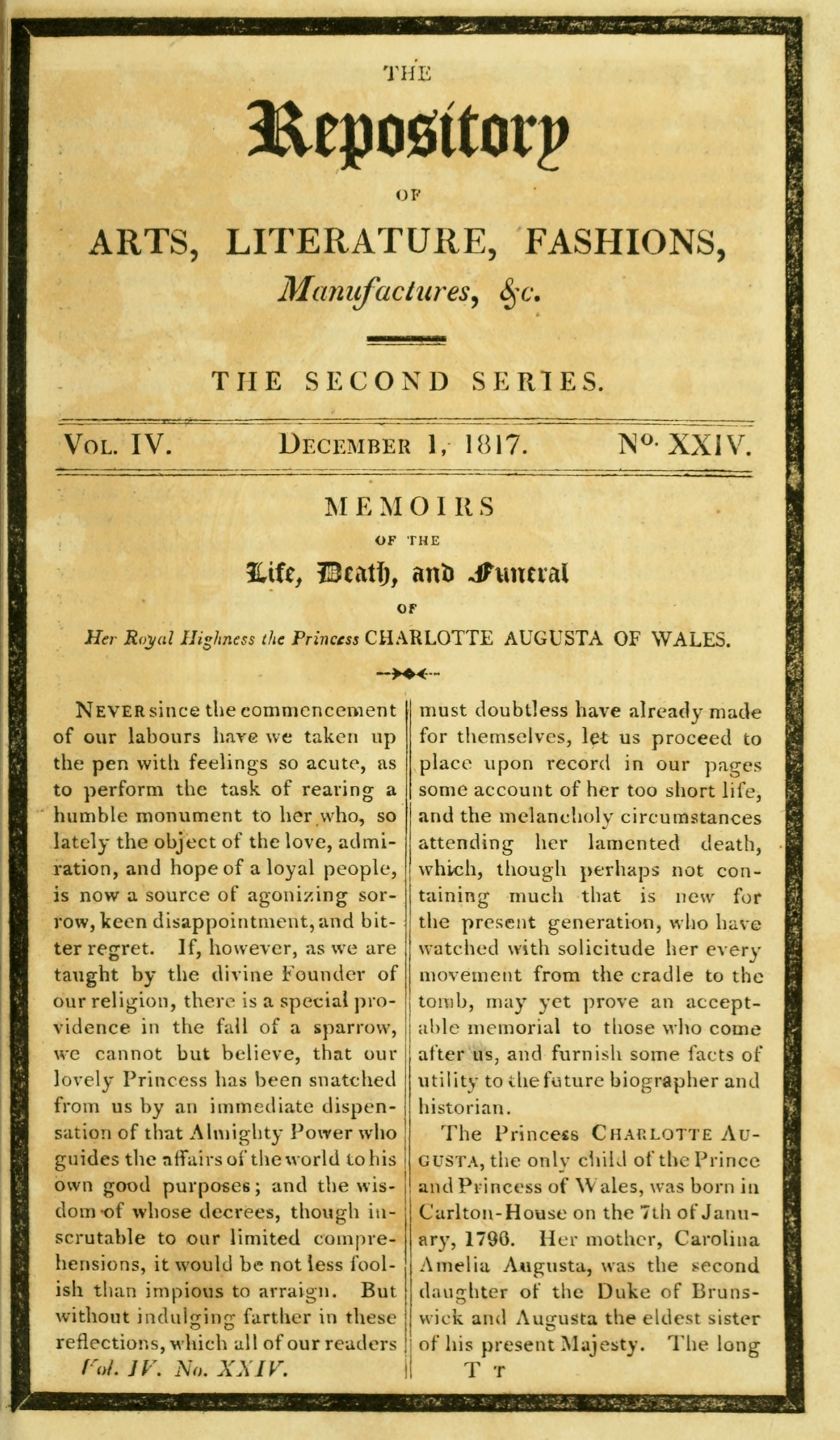 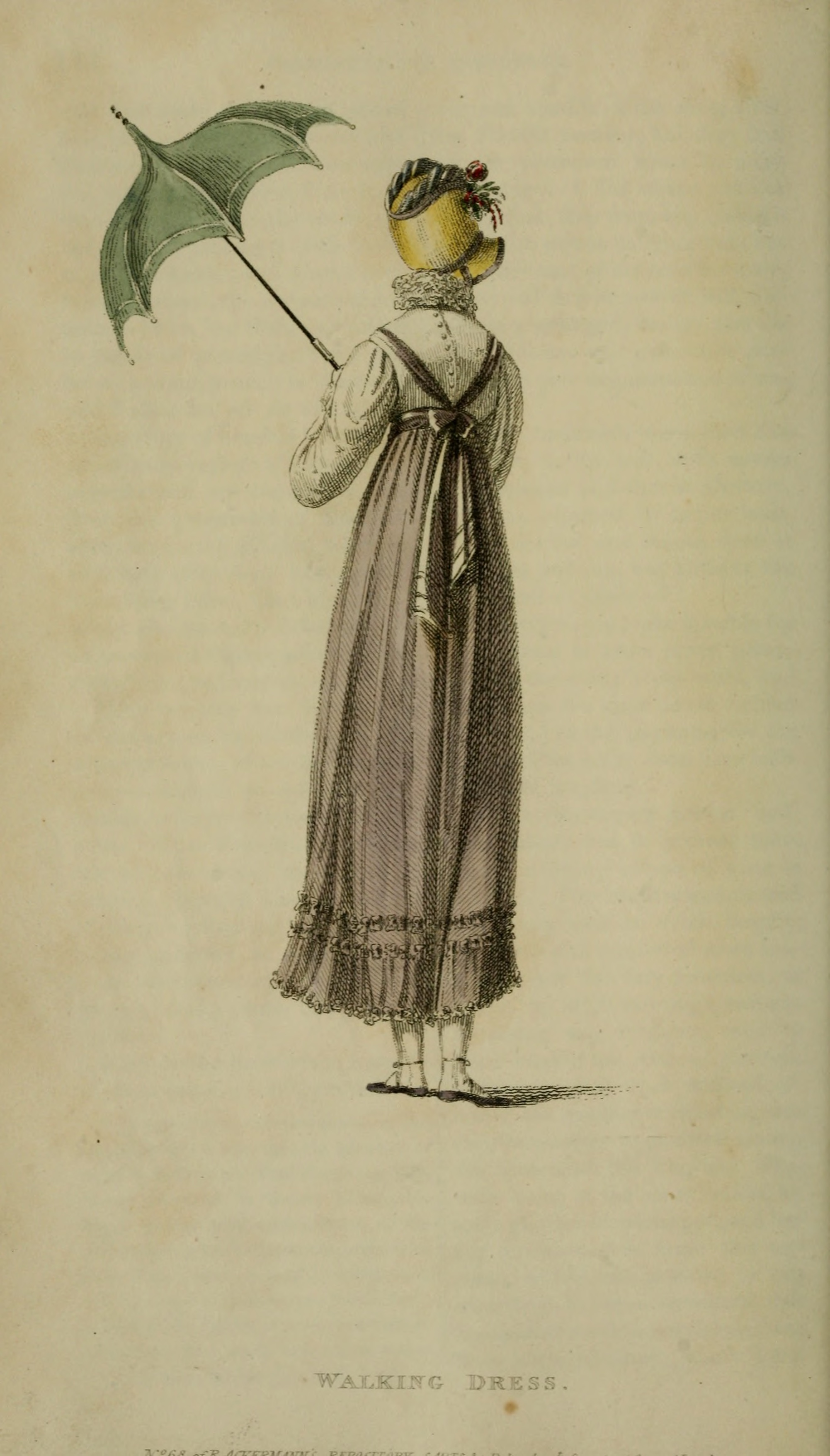 To Martha Lloyd, 2 Sept 1814 – coloured petticoats with braces over white spencers and enormous bonnets upon the full stretch are quite entertaining. It seems to me a more marked change that one has lately seen…waists short…bosoms covered… petticoats short & generally, tho’ not always, flounced…
August 1814, Walking Dress
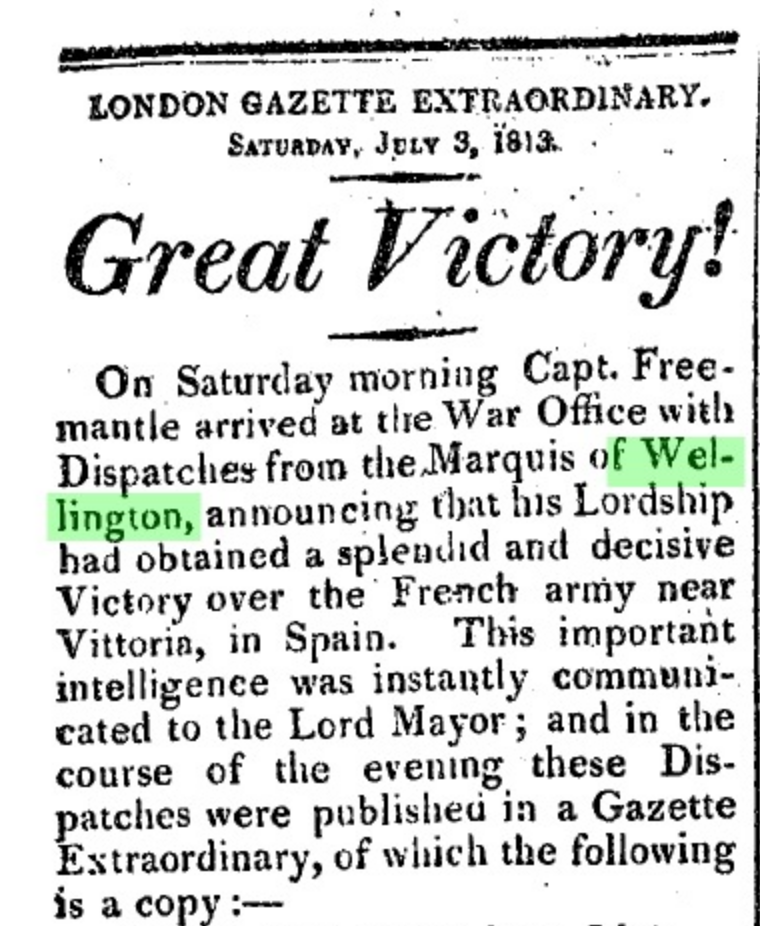 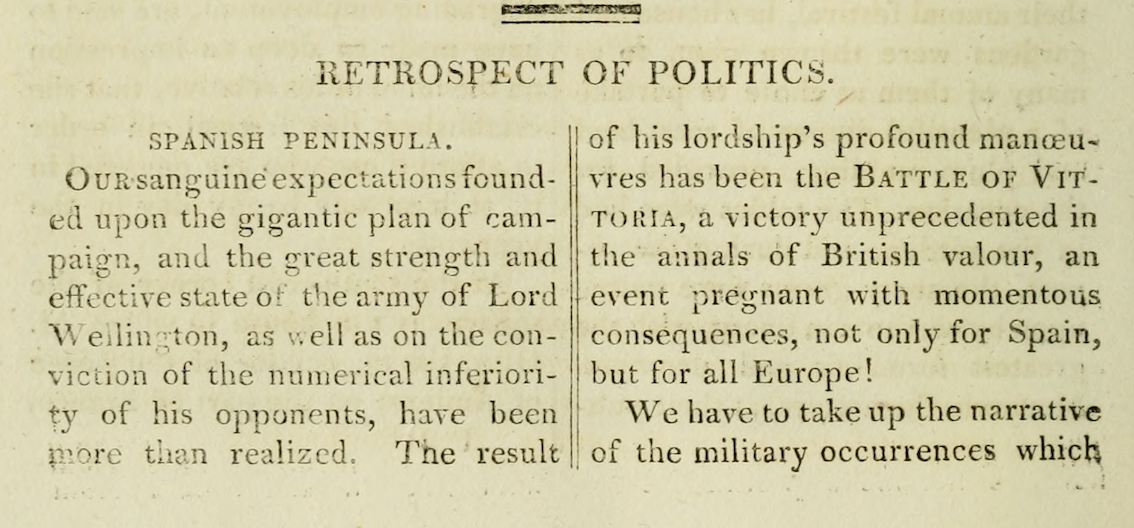 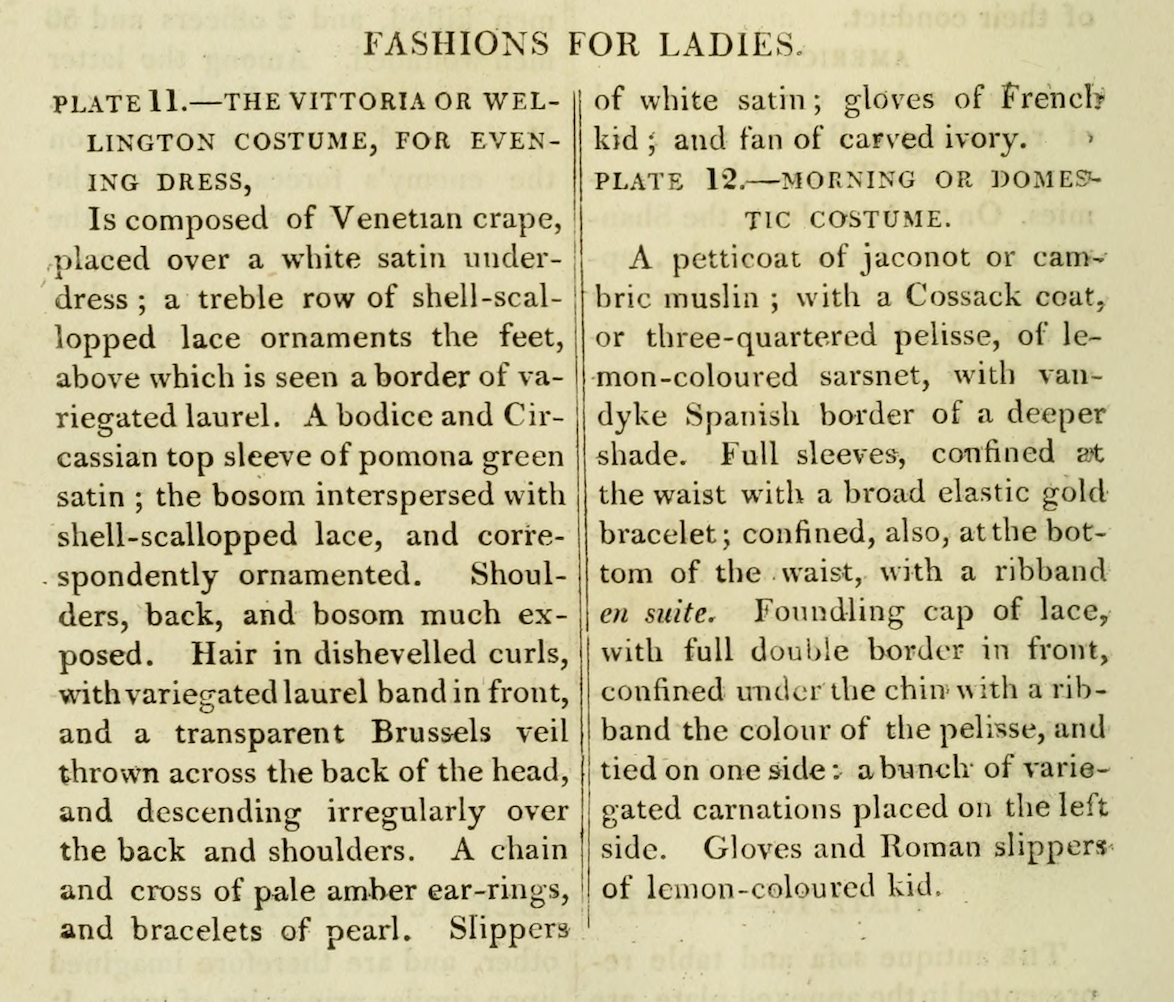 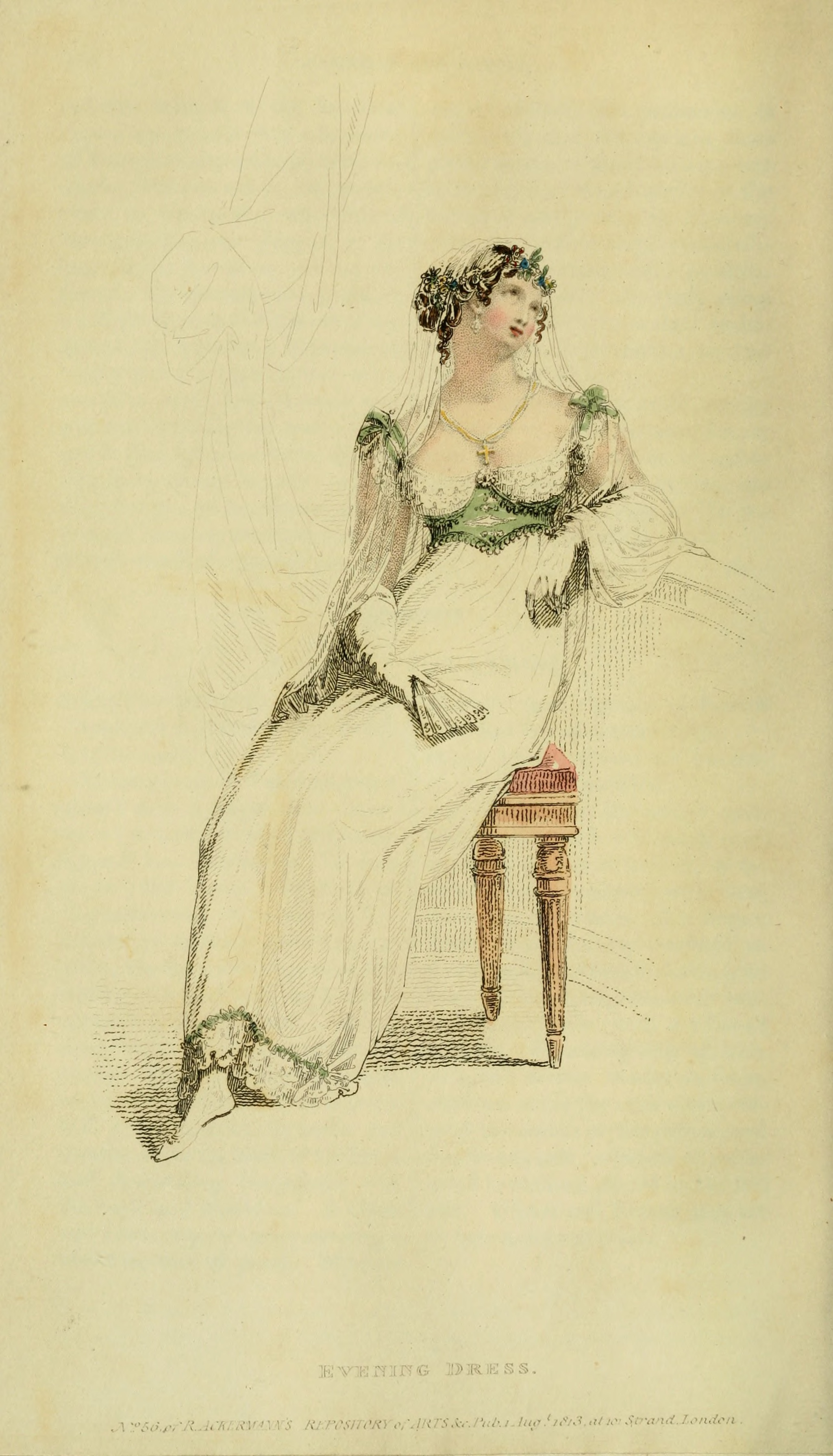 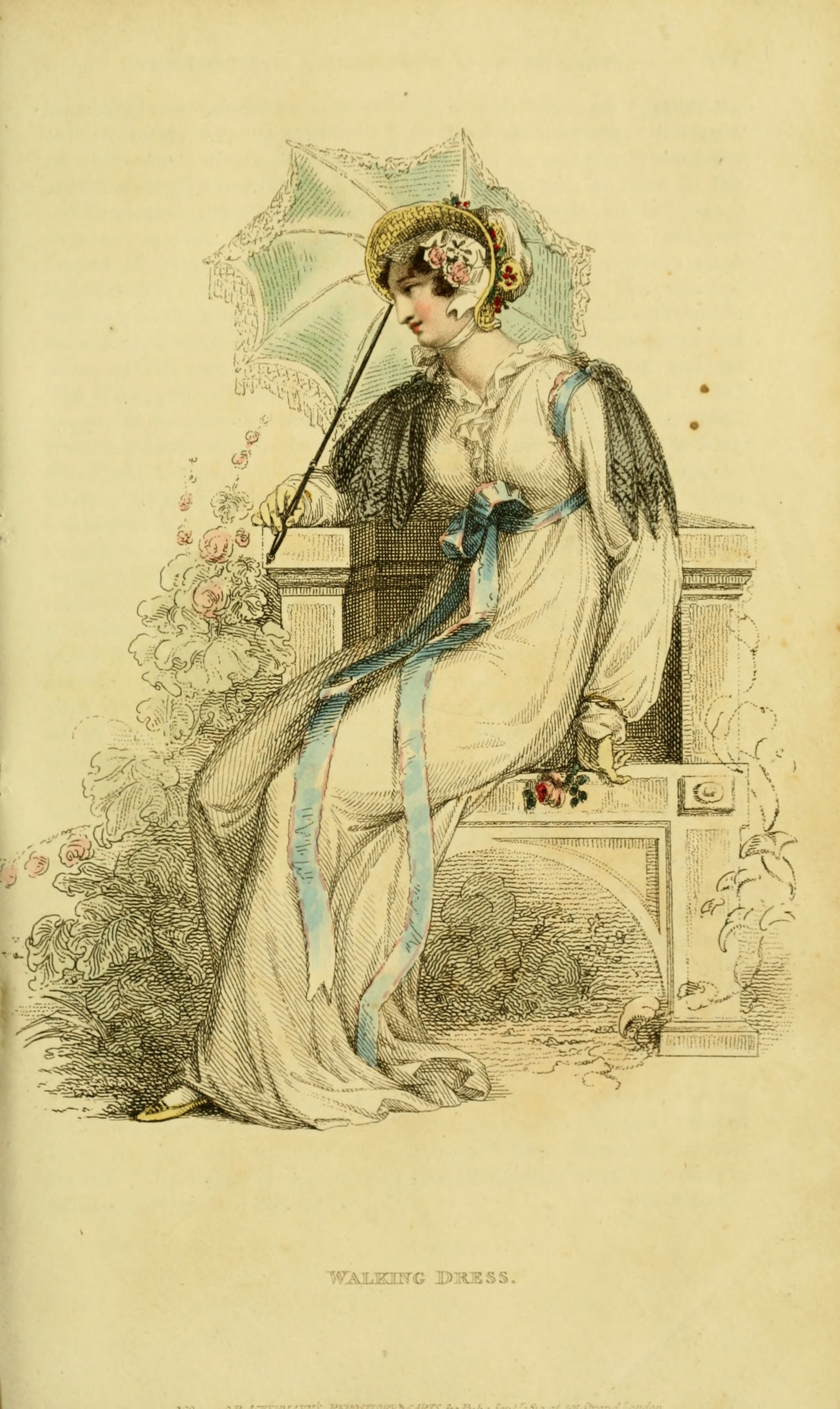 Sept. 1812, 
Walking Dress,
Wellington Hat
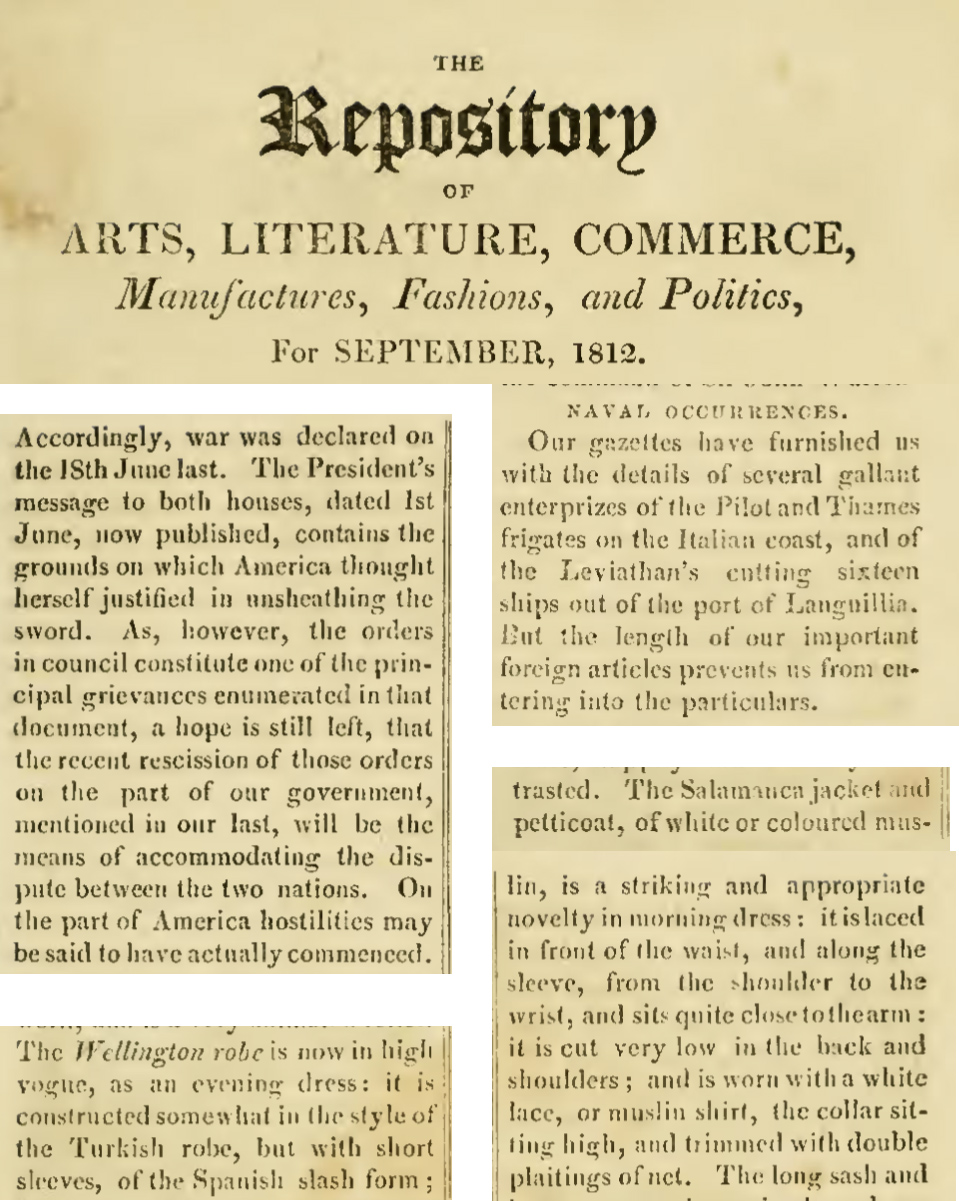 A monthly mix of politics,  war news, fashion, and clothing named for battles.
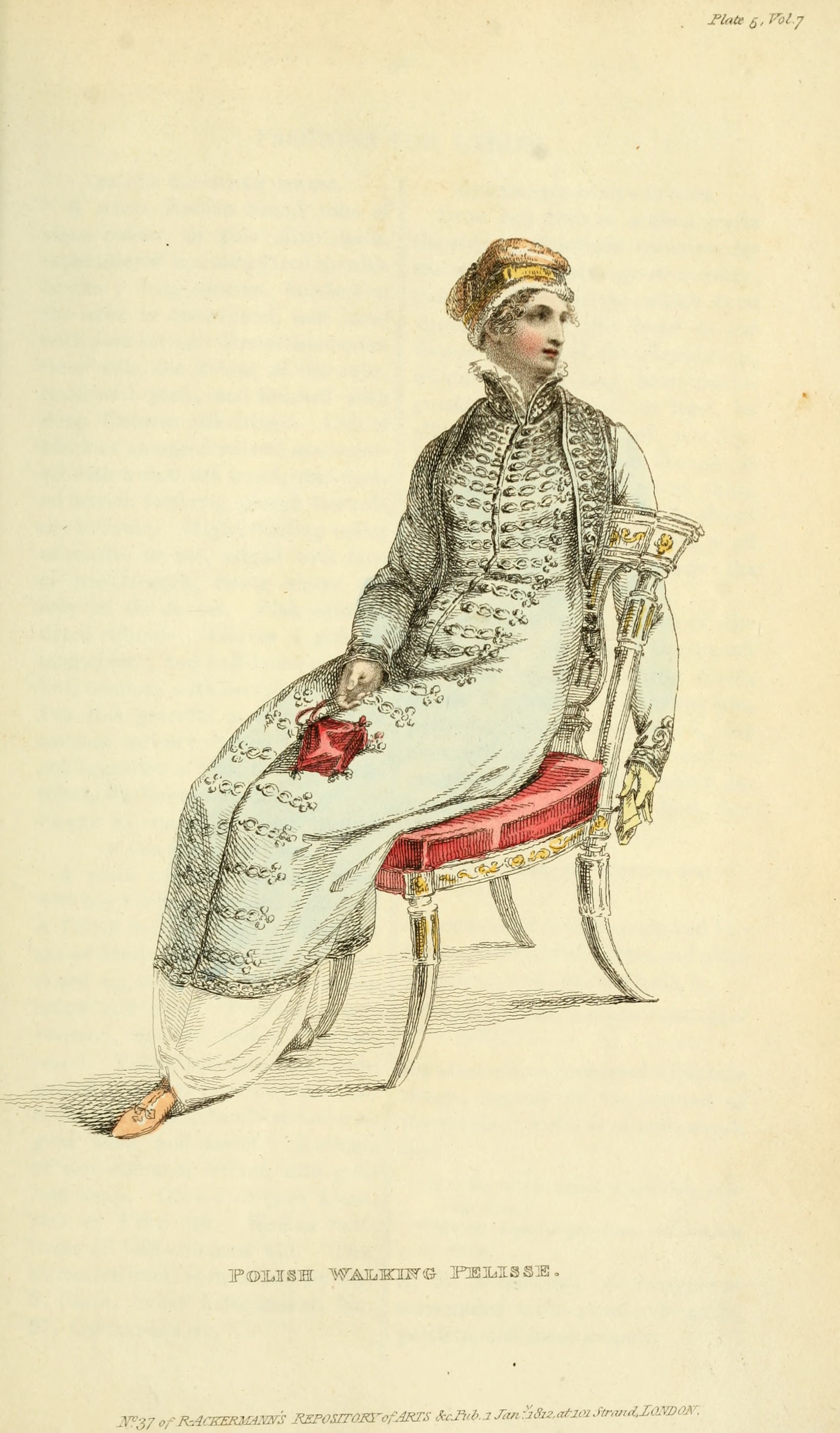 Jan. 1812, Carriage Dress
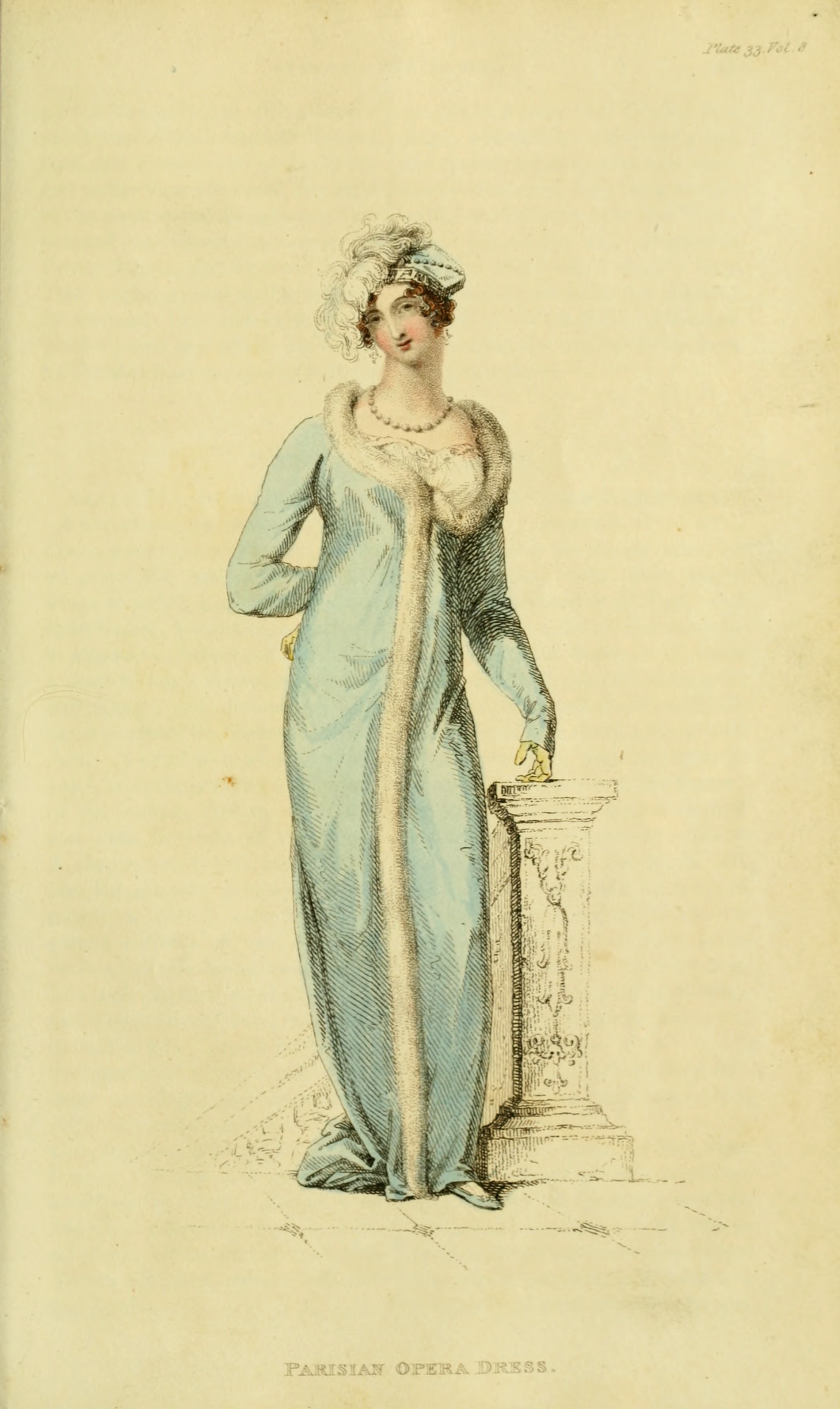 Nov. 1812
Parisian Opera Dress, Imperial Helmet
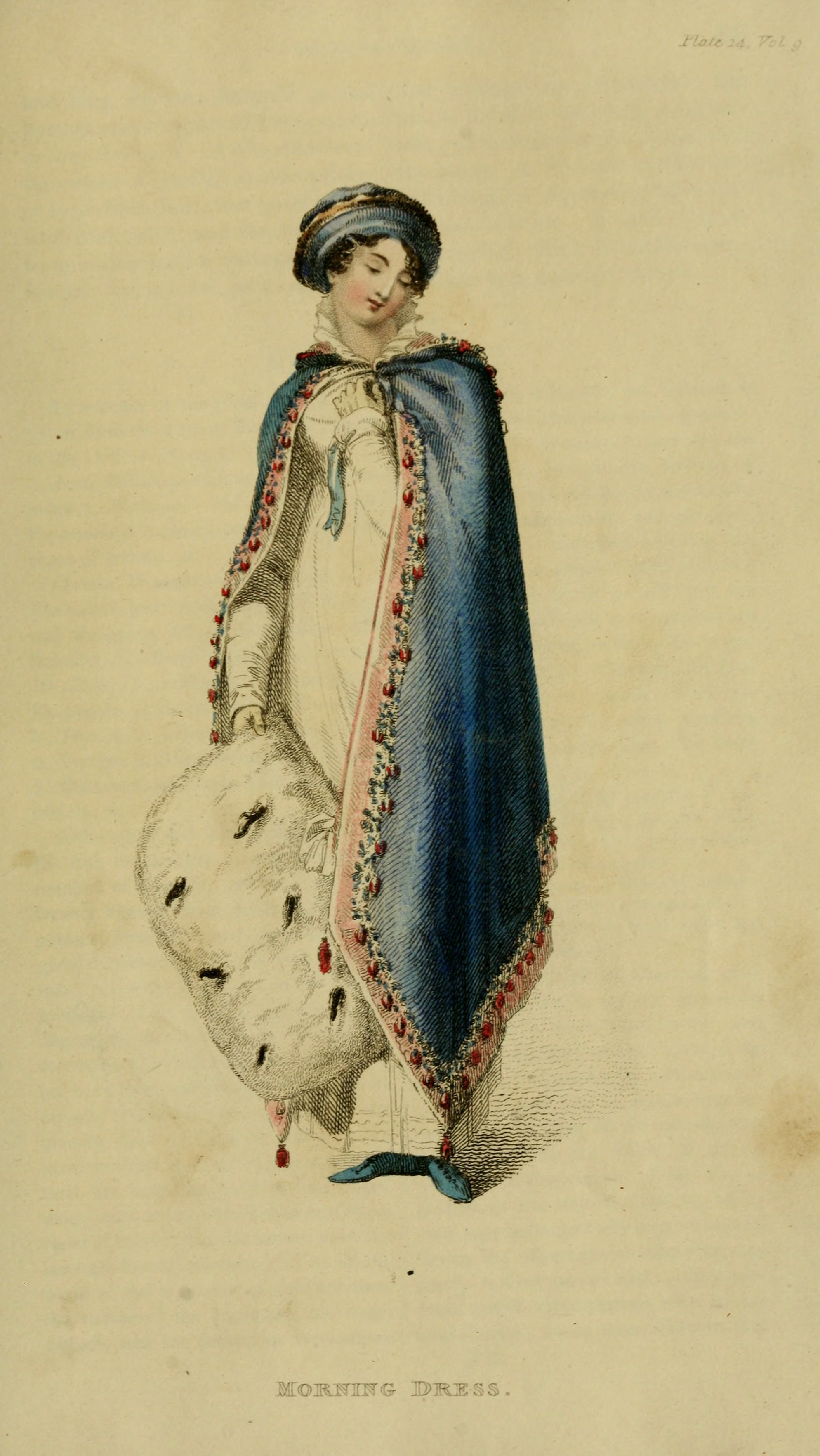 Feb. 1813
Morning Dress
Prussian Hussar Cloak, Moorish Turban
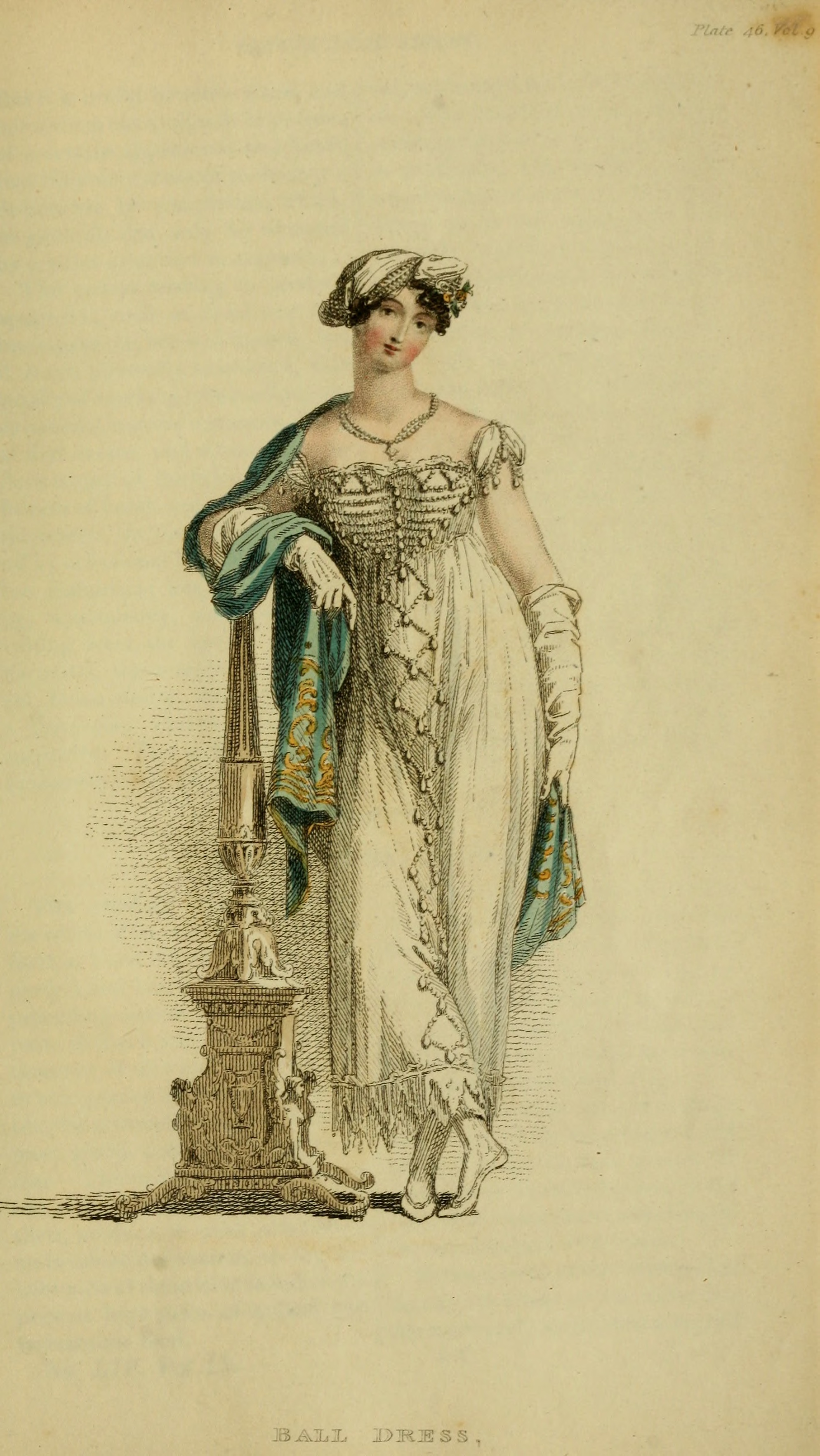 June 1813, 
Evening Ball Dress
Grecian Round Robe,
Beads and Pearls à la militaire
Indian Turban
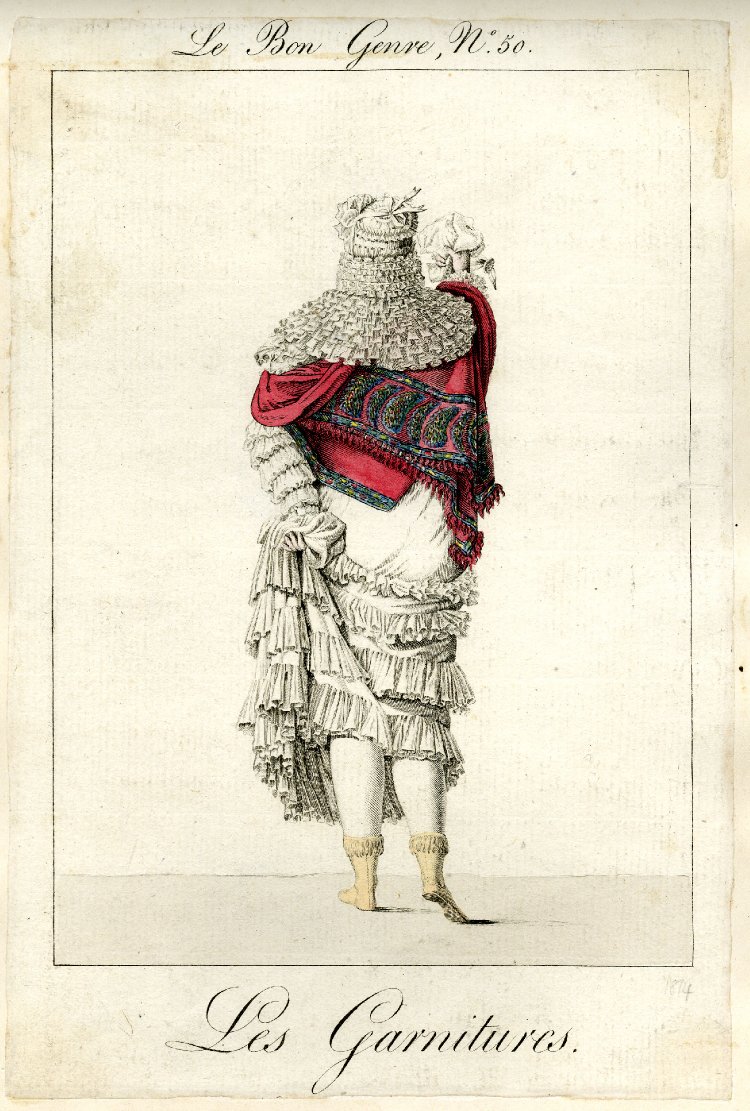 1812
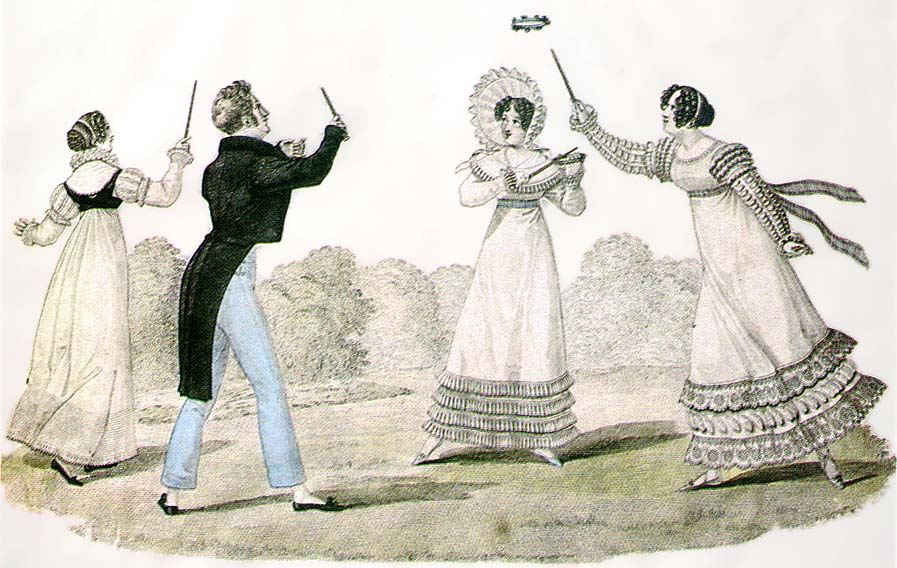 1815
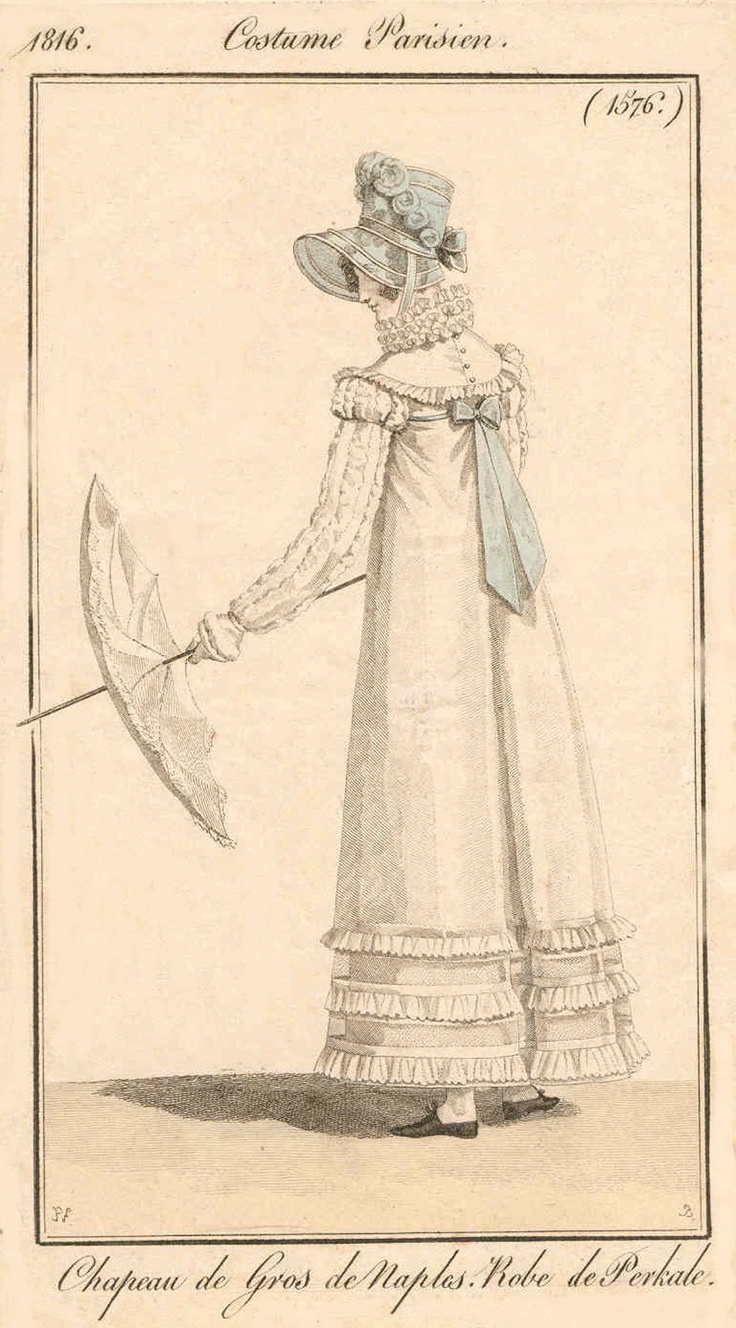 1816
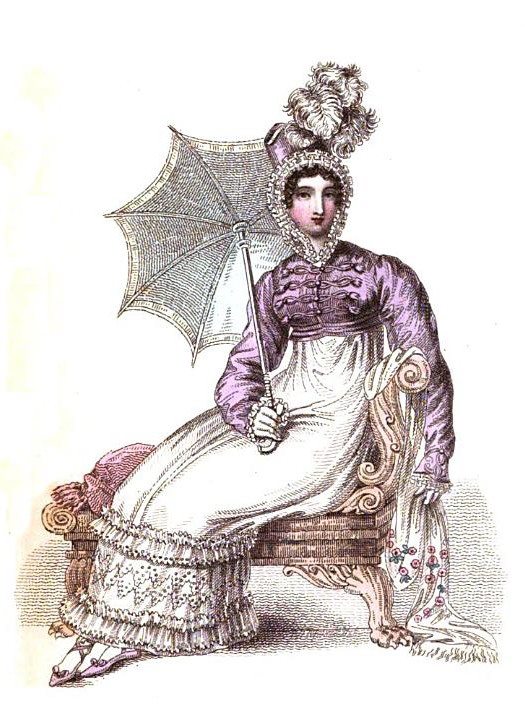 Oct. 1816
Spencer
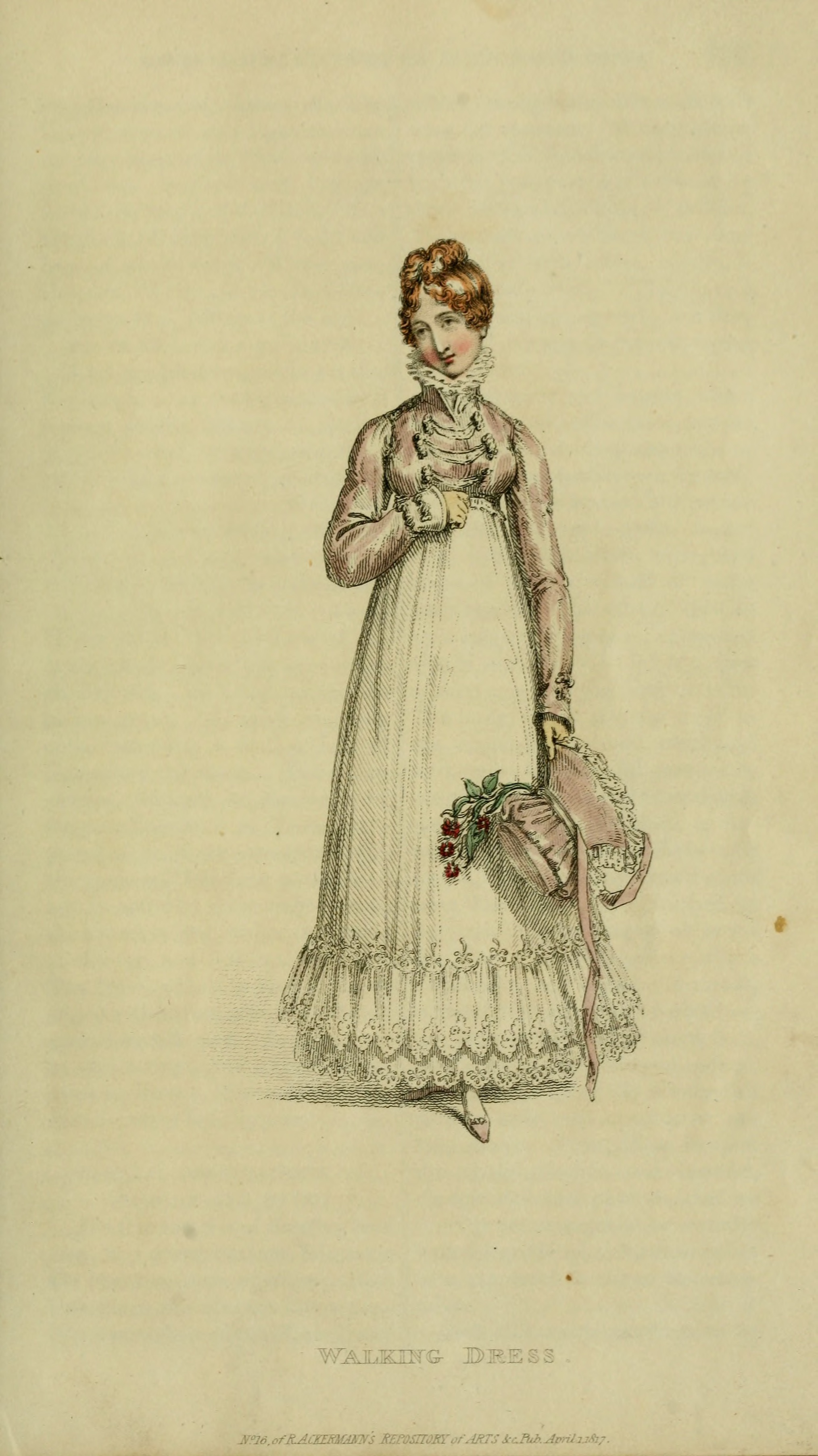 April 1817
Walking Dress
Military Collar and Frogs
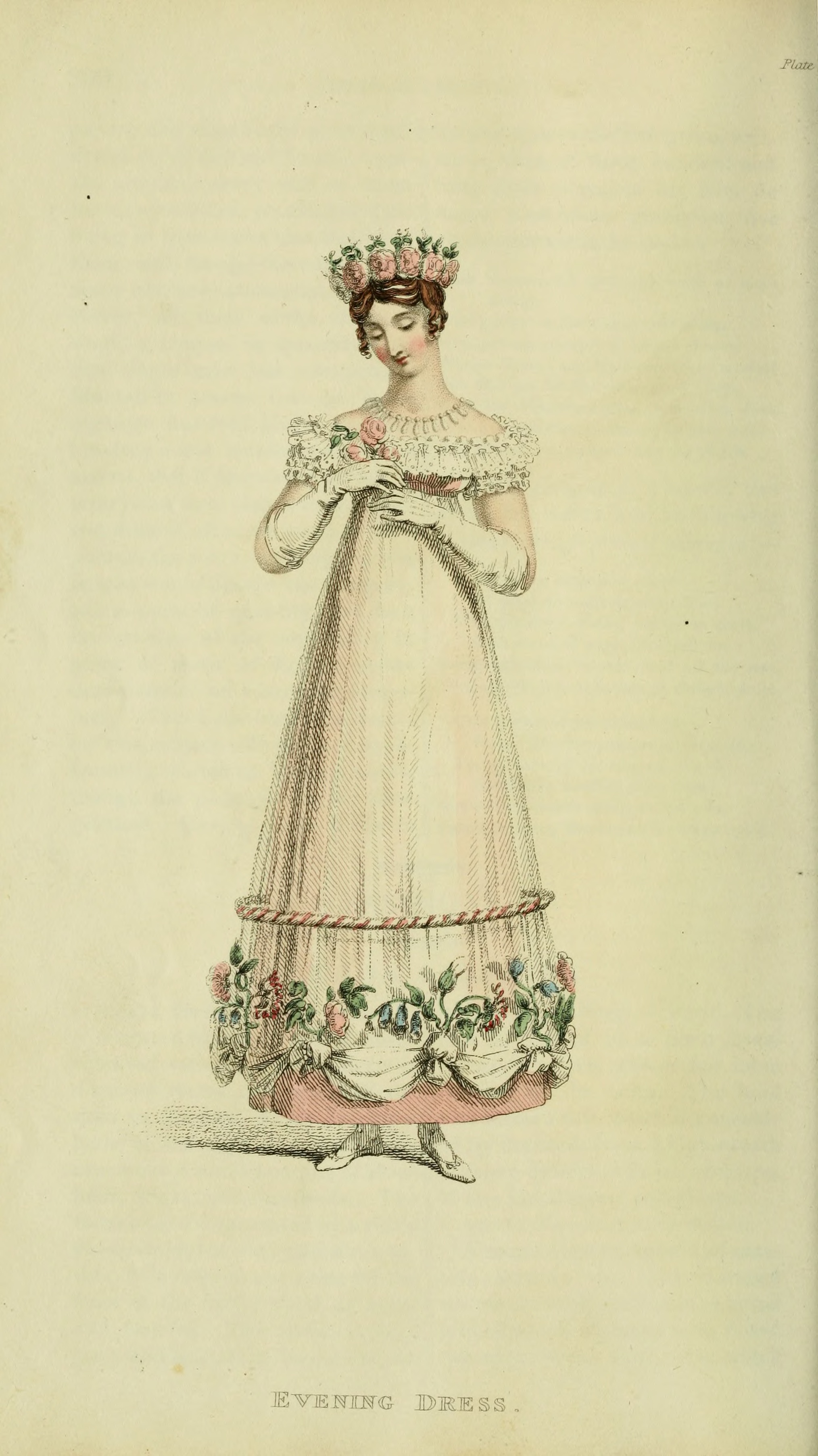 May 1817
(A headdress style favoured by Princess Charlotte)
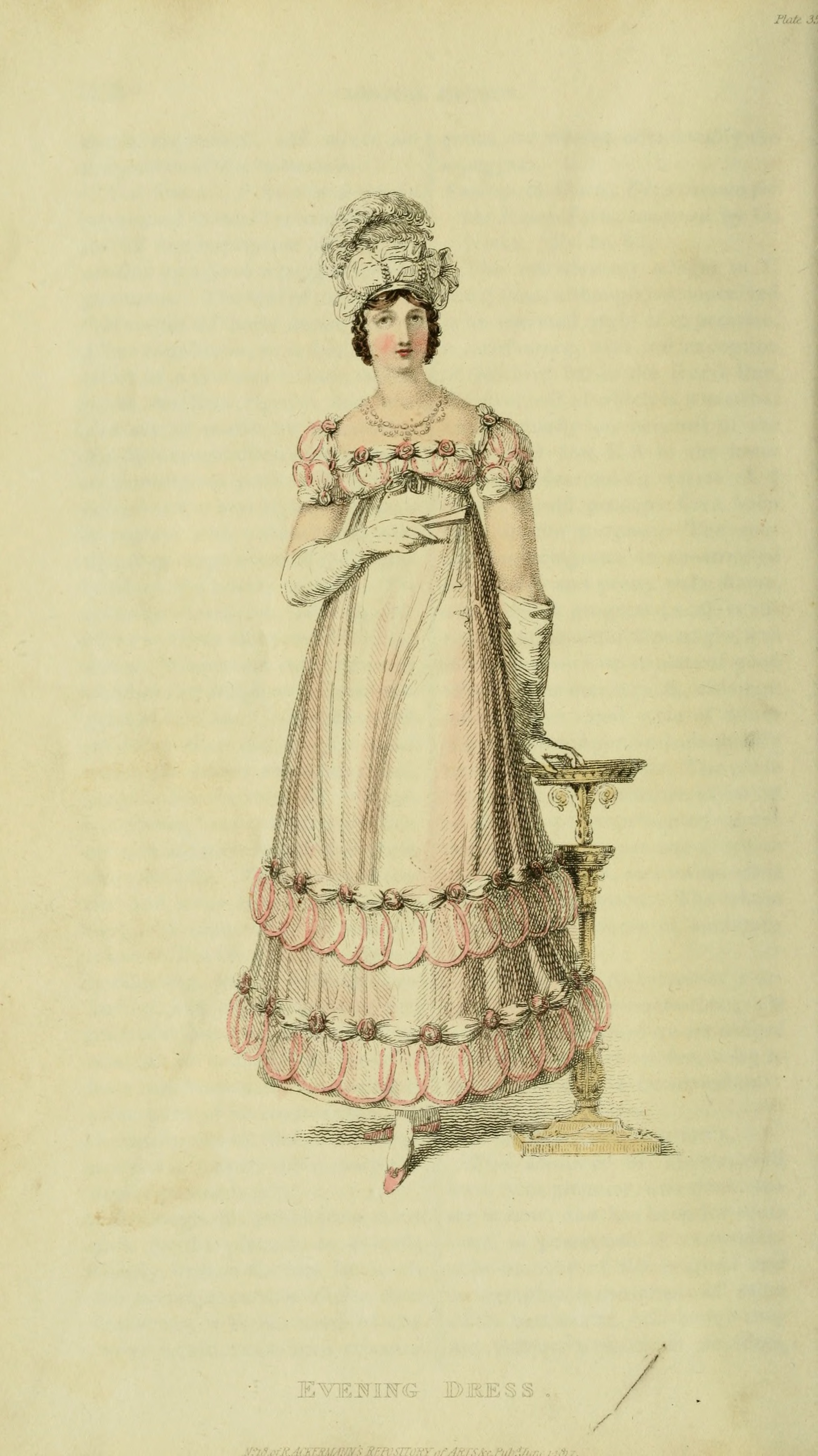 June 1817,
Evening Dress
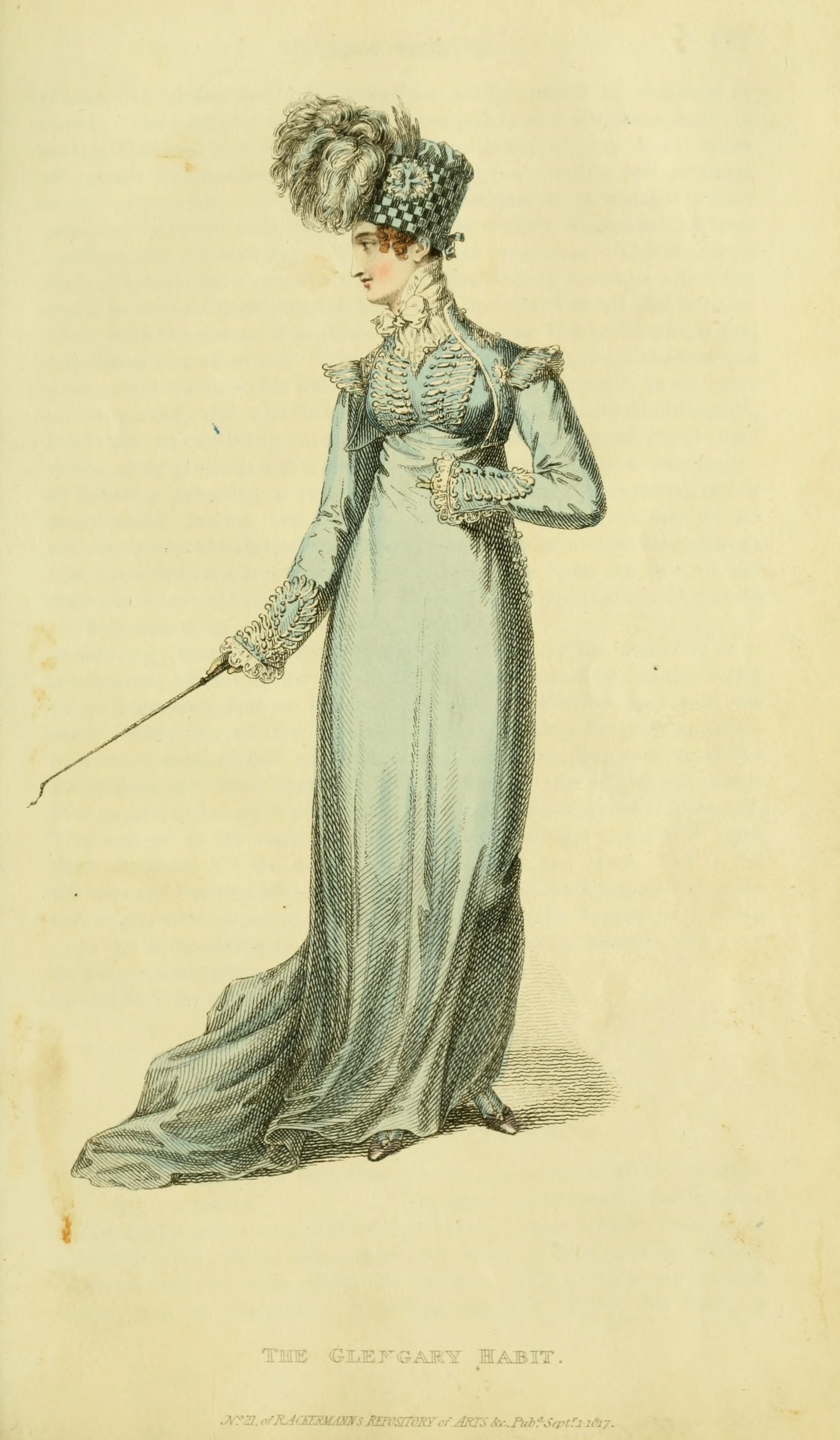 Sept. 1817
Glengary Habit
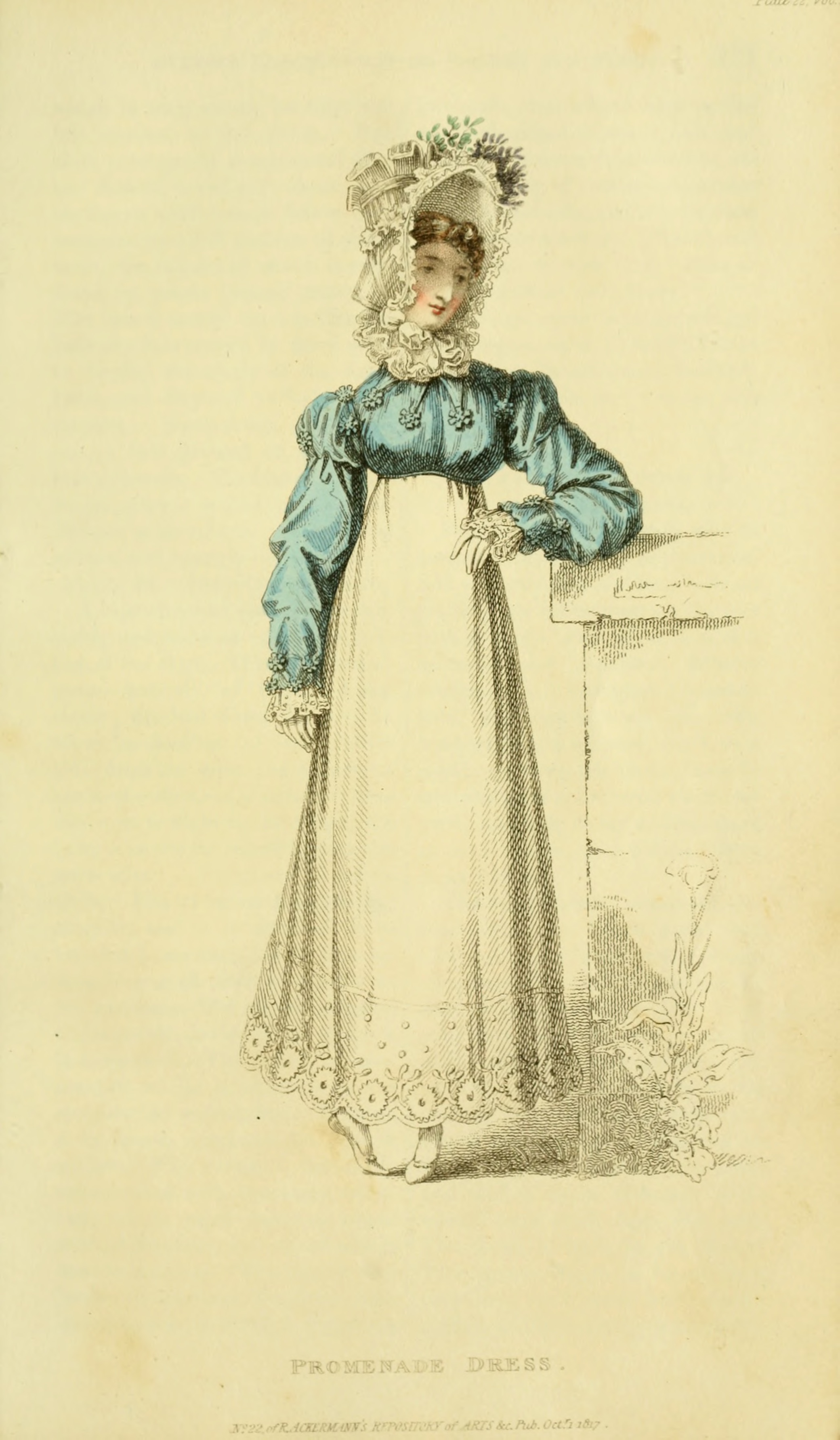 Oct. 1817
Promenade Dress
Charlotte Spencer
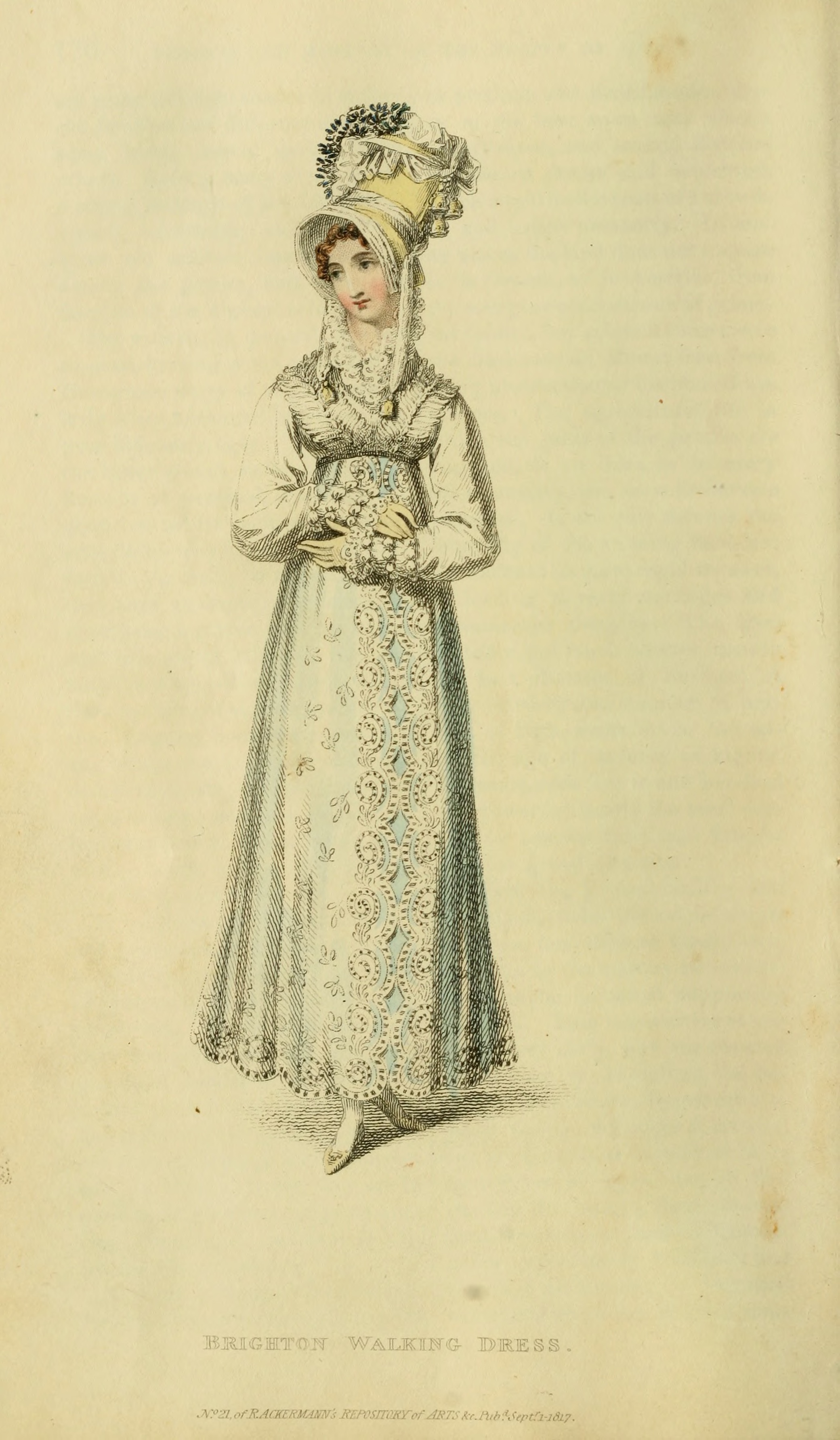 Sept. 1817
Brighton Walking Dress
French Bonnet